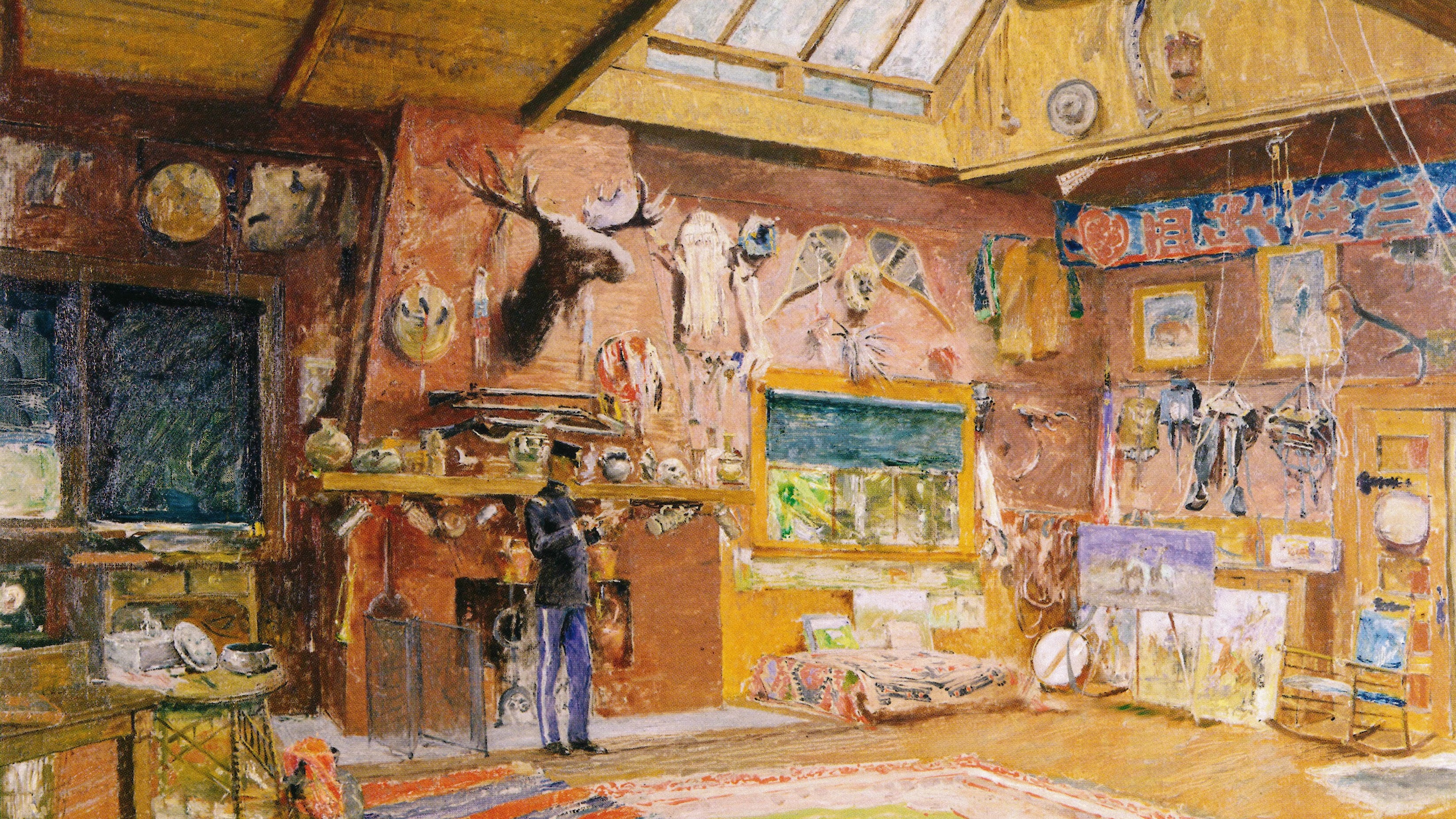 Frederic Remington’s Studio Collection:
Something of a Museum of the Old West
Karen B. McWhorter
Scarlett Curator of Western American Art
Whitney Western Art Museum
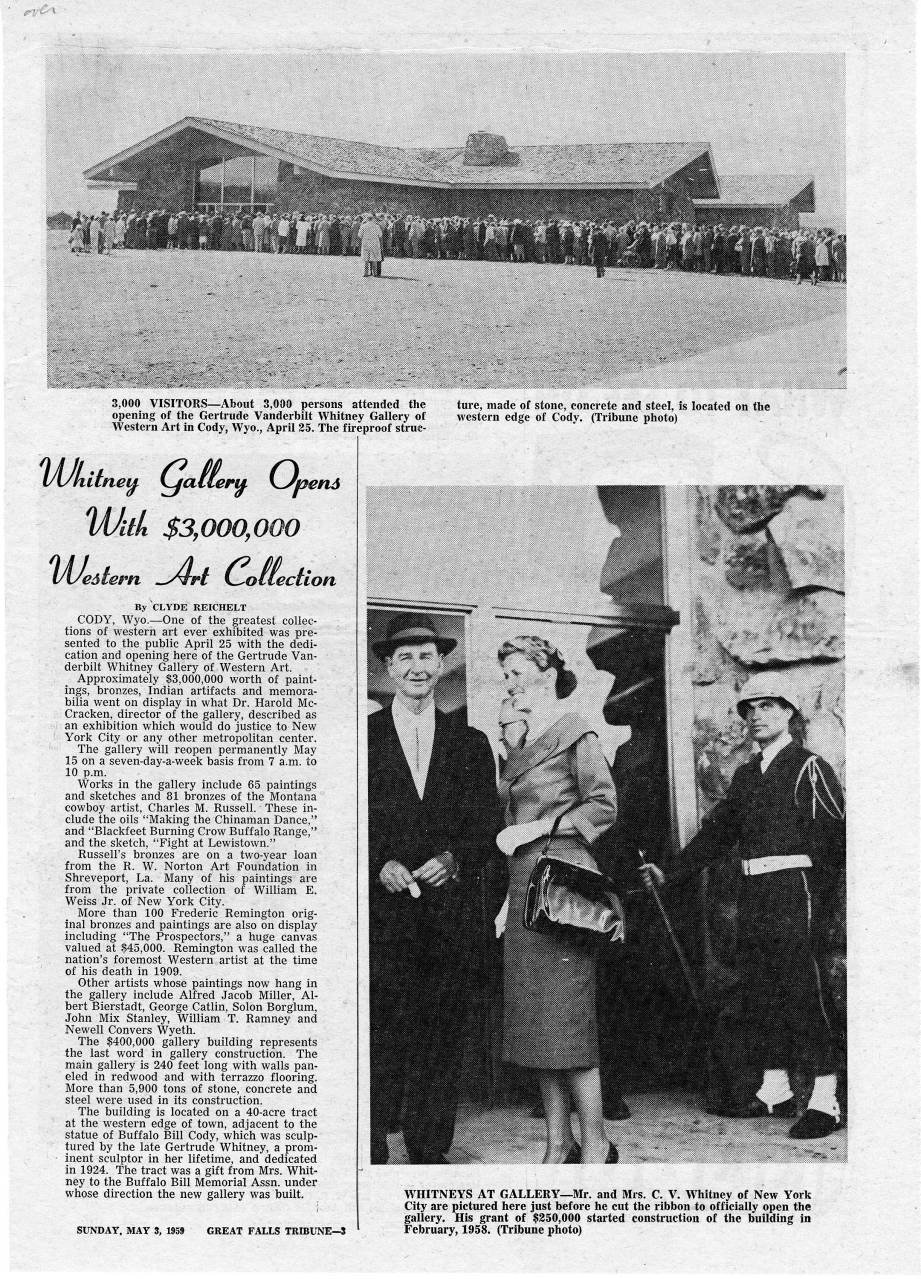 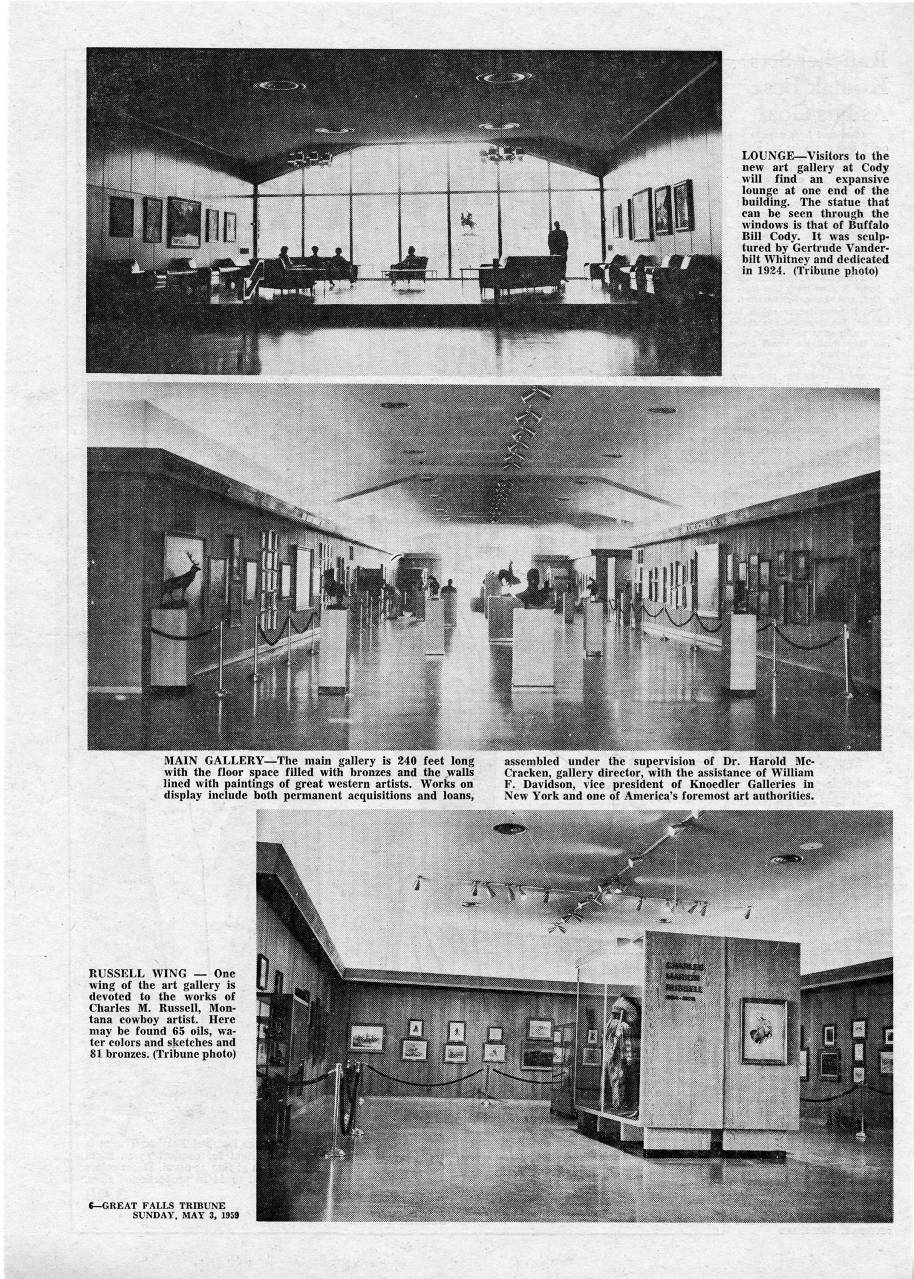 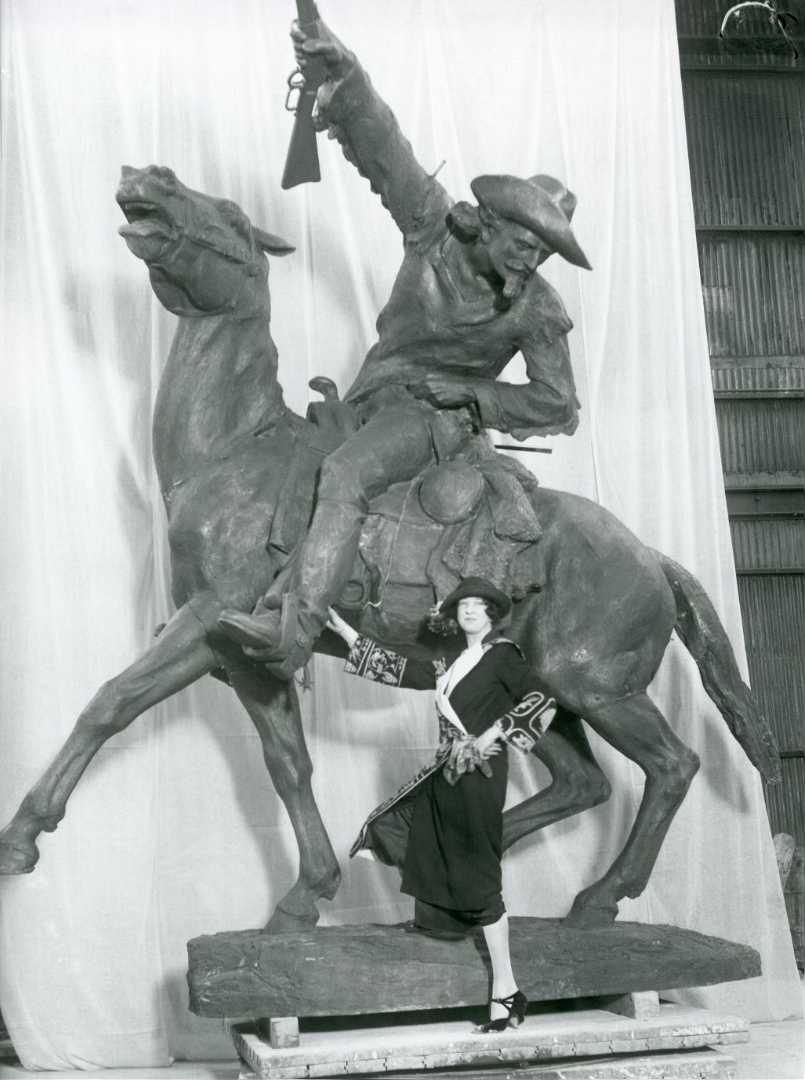 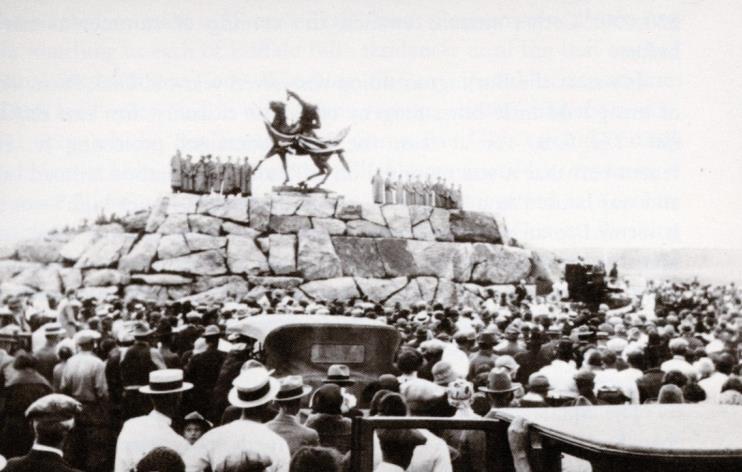 The unveiling, July 4, 1924
Gertrude Vanderbilt Whitney with her finished sculpture,
Buffalo Bill – The Scout, 1924
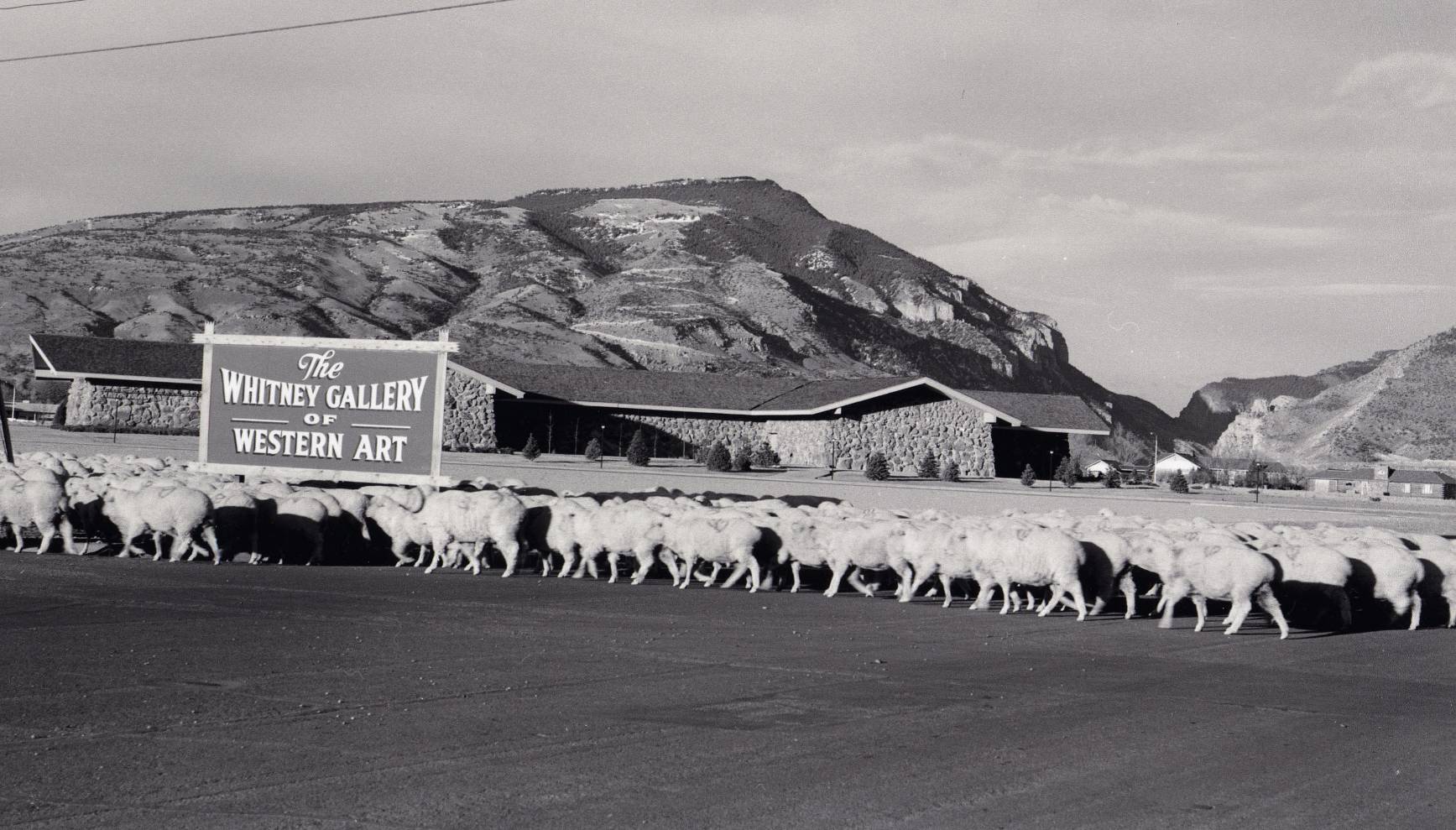 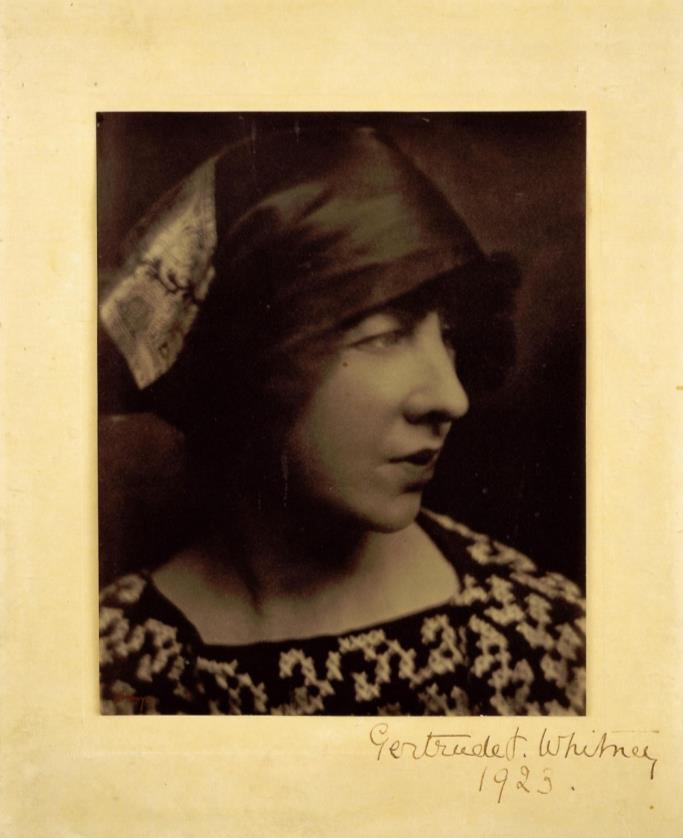 The Whitney’s namesake,
Gertrude Vanderbilt Whitney (1875 -1942)
The Whitney Gallery of Western Art, c. 1959
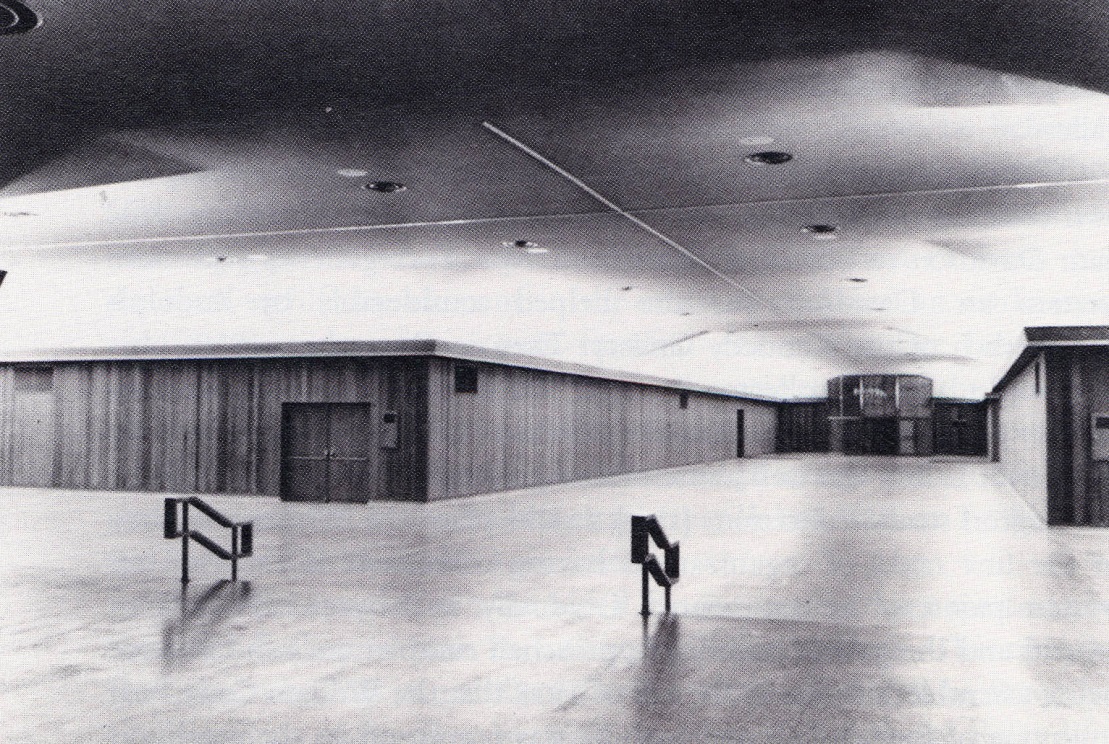 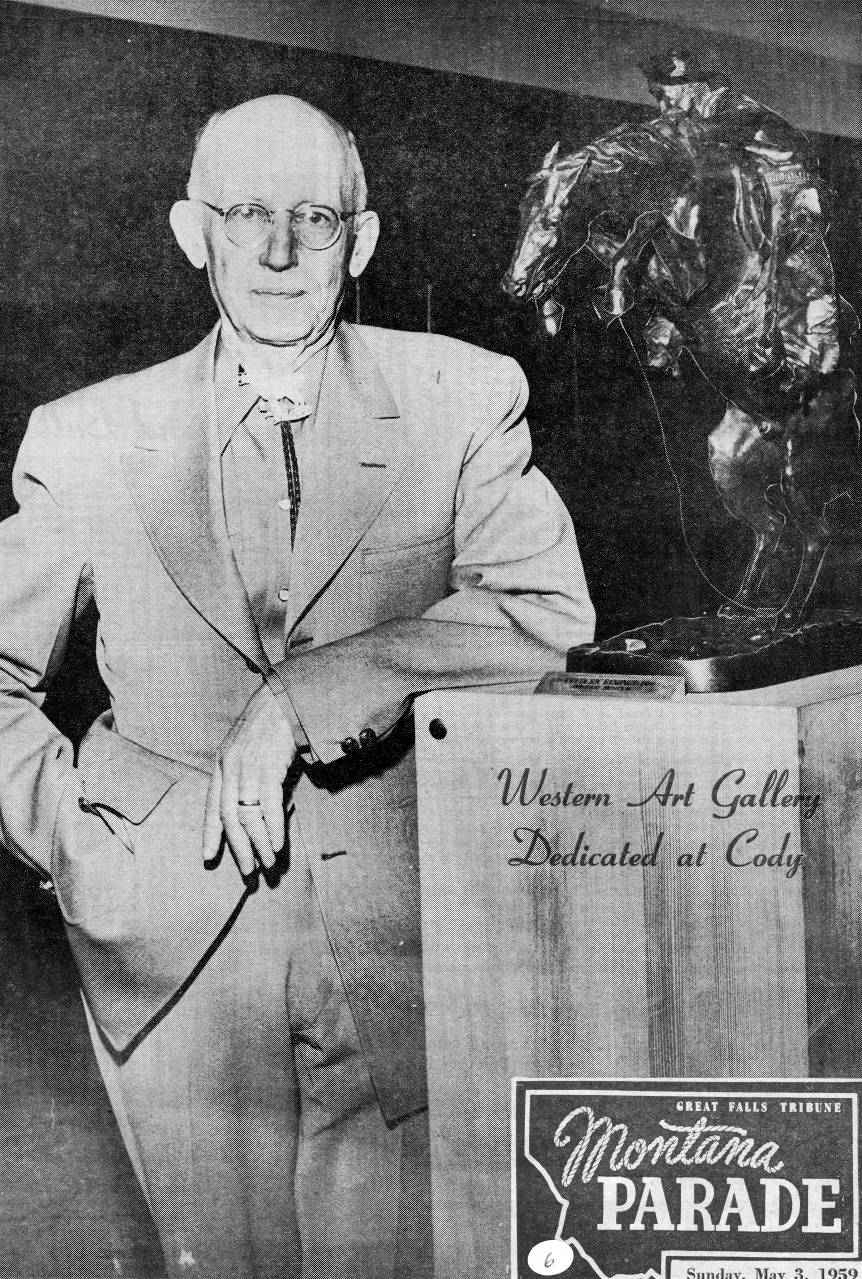 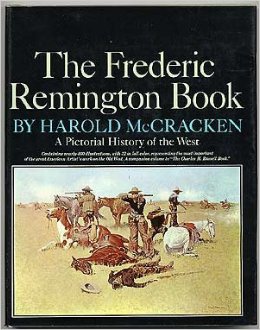 Dr. Harold McCracken, director,
Whitney Gallery of Western Art
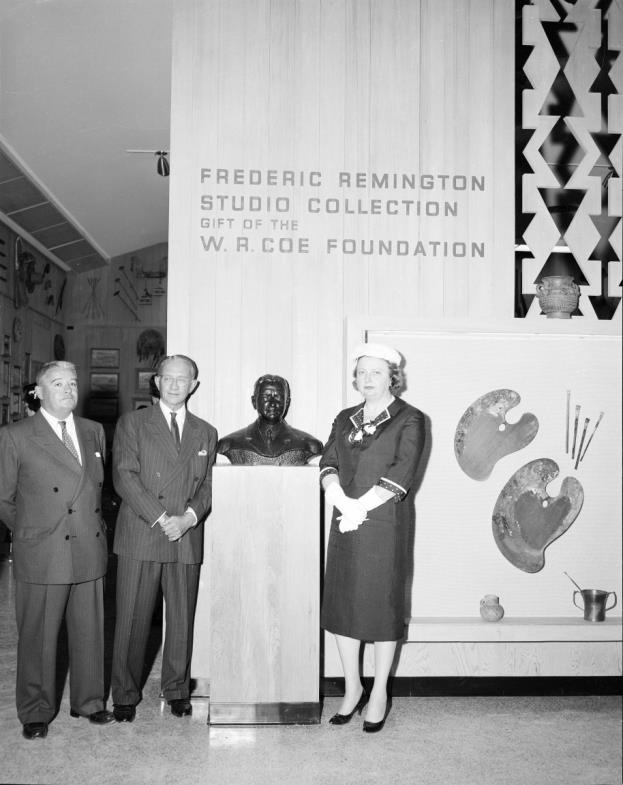 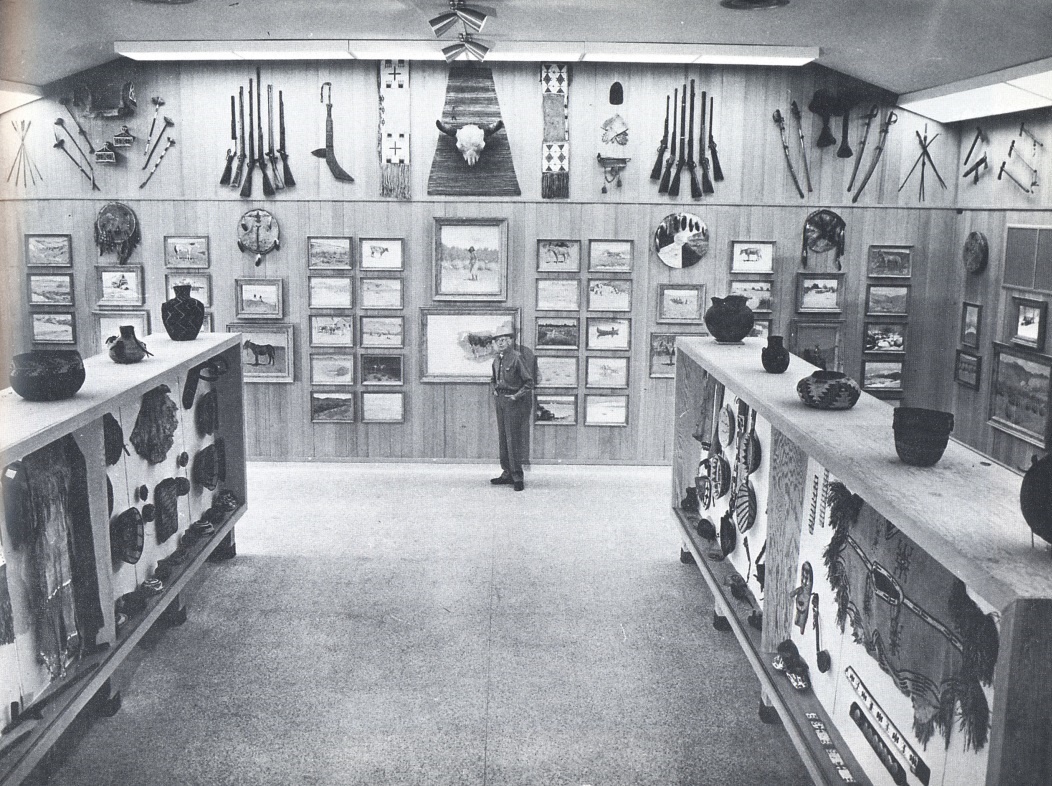 McCracken; Remington Studio Collection installed, 1959
“Endion” (Algonquin for “The Place Where I Live”)
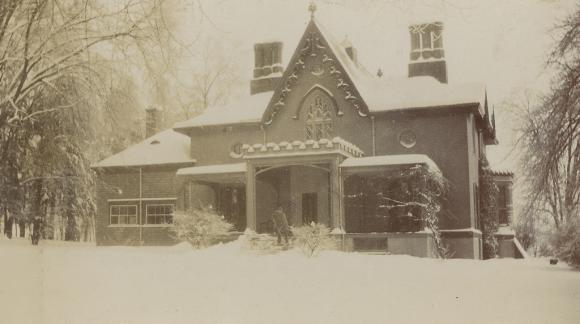 Eva and Frederic Remington’s home, 301 Webster Avenue, New Rochelle, NY
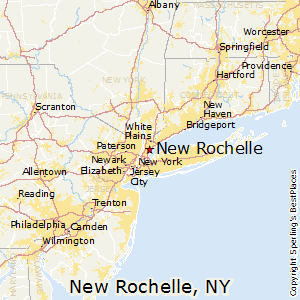 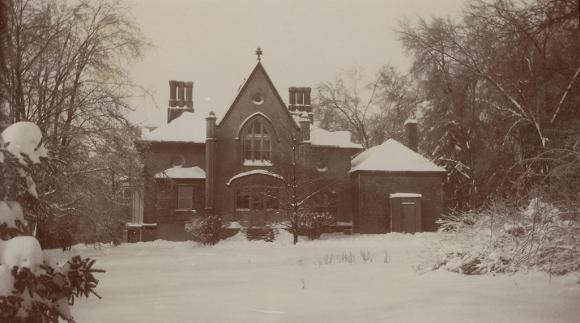 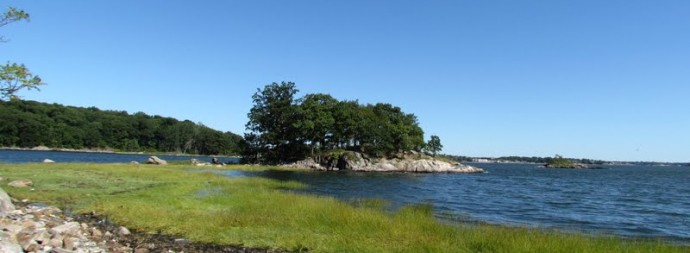 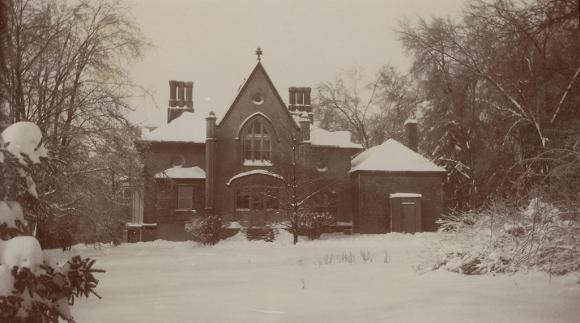 Remington, to friend Owen Wister:

“[I] have concluded to build a butler’s pantry and a studio (Czar size) on my house—we will be torn (up) for a month and then will ask you to come over—throw your eye on the march of improvement and say this is a great thing for American art. The fireplace is going to be – Big – big…”
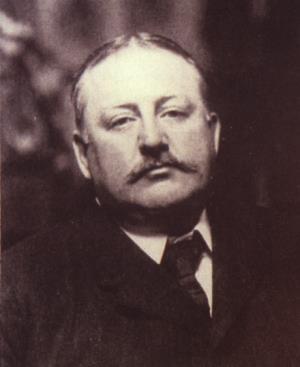 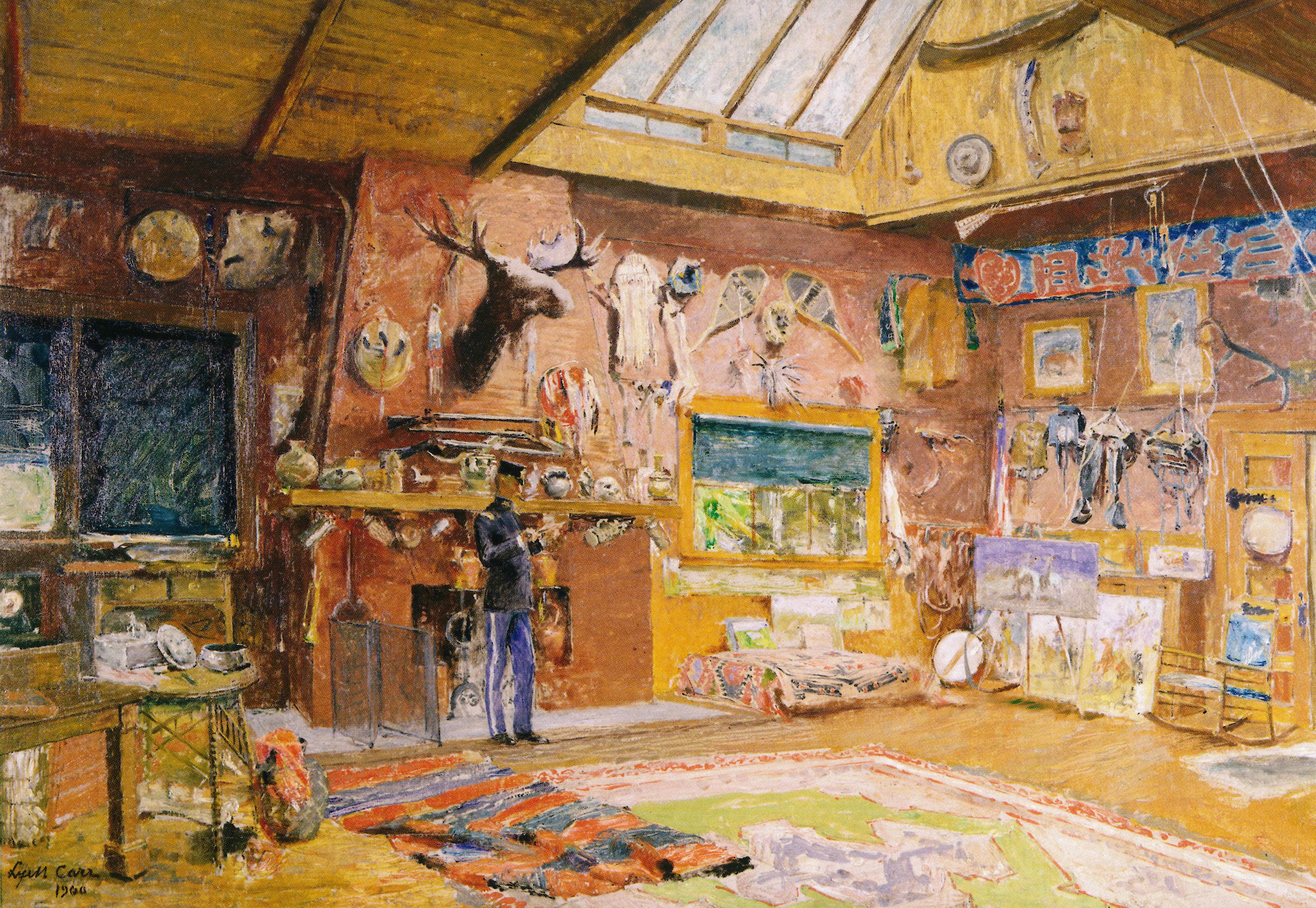 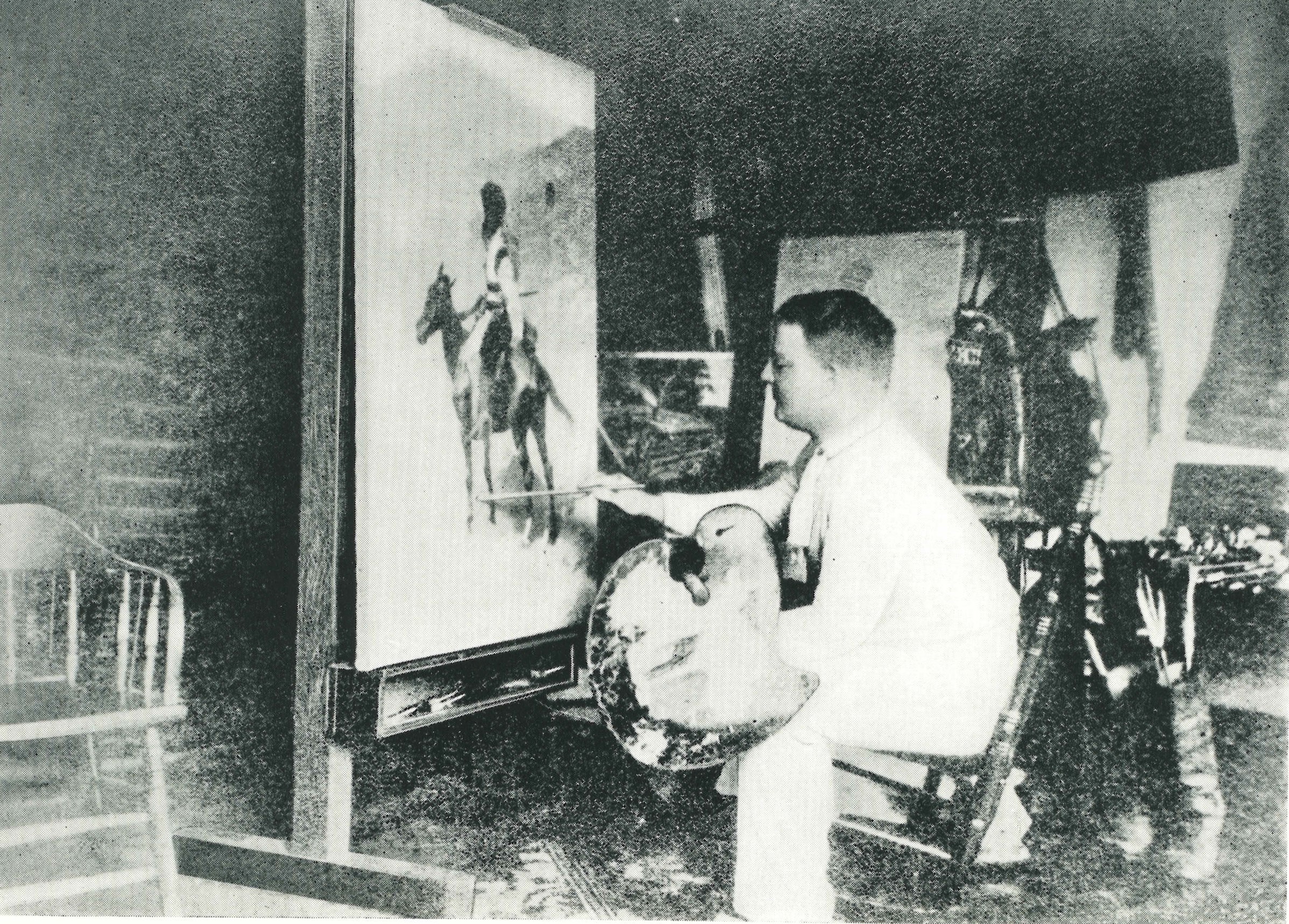 Remington painting The French Trapper in his Manhattan studio, 1888
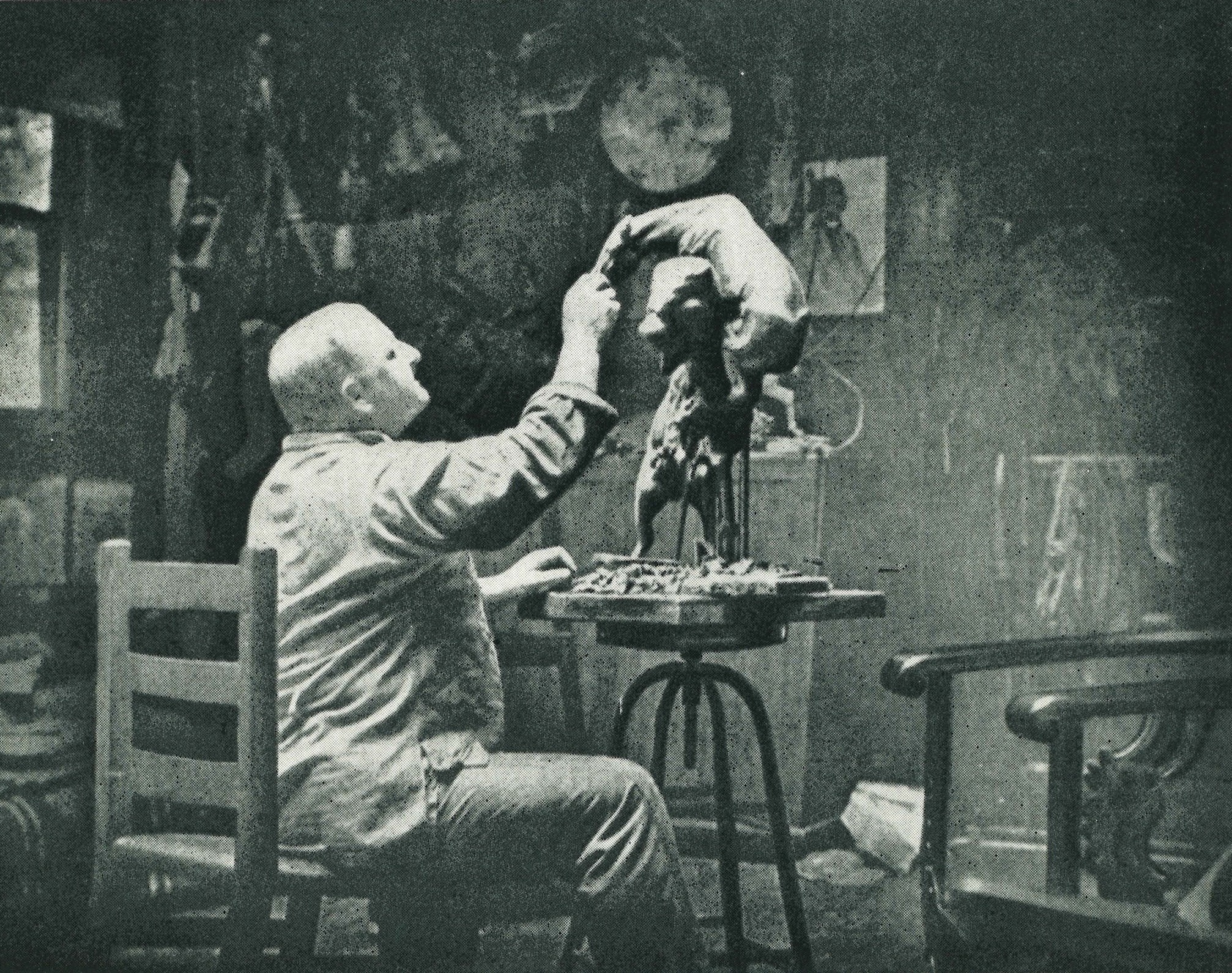 Remington working on the original clay model for the Buffalo-Horse, 1907
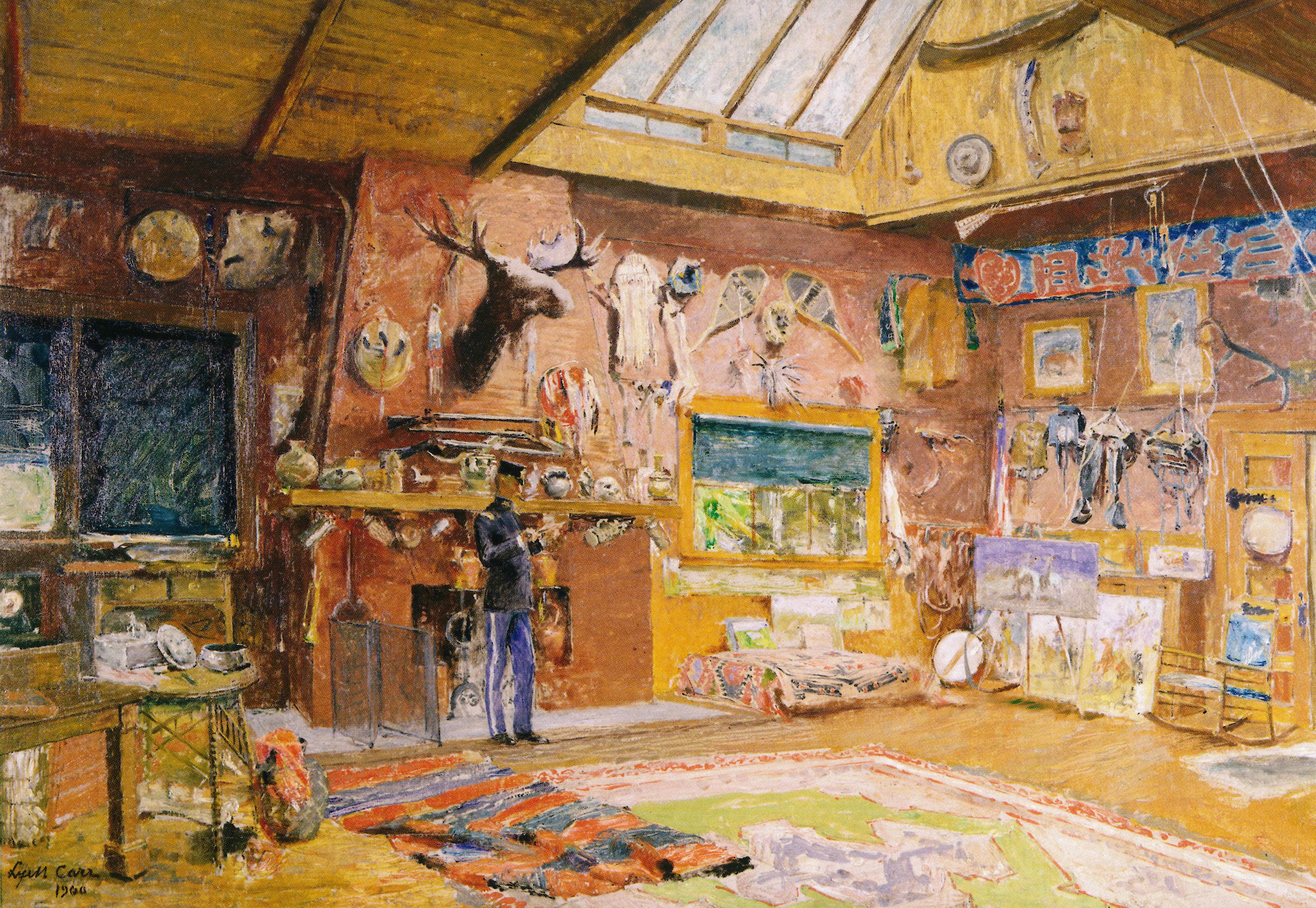 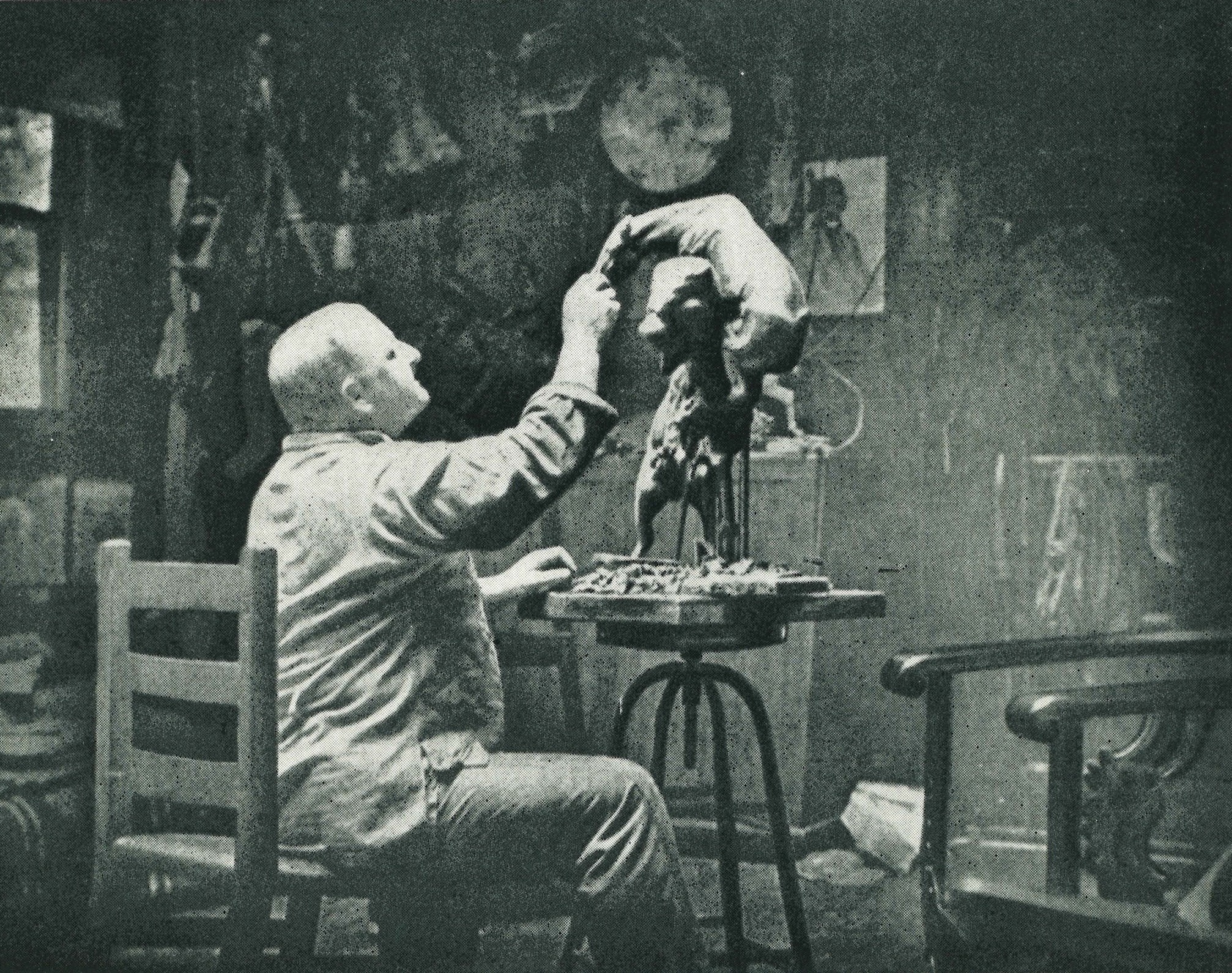 Remington working on the original clay model for the Buffalo-Horse, 1907
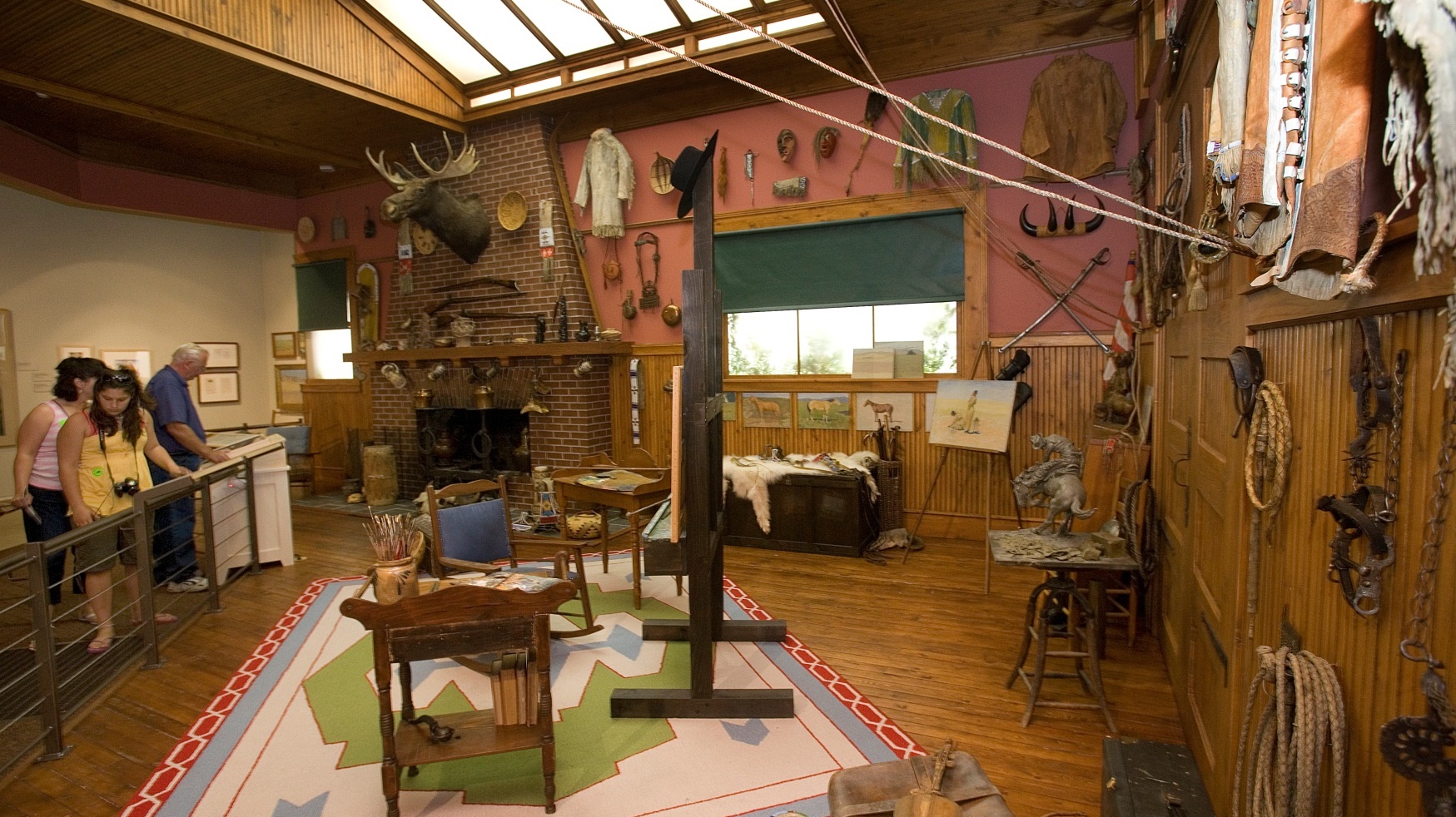 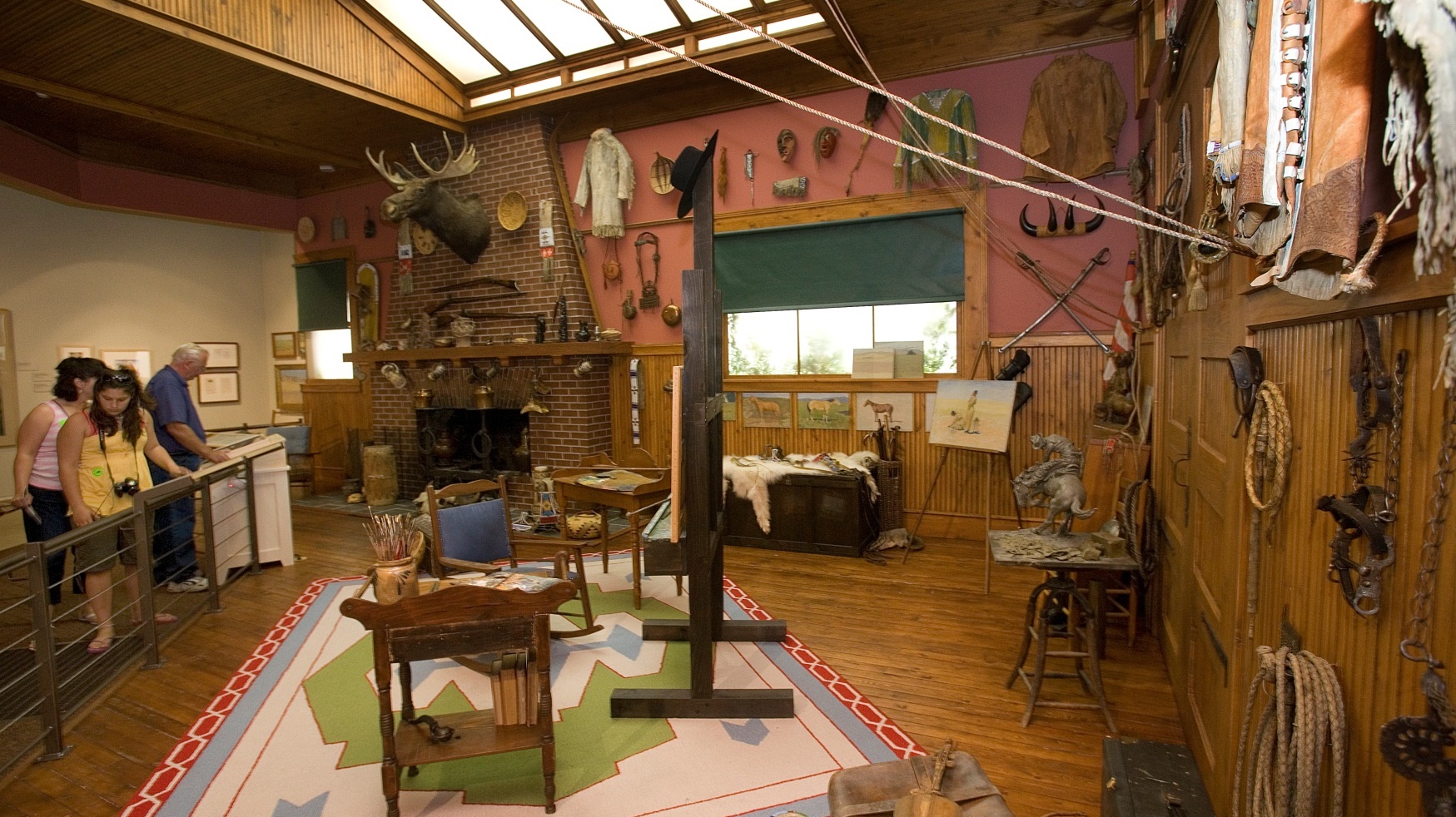 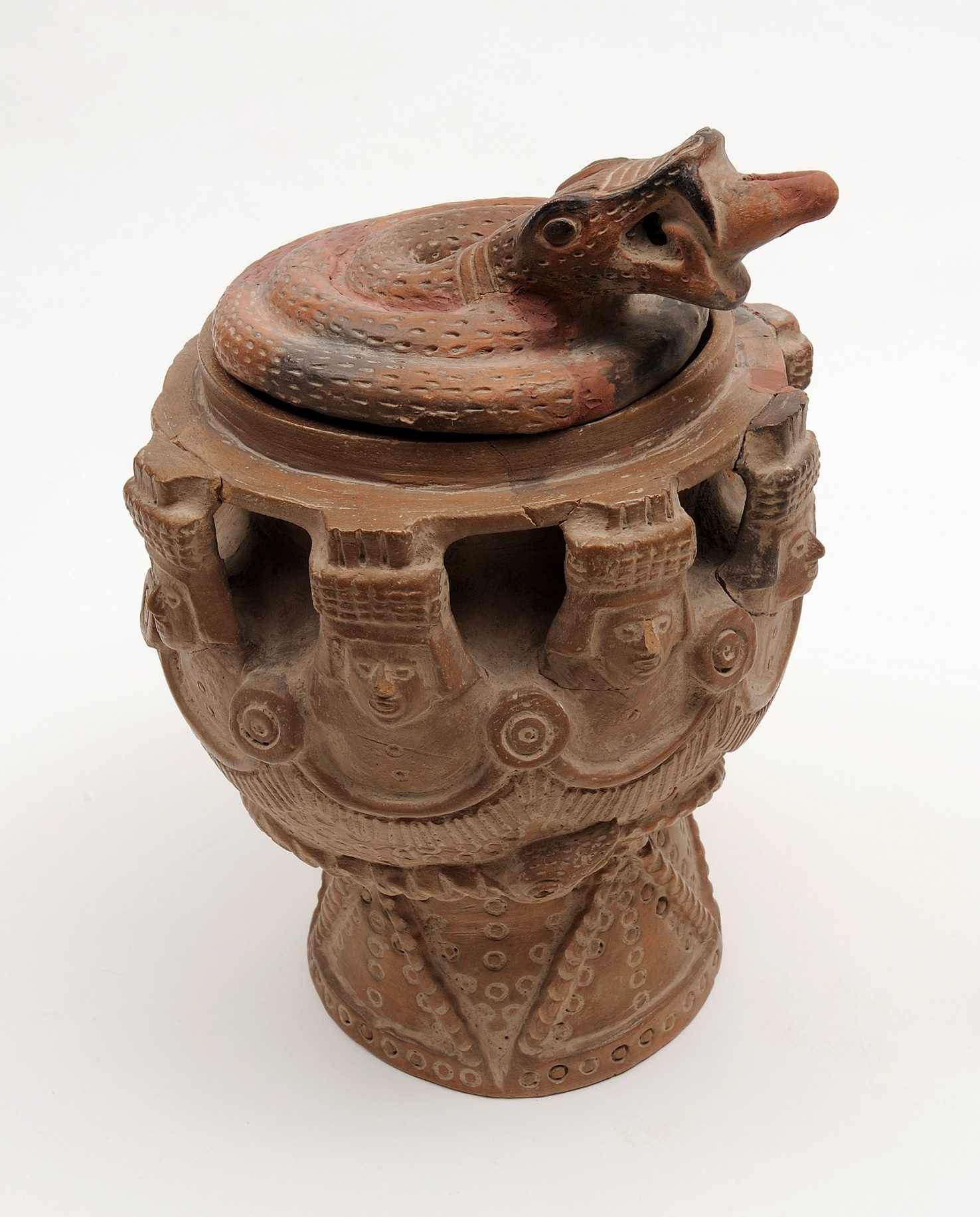 “Aztec” burial urn or Mexican pottery c. 1900. 1.67.354A/B
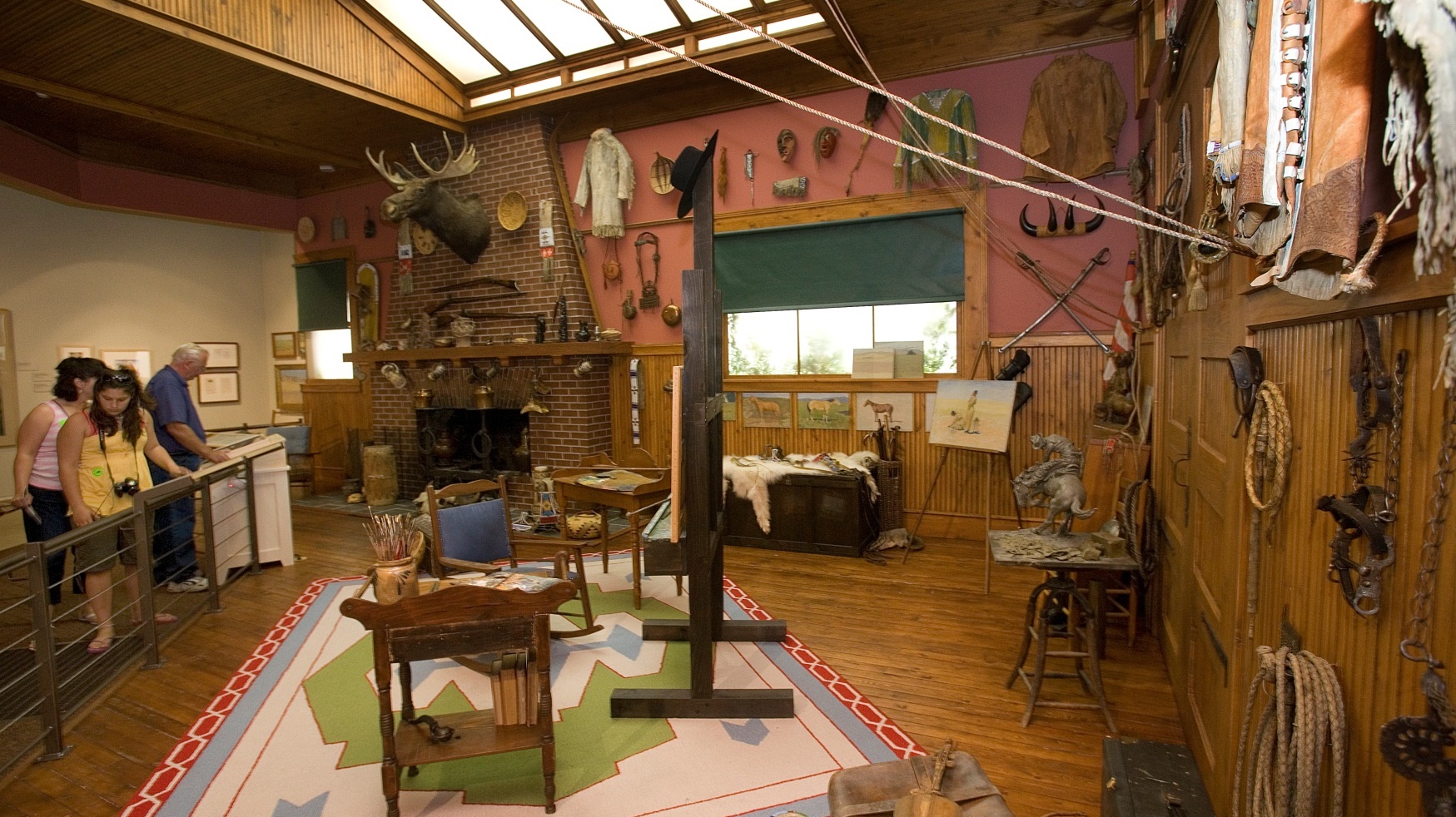 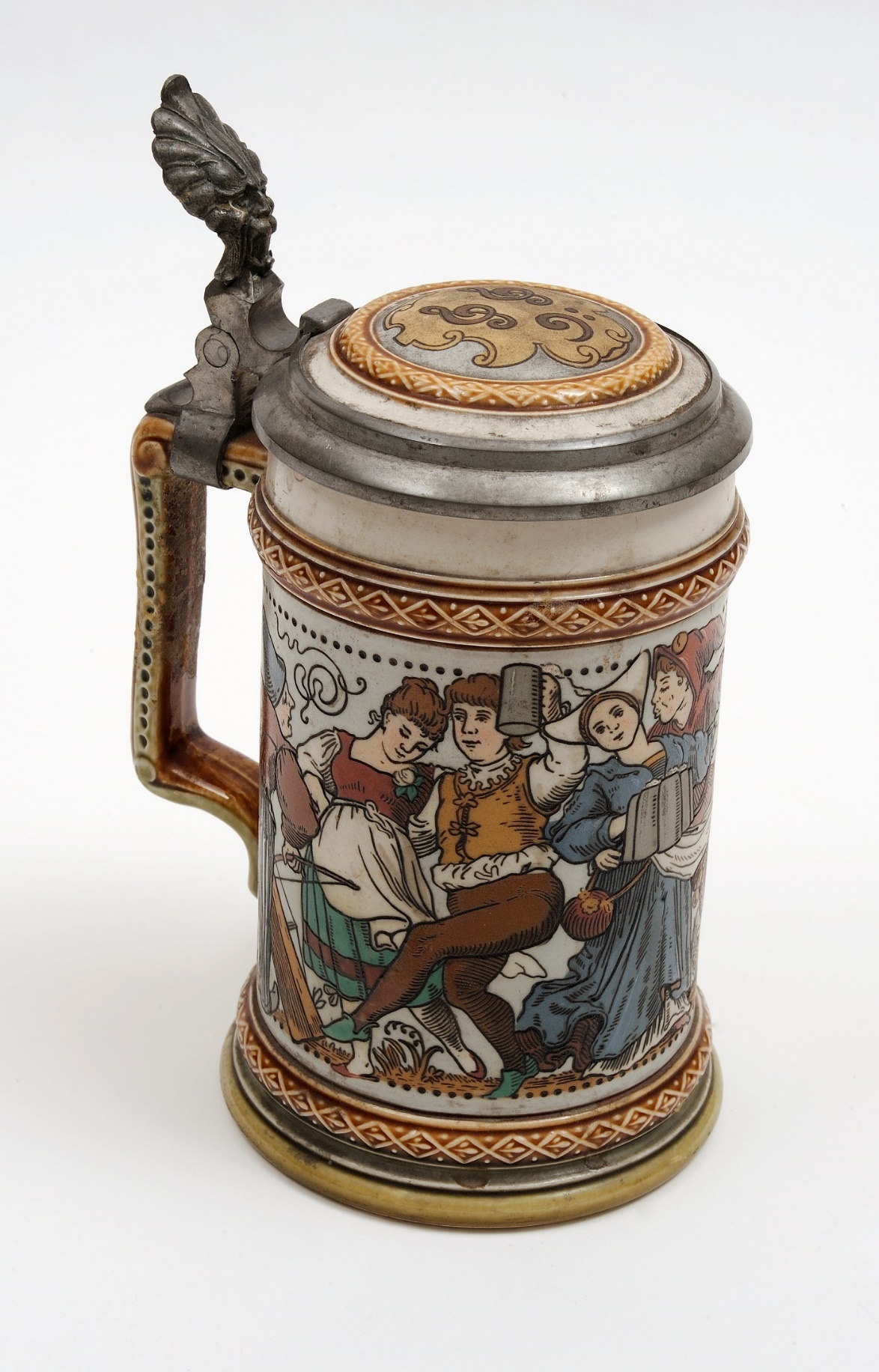 Stein, ca. 1890. Painted ceramic. 1.67.226
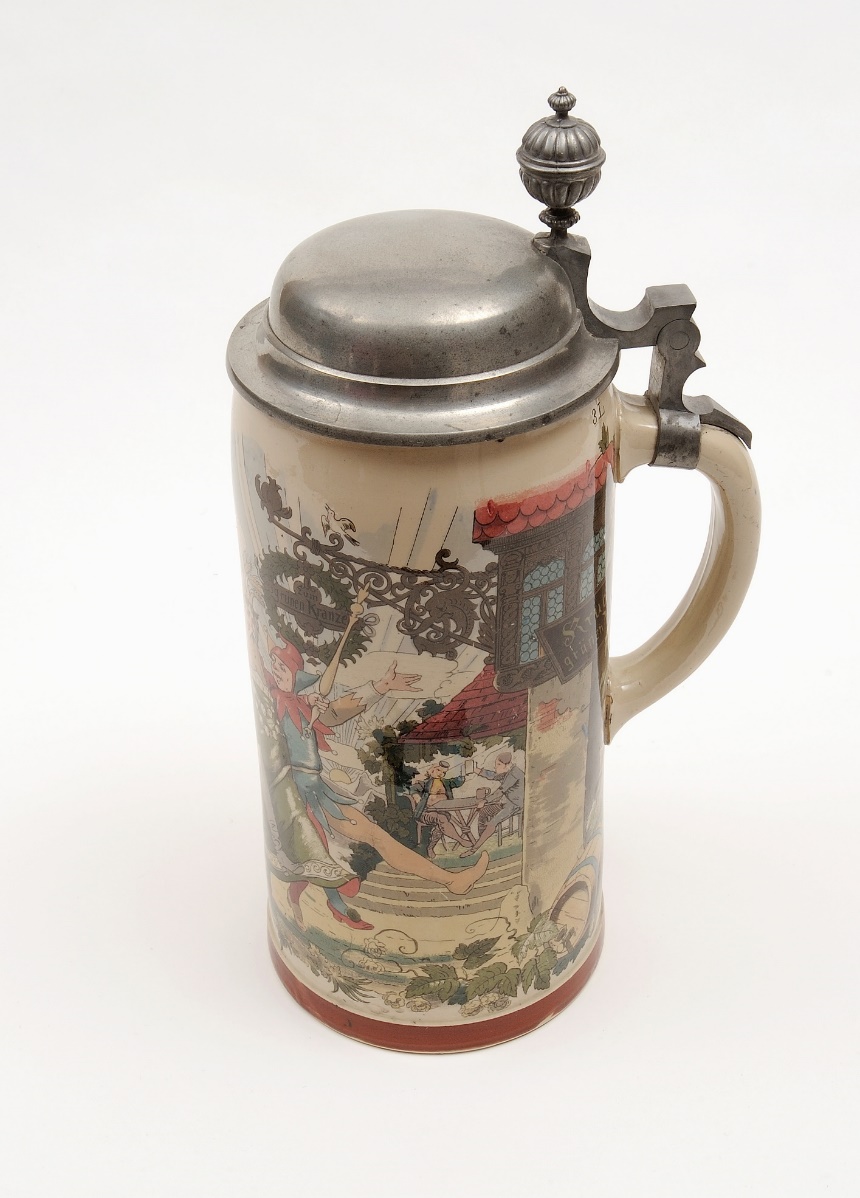 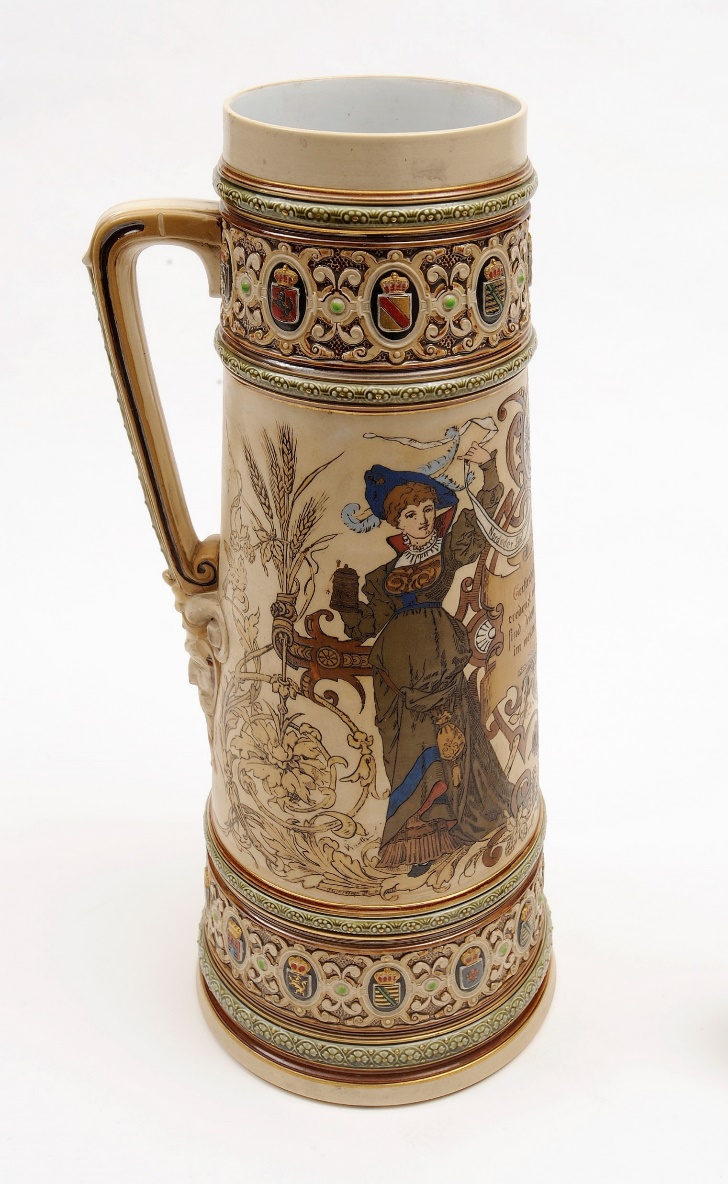 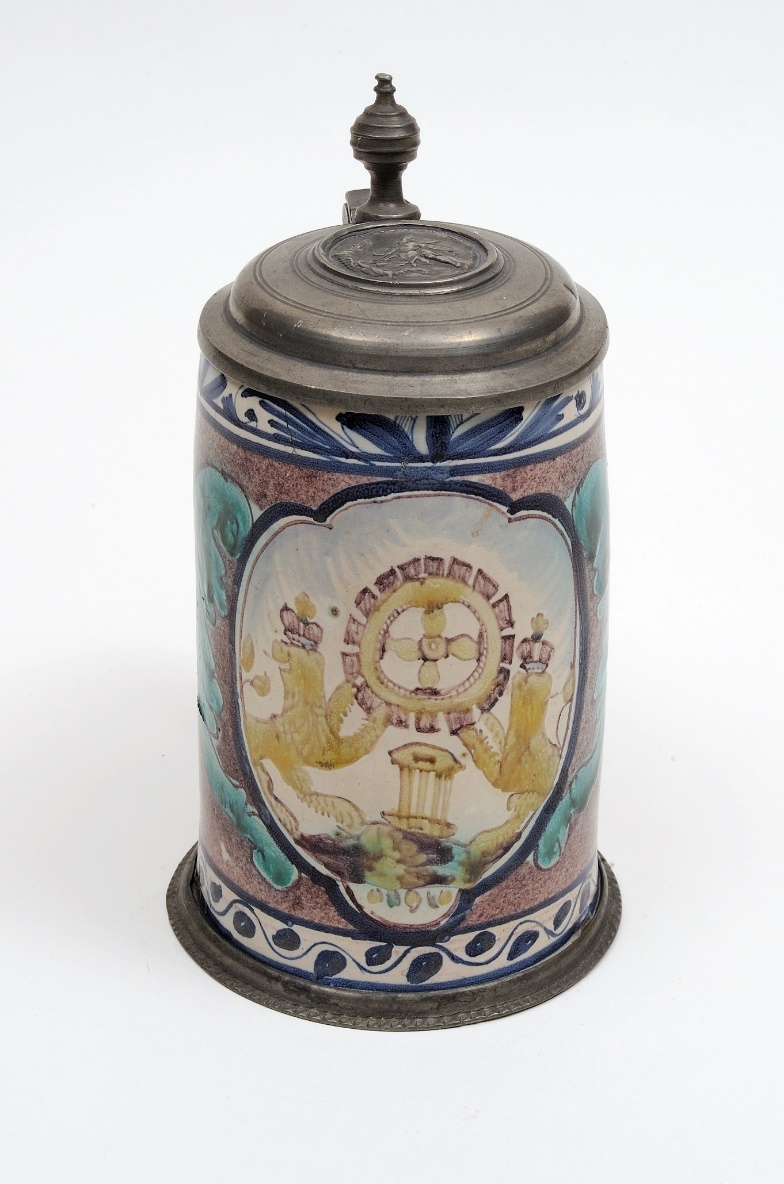 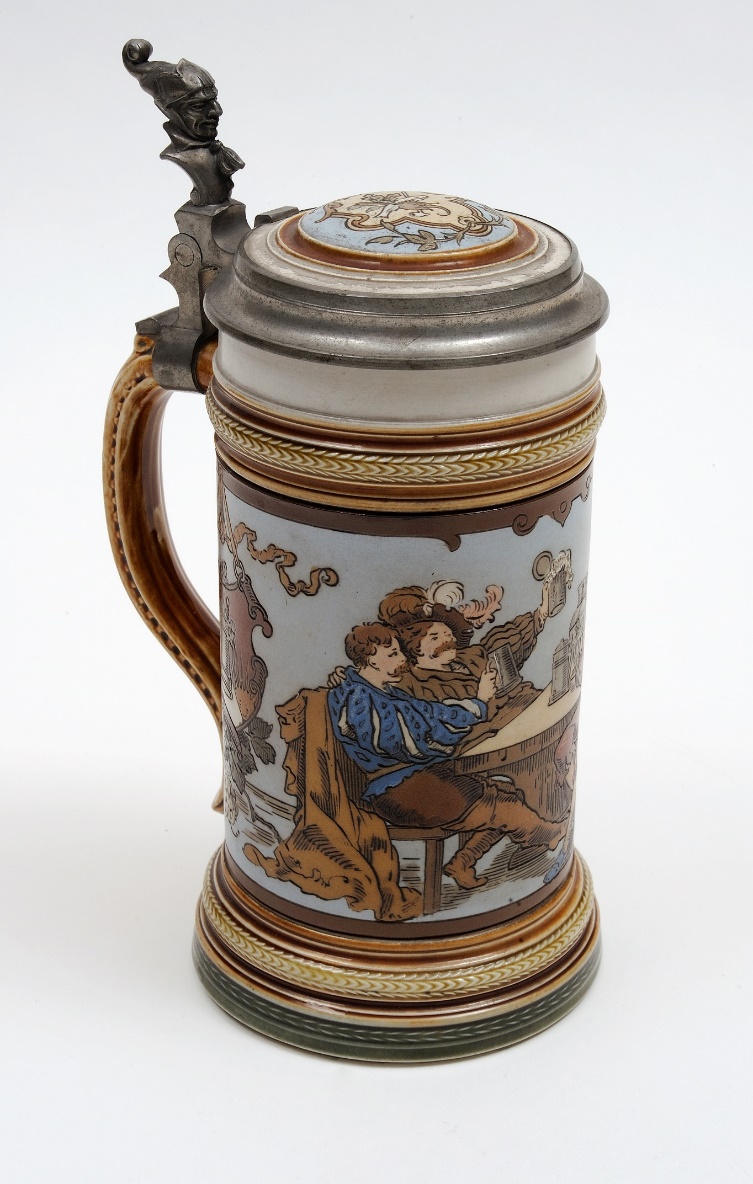 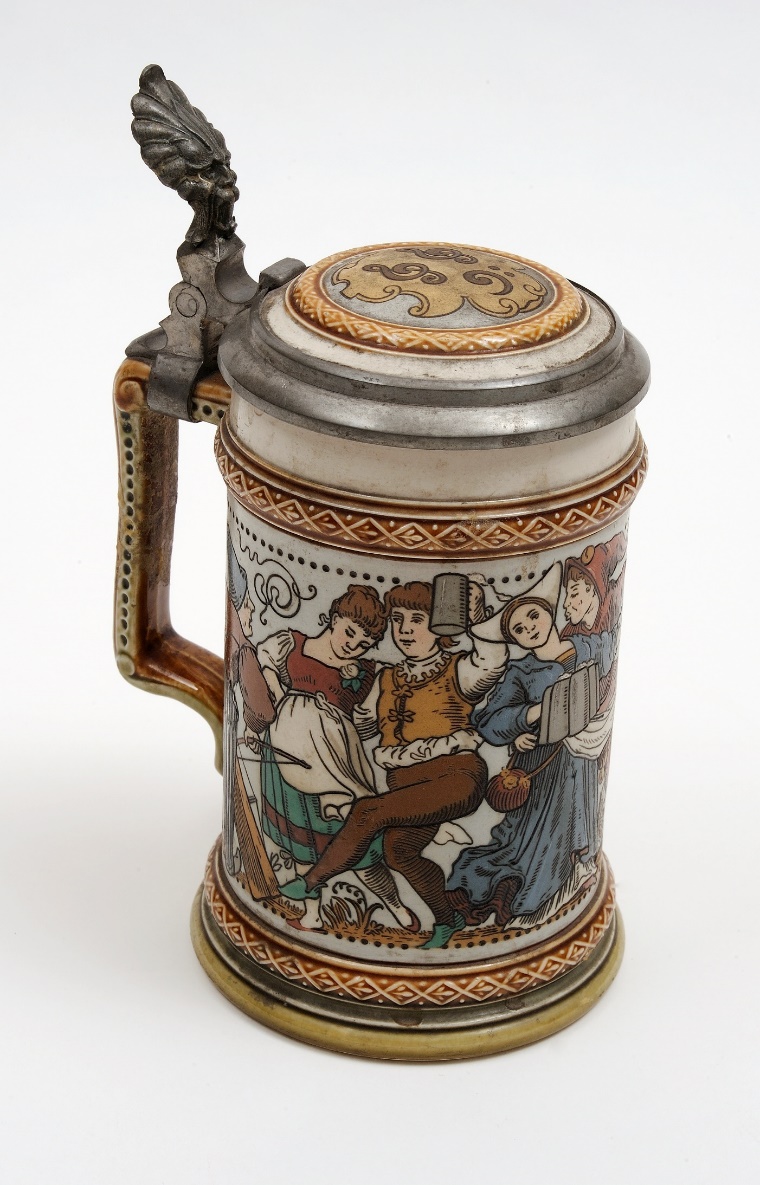 Steins, ca. 1890 and later. 1.67.224-6; .263-4
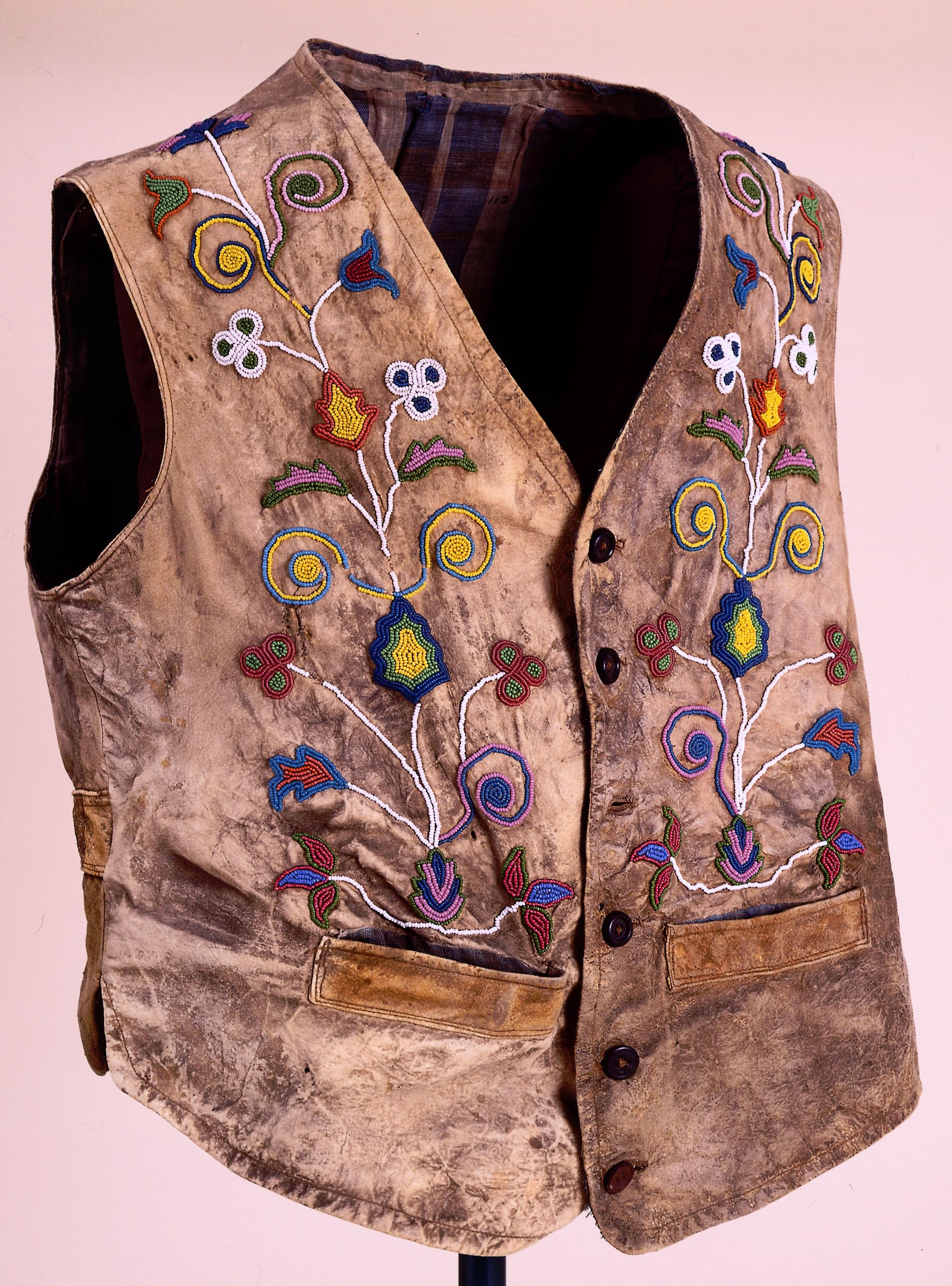 Crow-style vest (used by Calamity Jane and Frederic Remington), ca. 1880. Buckskin, buttons, and beads. 1.67.188
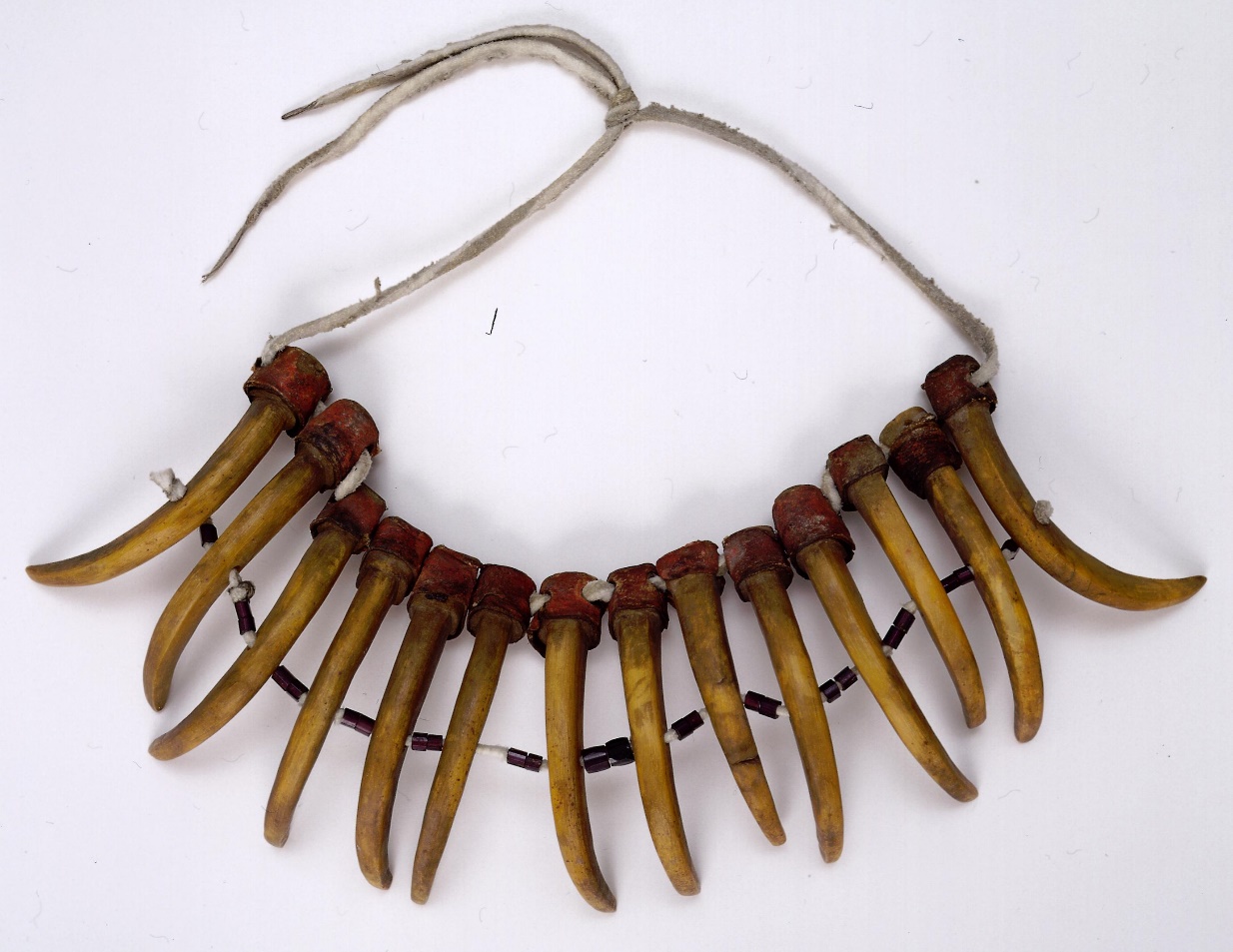 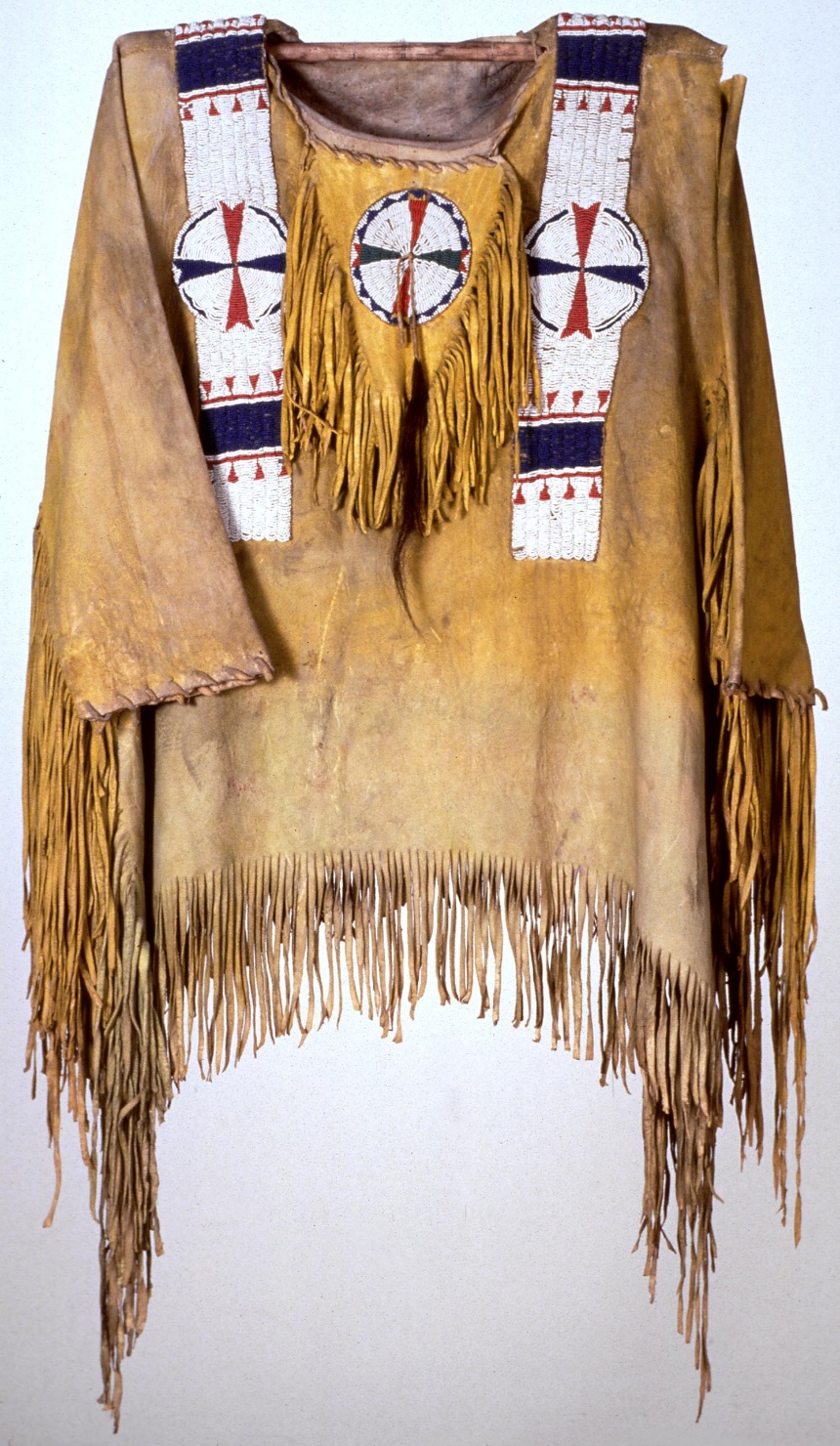 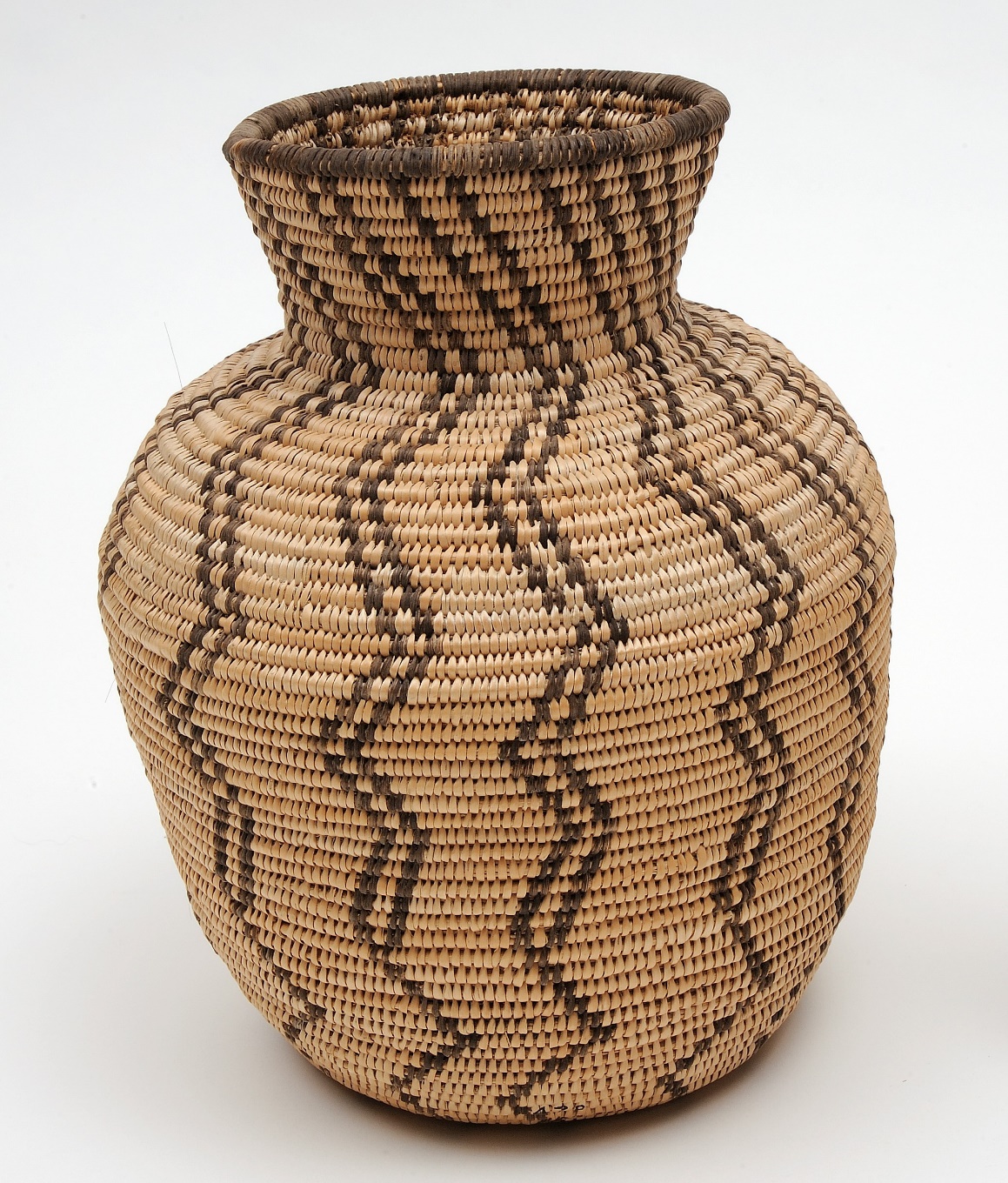 Bear Claw-Styled Necklace (Winnegabo)
Ca. 1880, 1.67.164
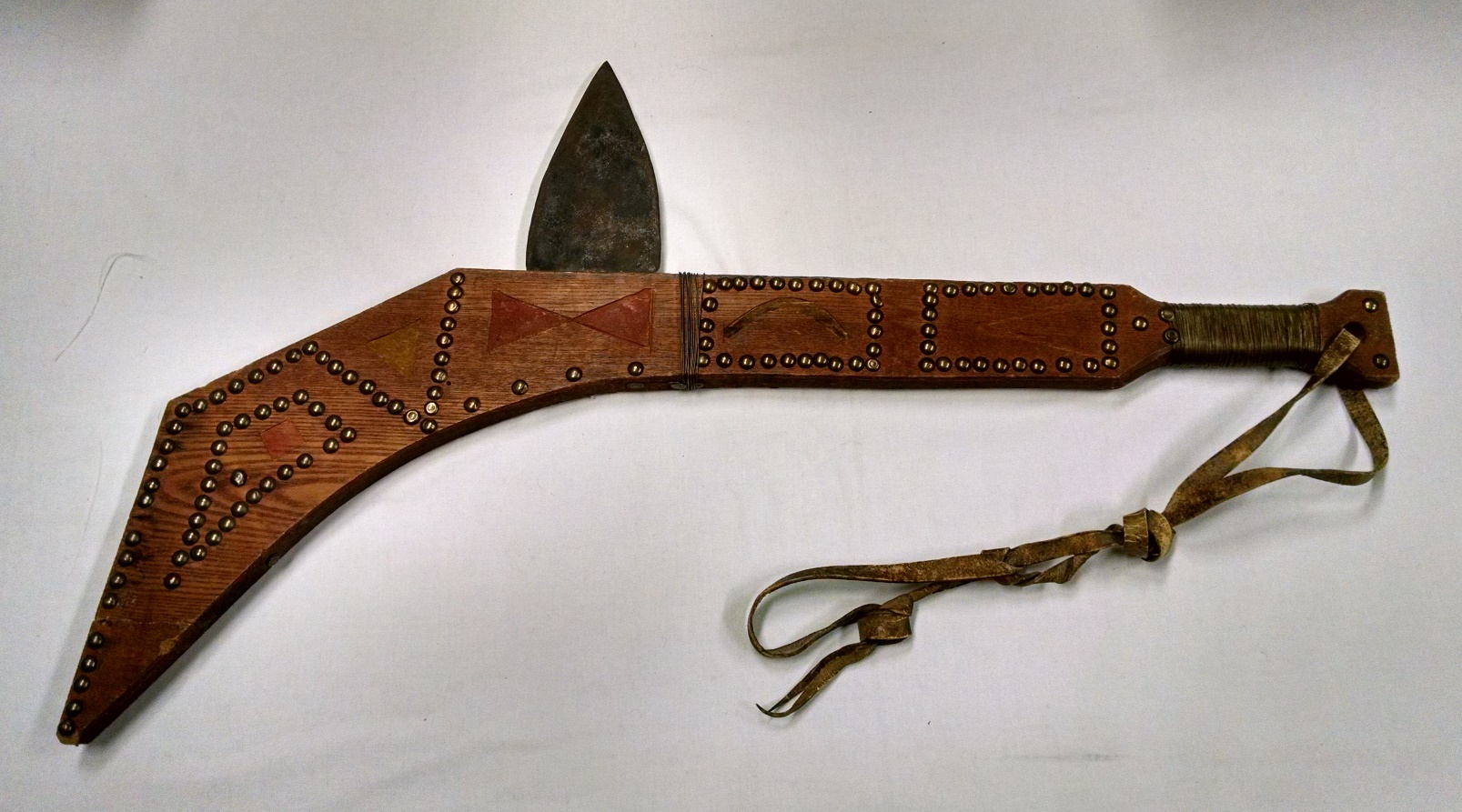 Olla Basket (Apache)
N.d., 1.67.164
Man’s War Shirt (Ute)
Ca. 1875, 1.67.112
Gunstock War Club (Sioux)
Ca. 1900, 1.67.386
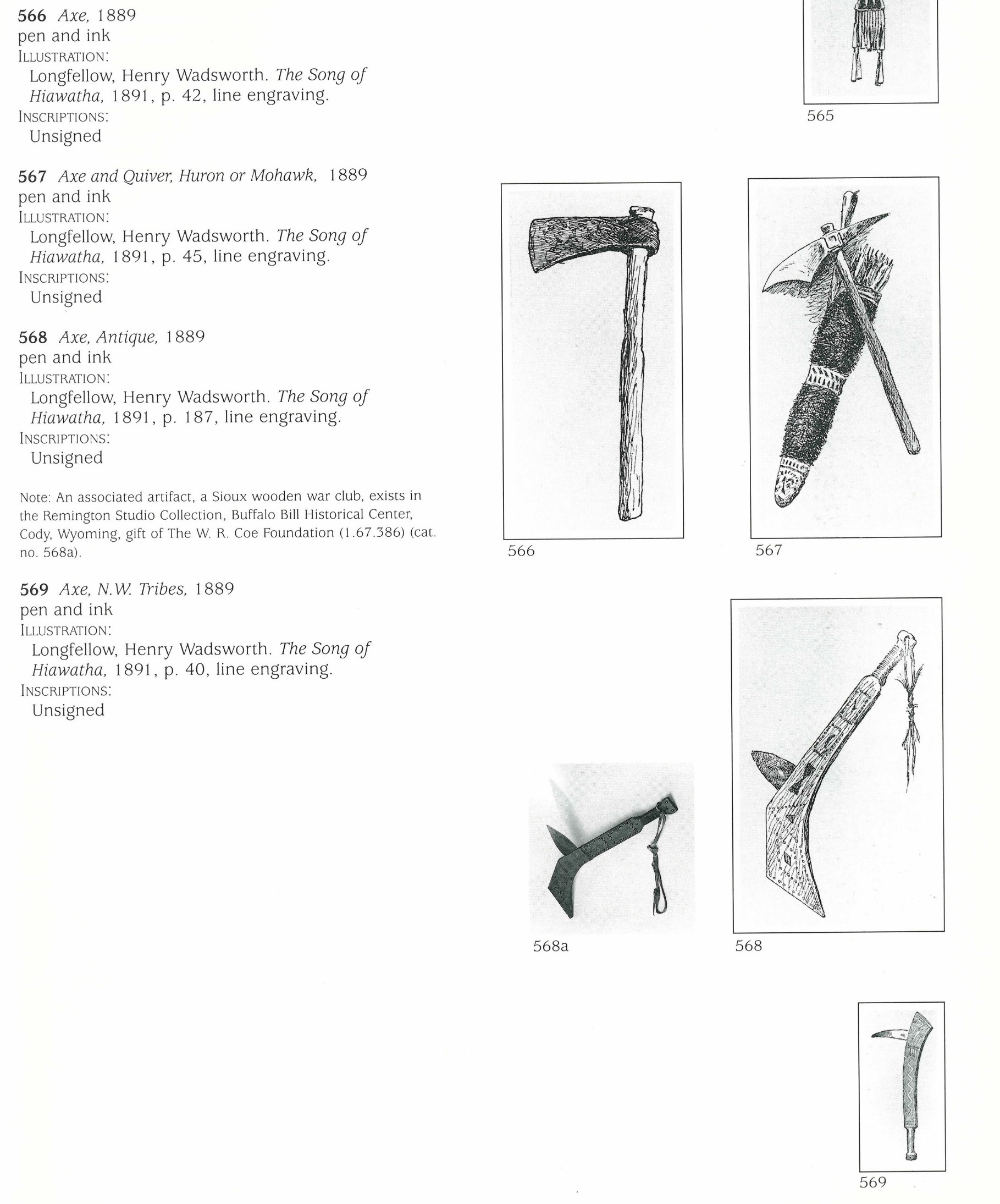 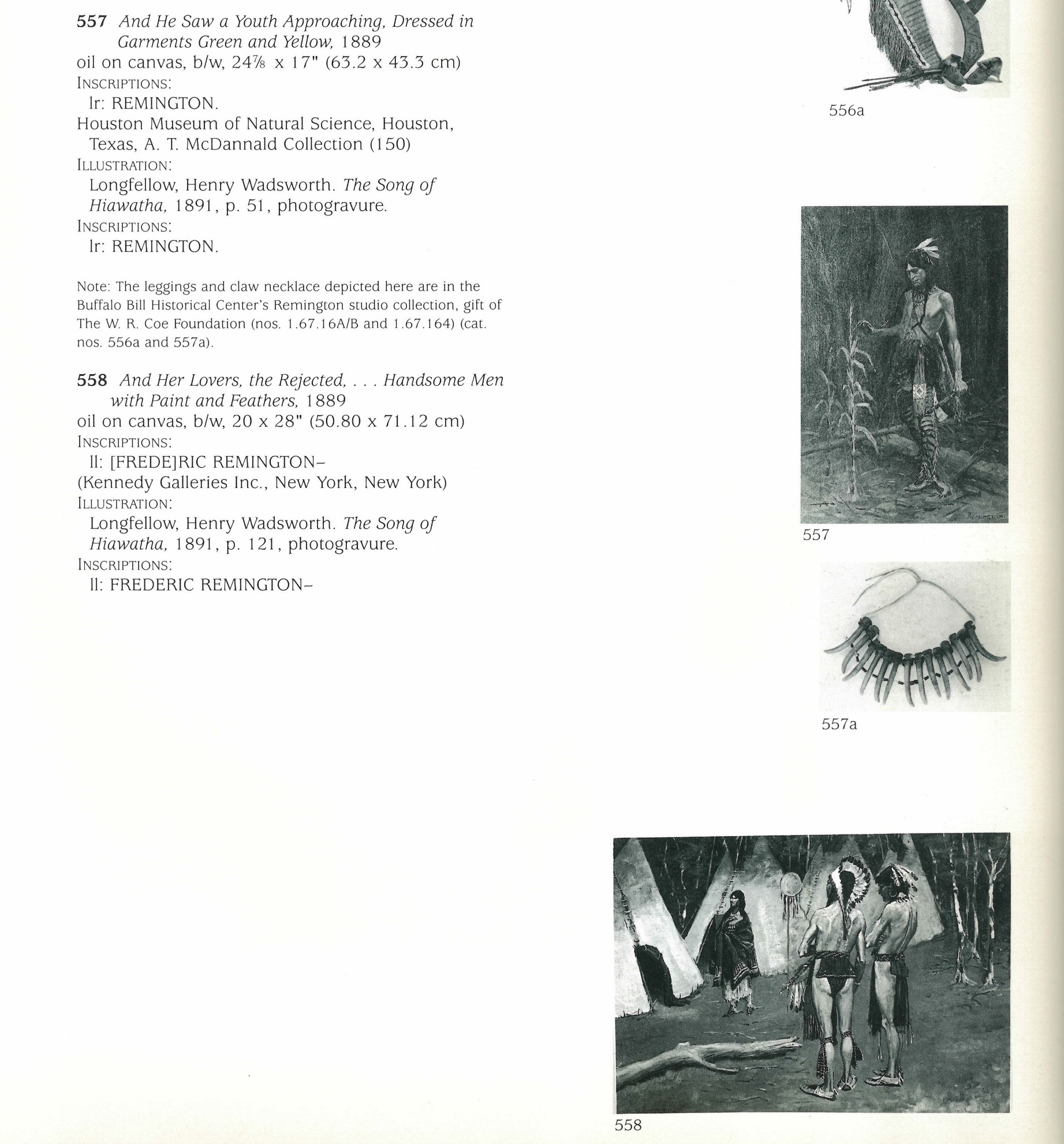 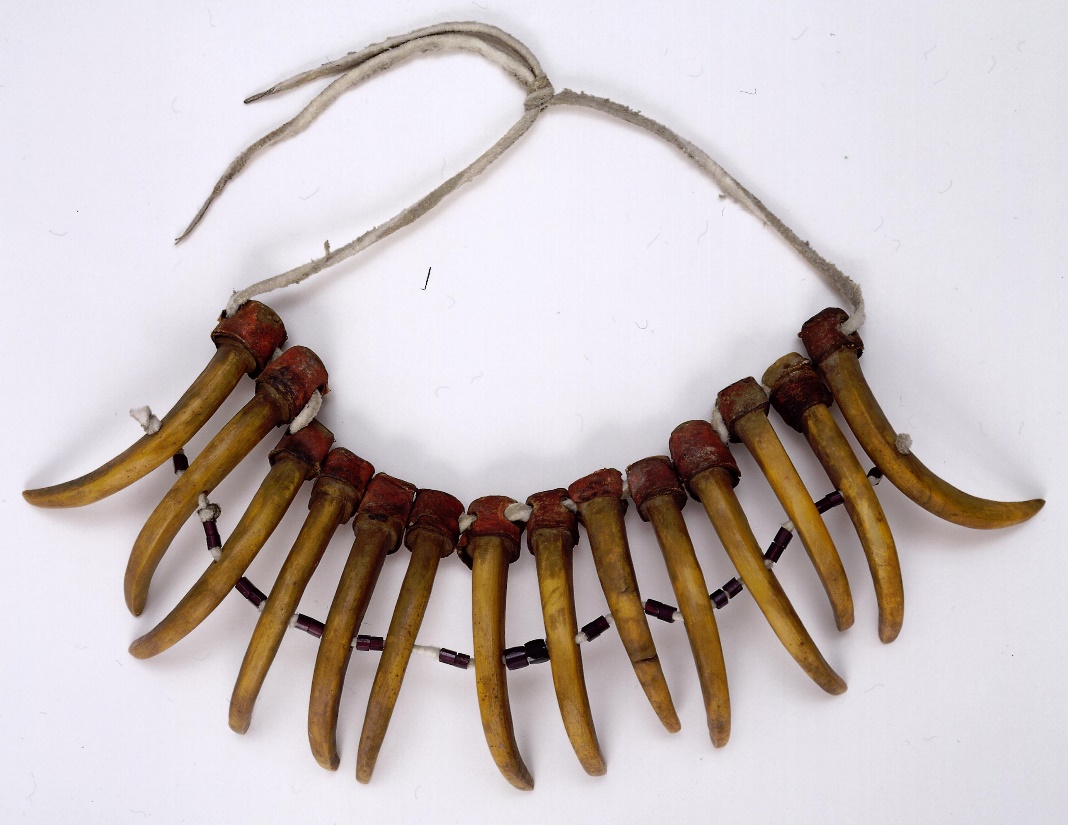 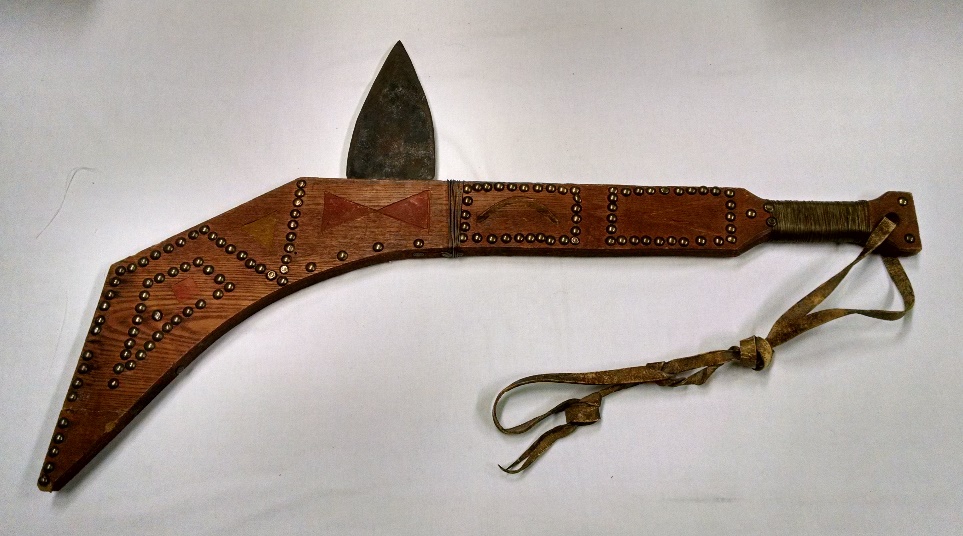 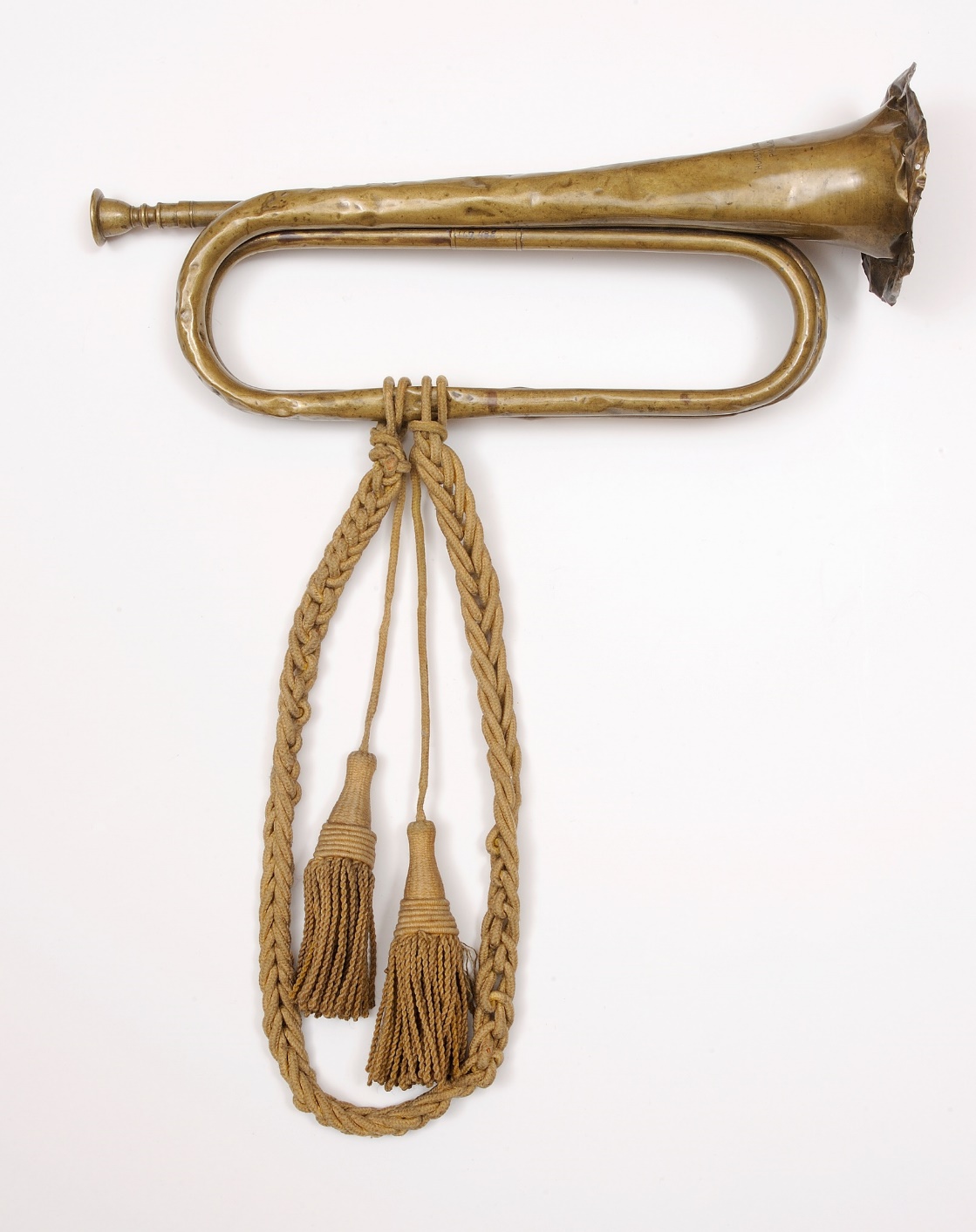 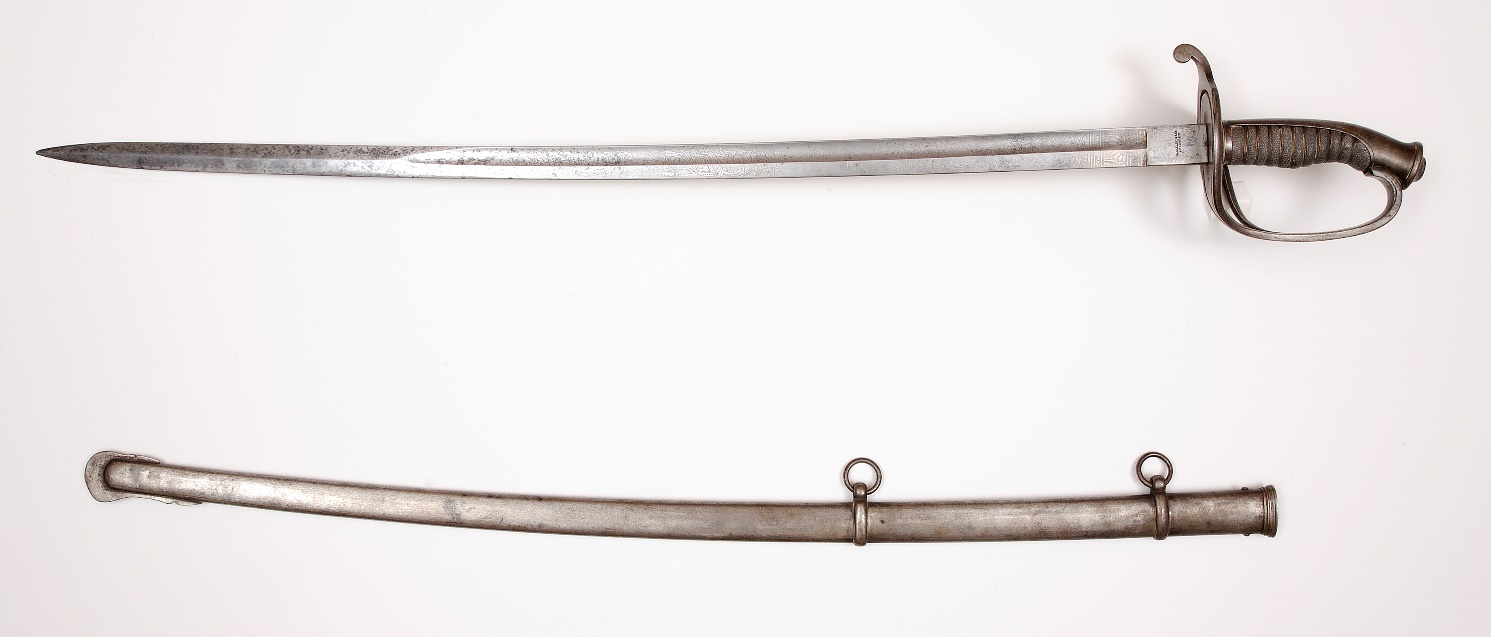 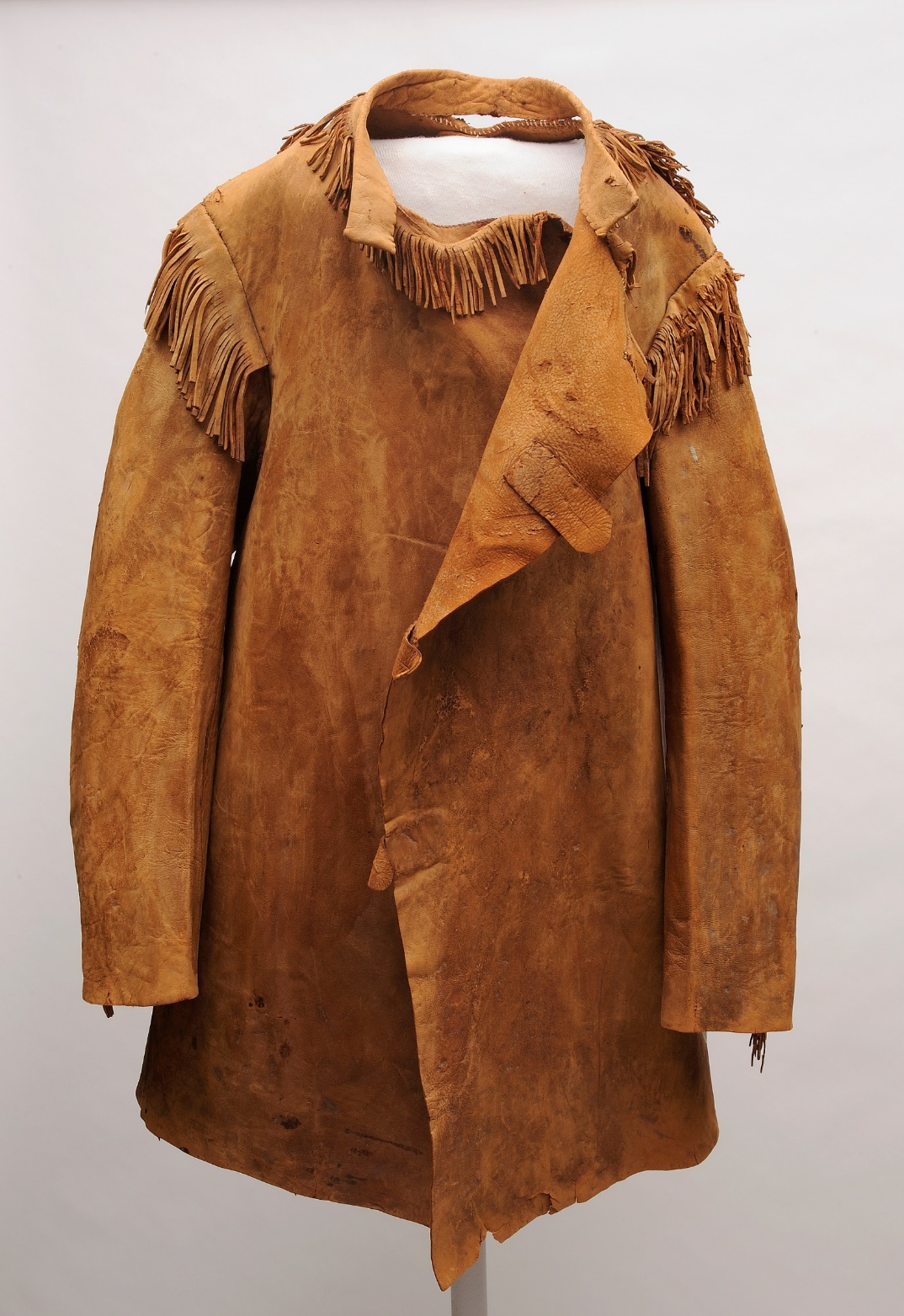 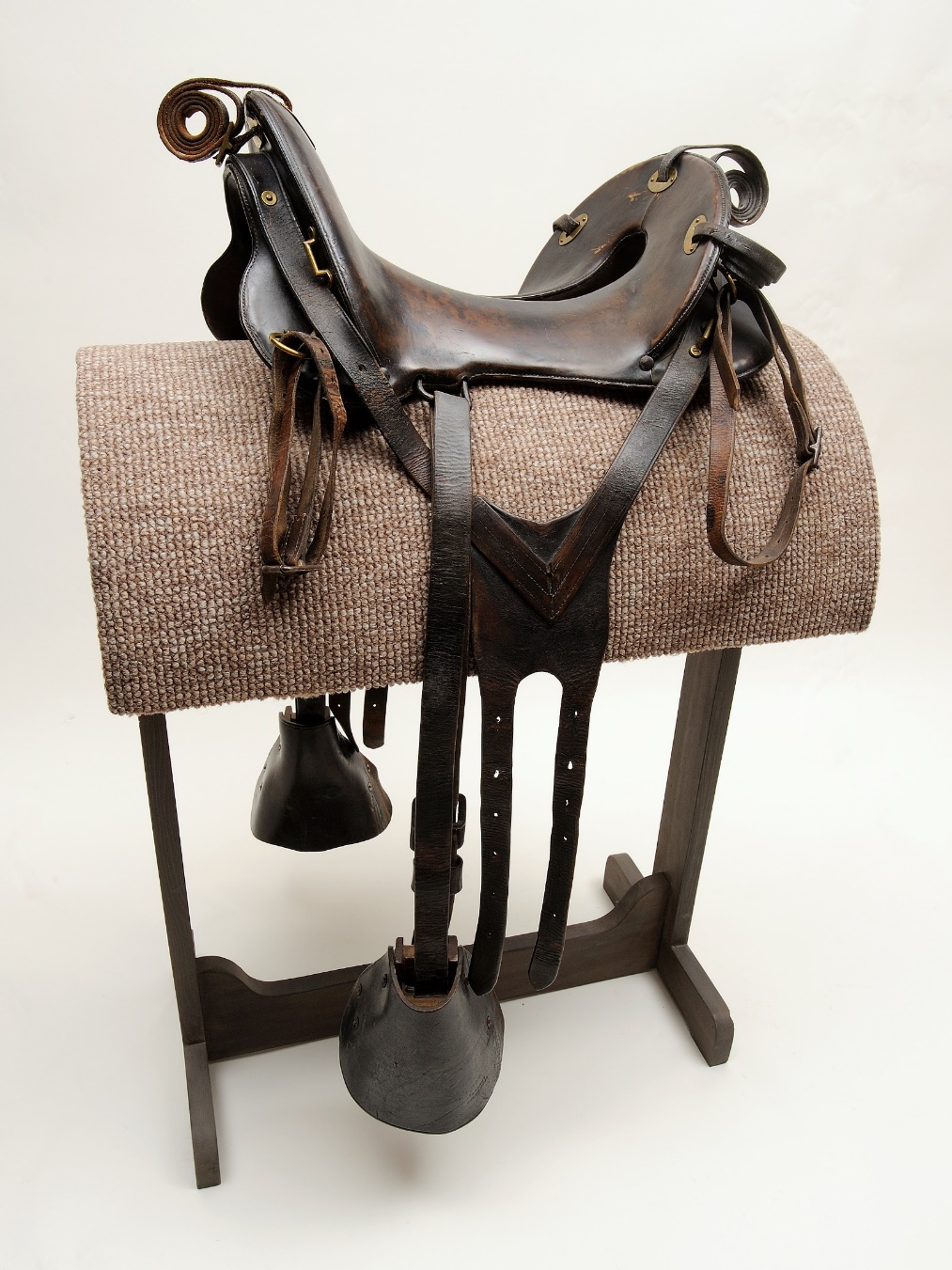 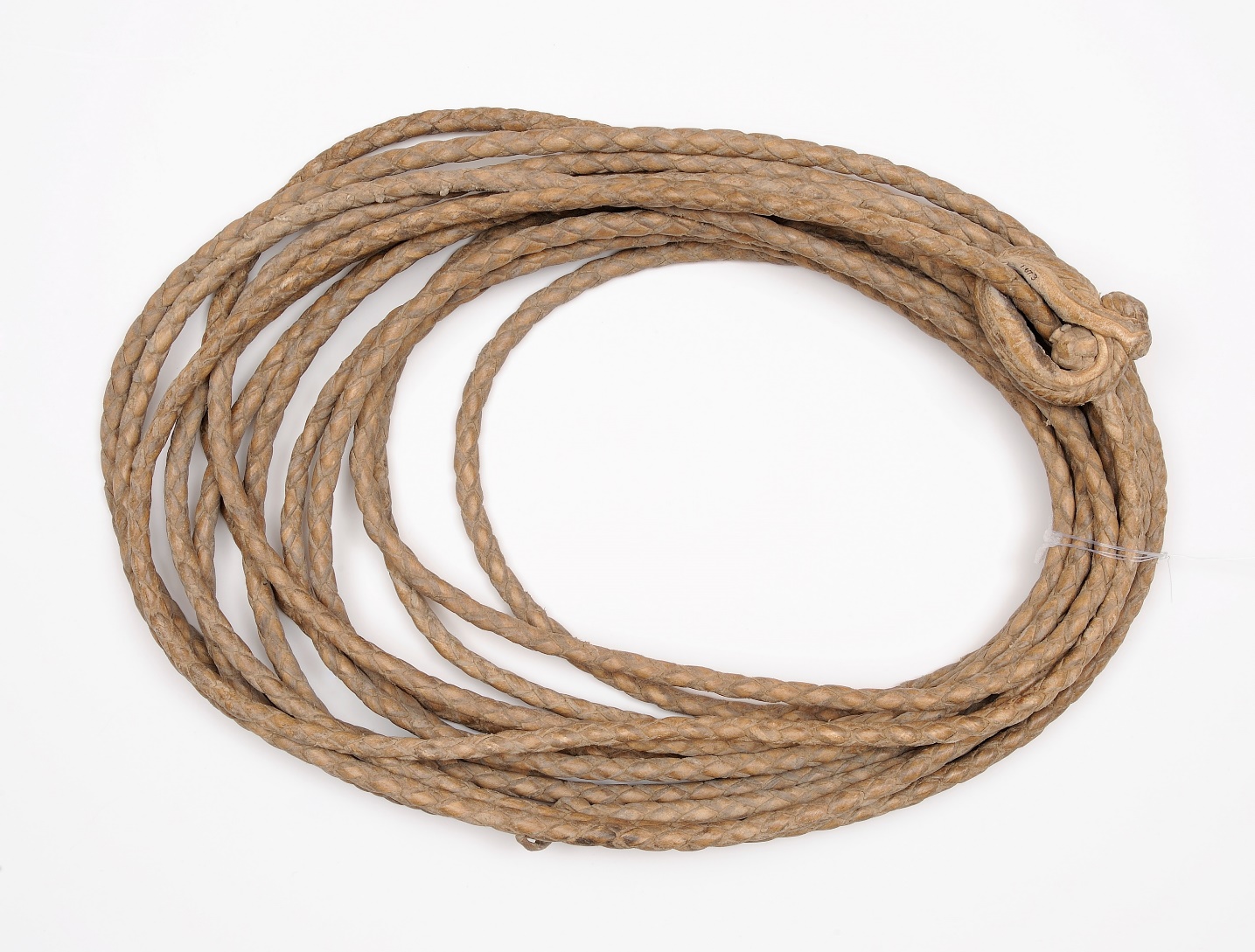 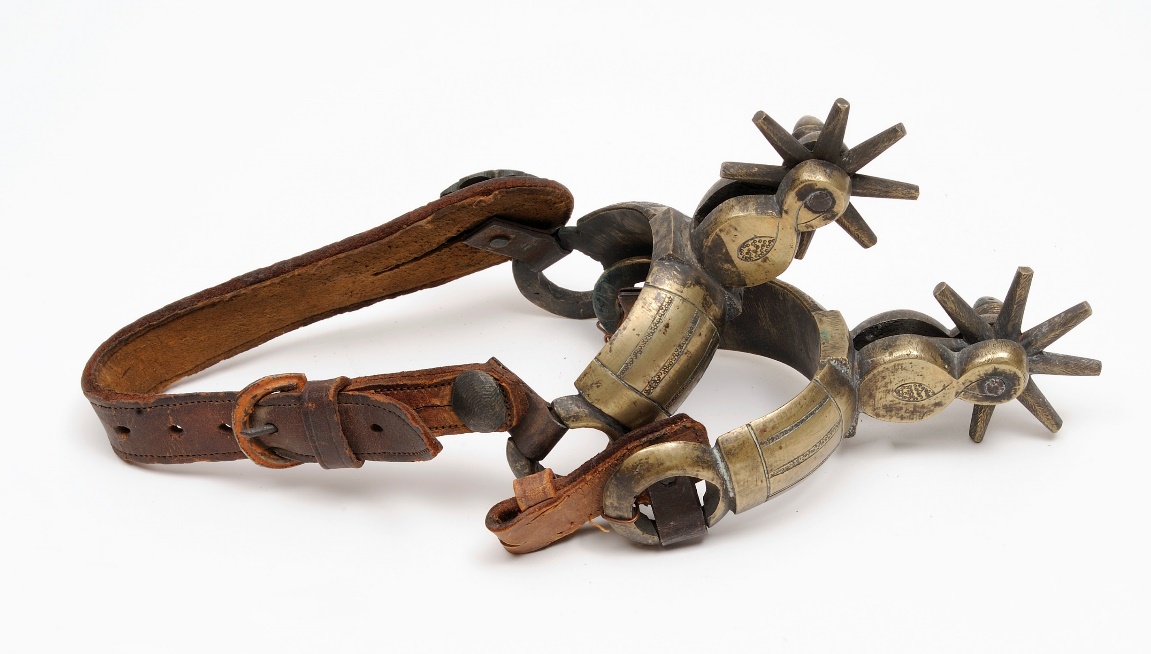 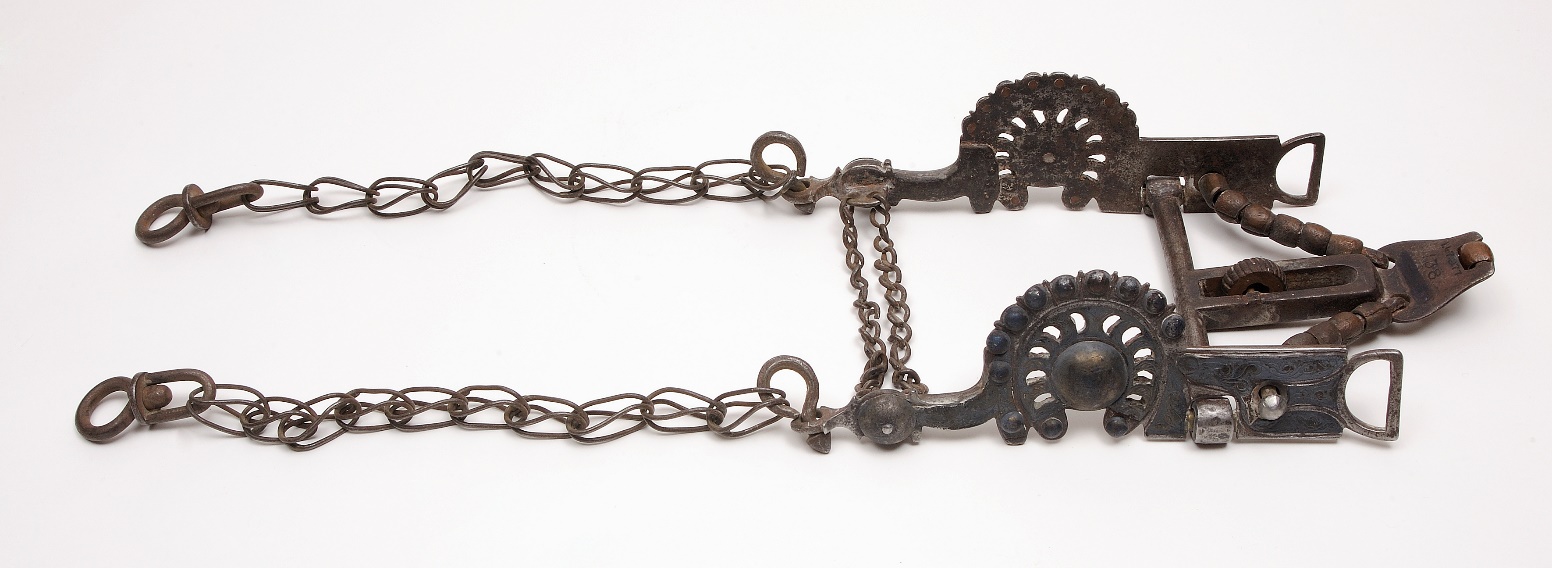 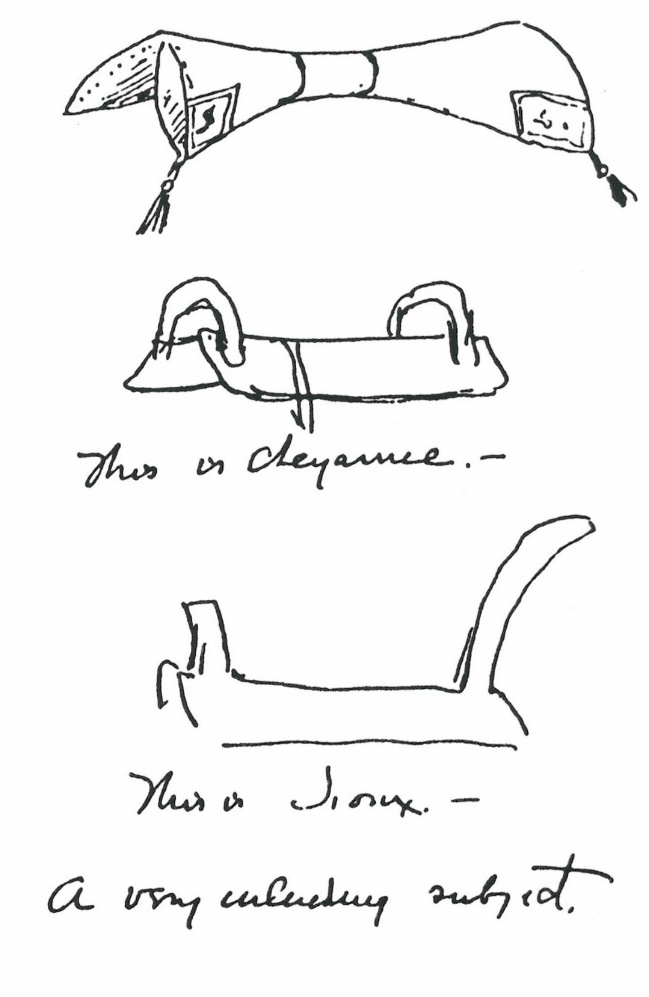 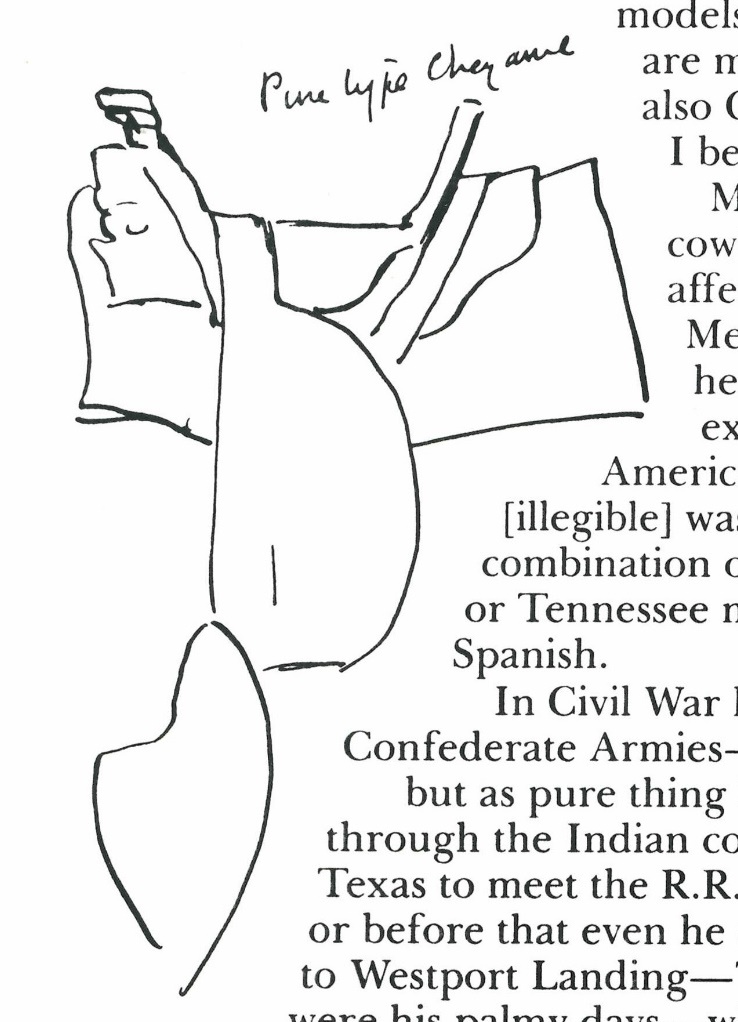 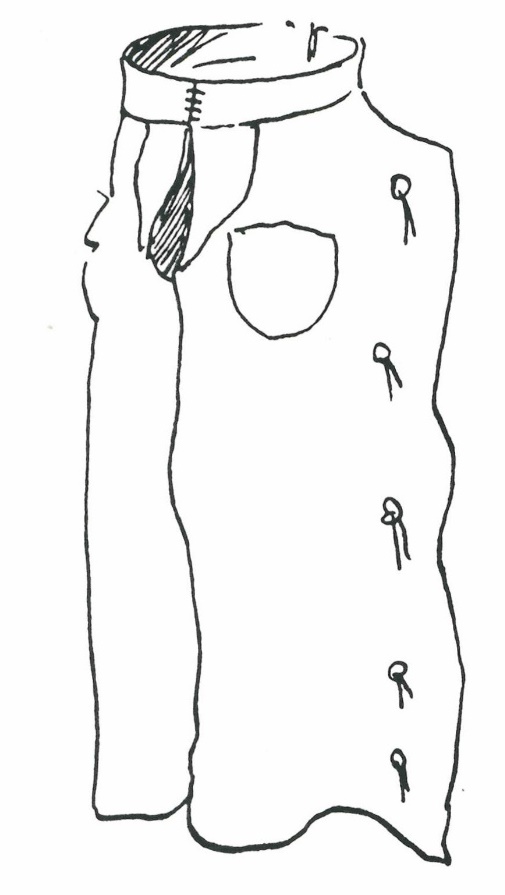 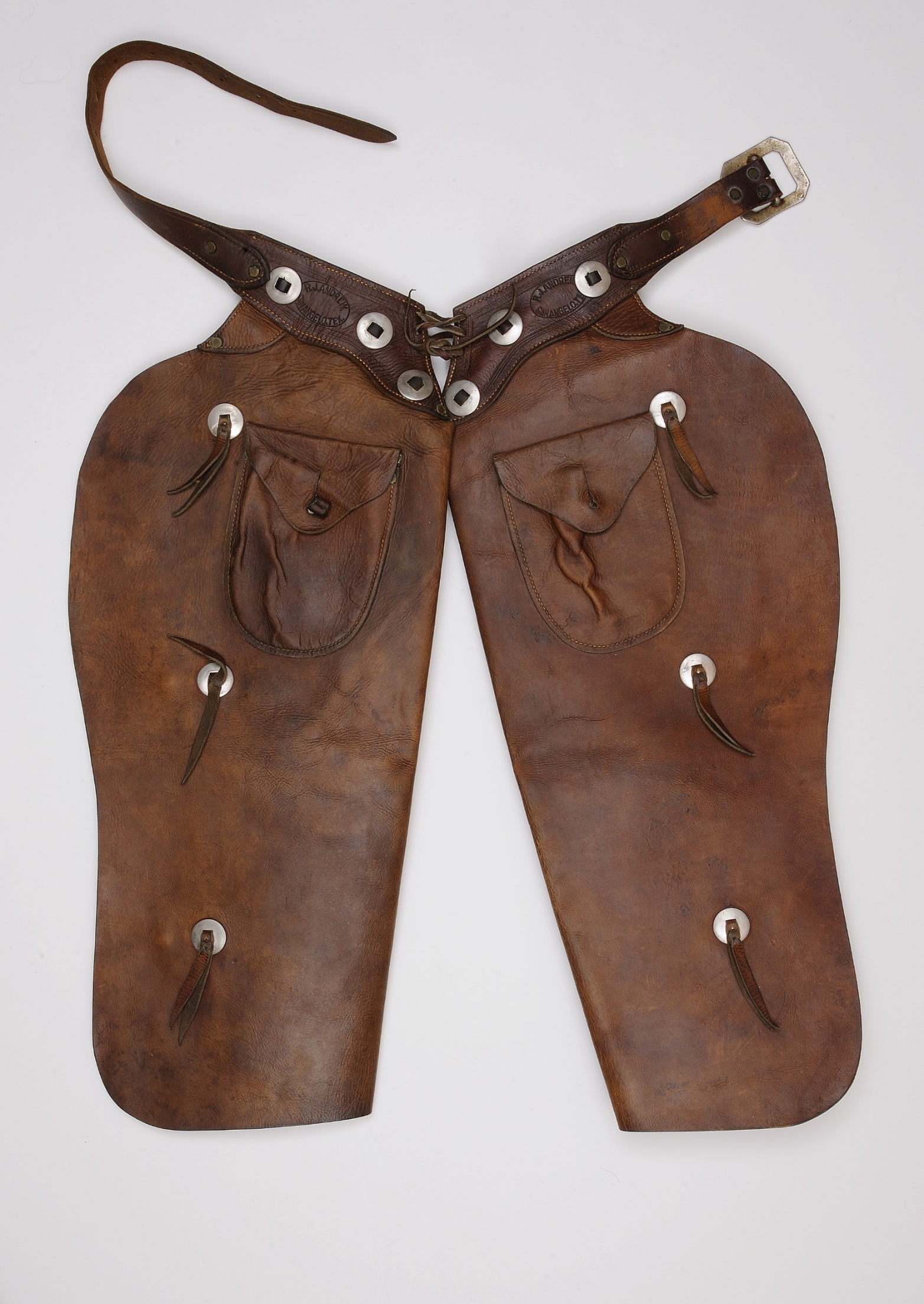 Remington, to friend
Lt. Powhatan Clarke, 1889:

“I have a big order for a cow-boy picture [A Dash for the Timber] and I want a lot of “chapperras” - say two or three pairs - and if you will buy them [off] some of the cow-boys there and ship them to me by express C.O.D. I will be your slave. I want old ones - and they should all be different in shape. …I have four pairs now and want some more.”
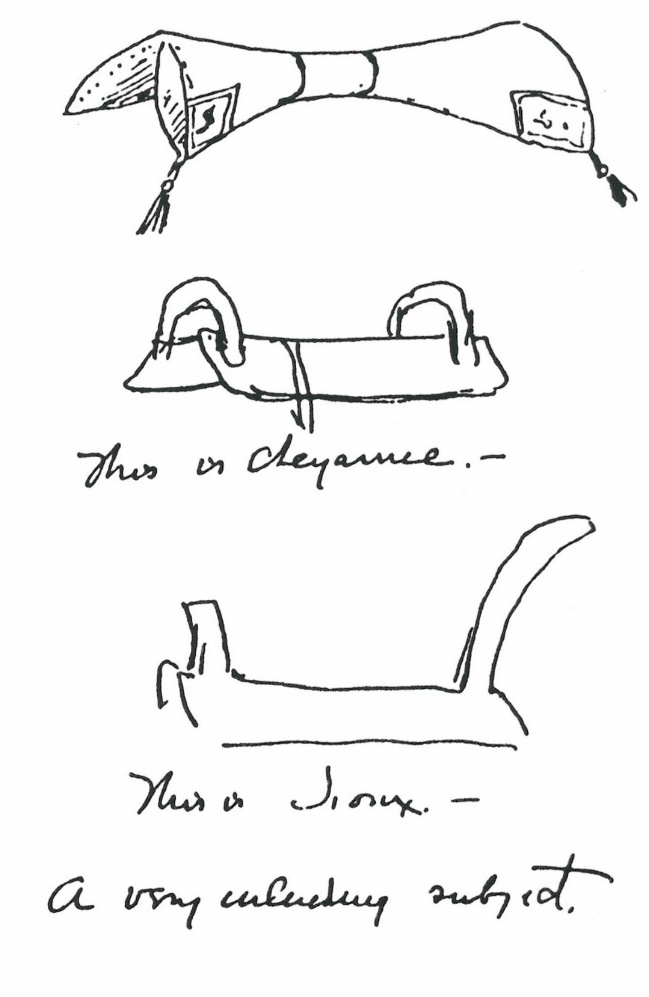 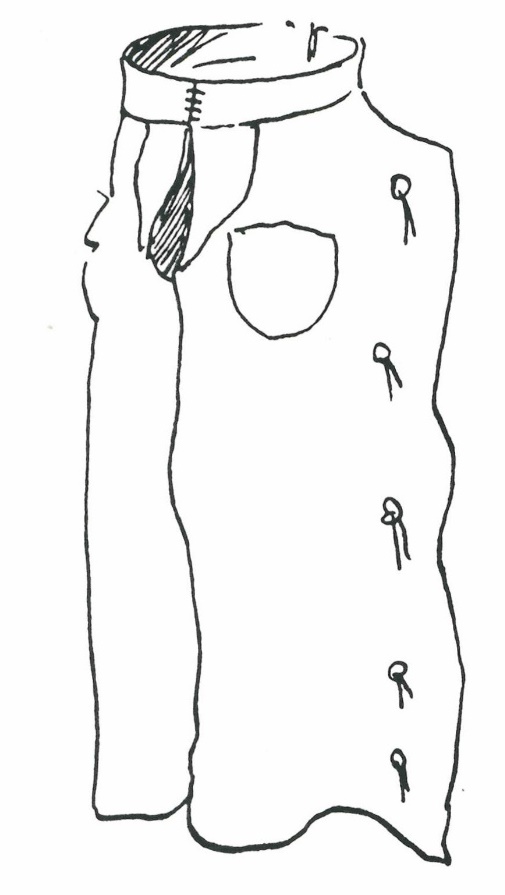 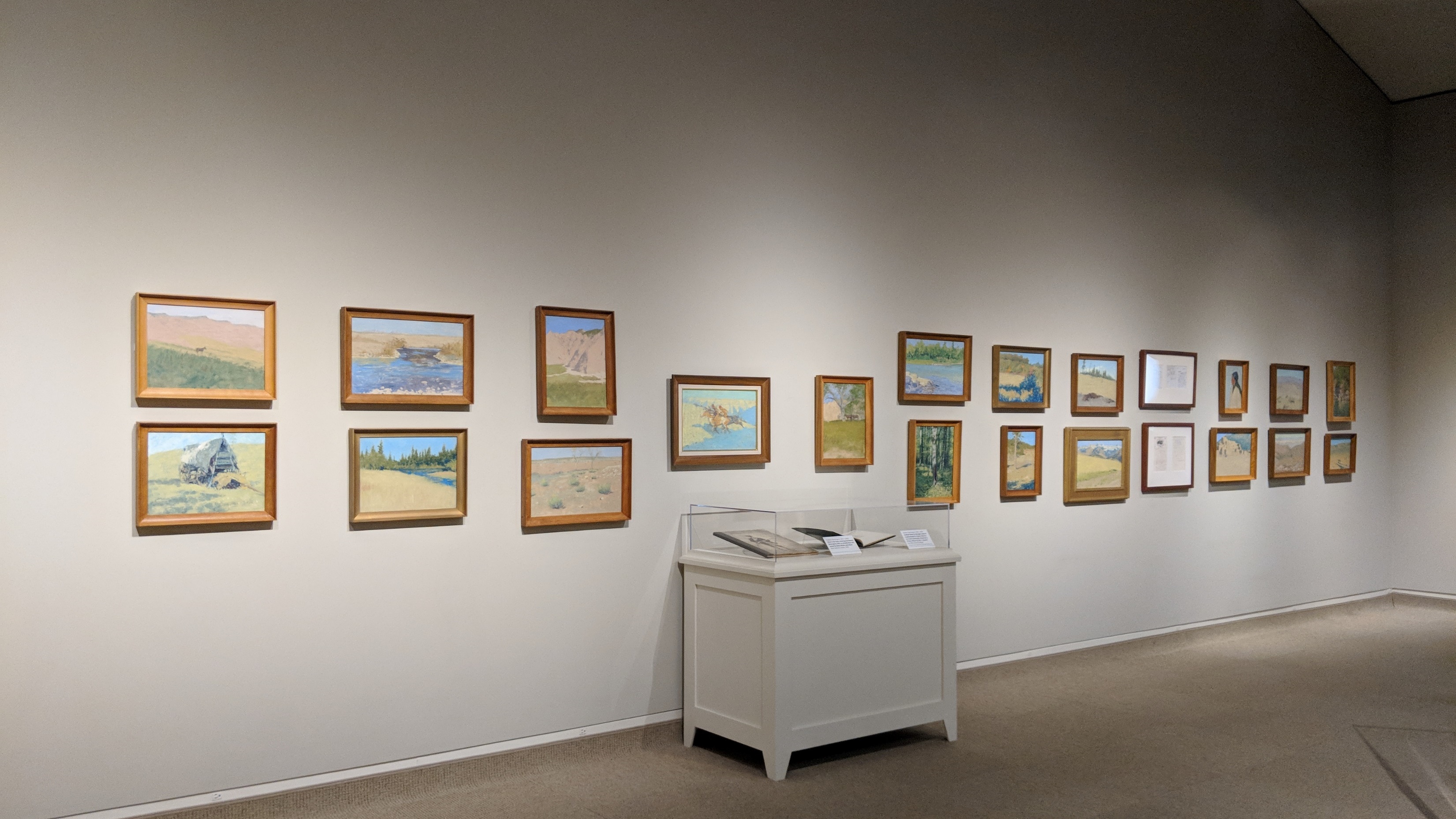 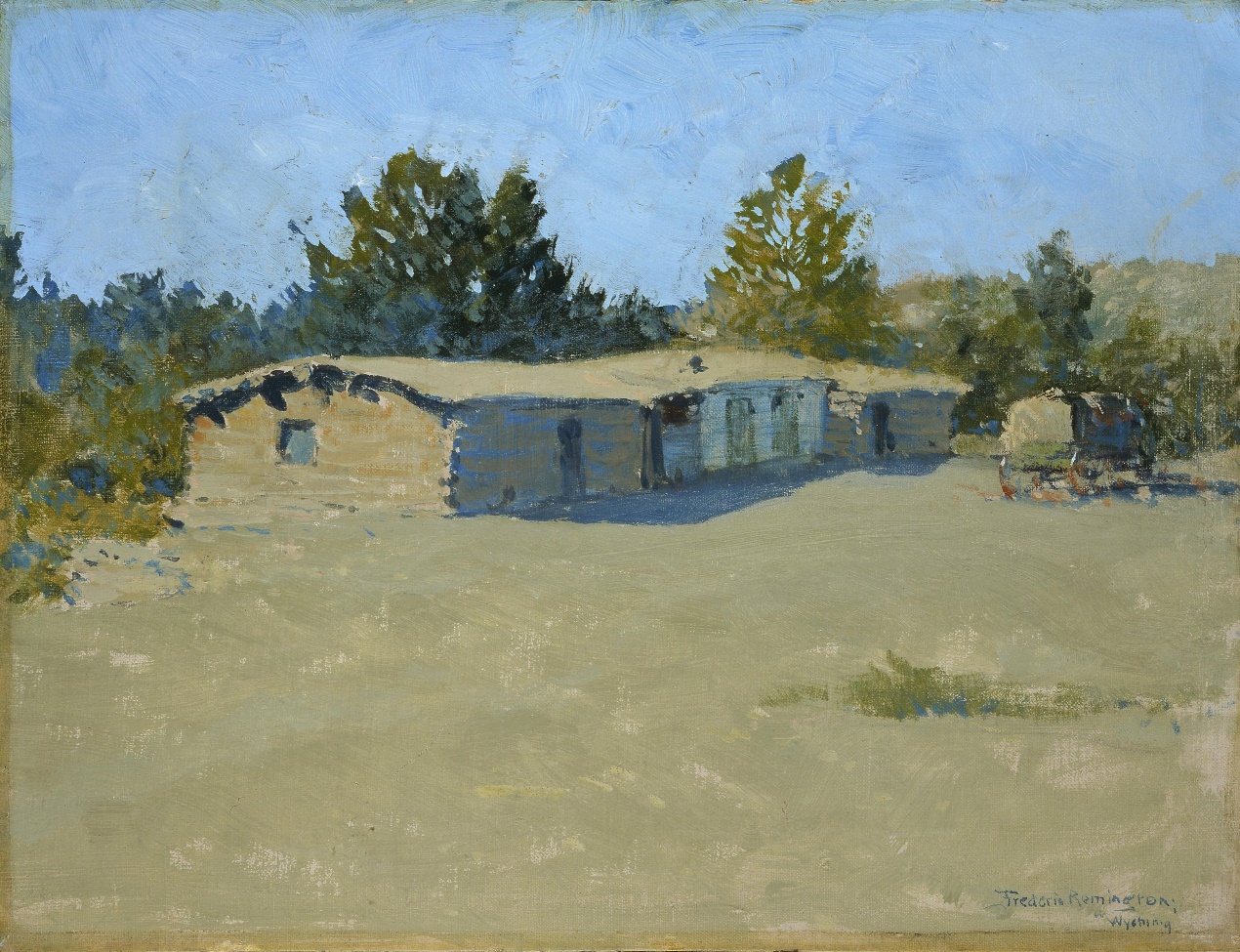 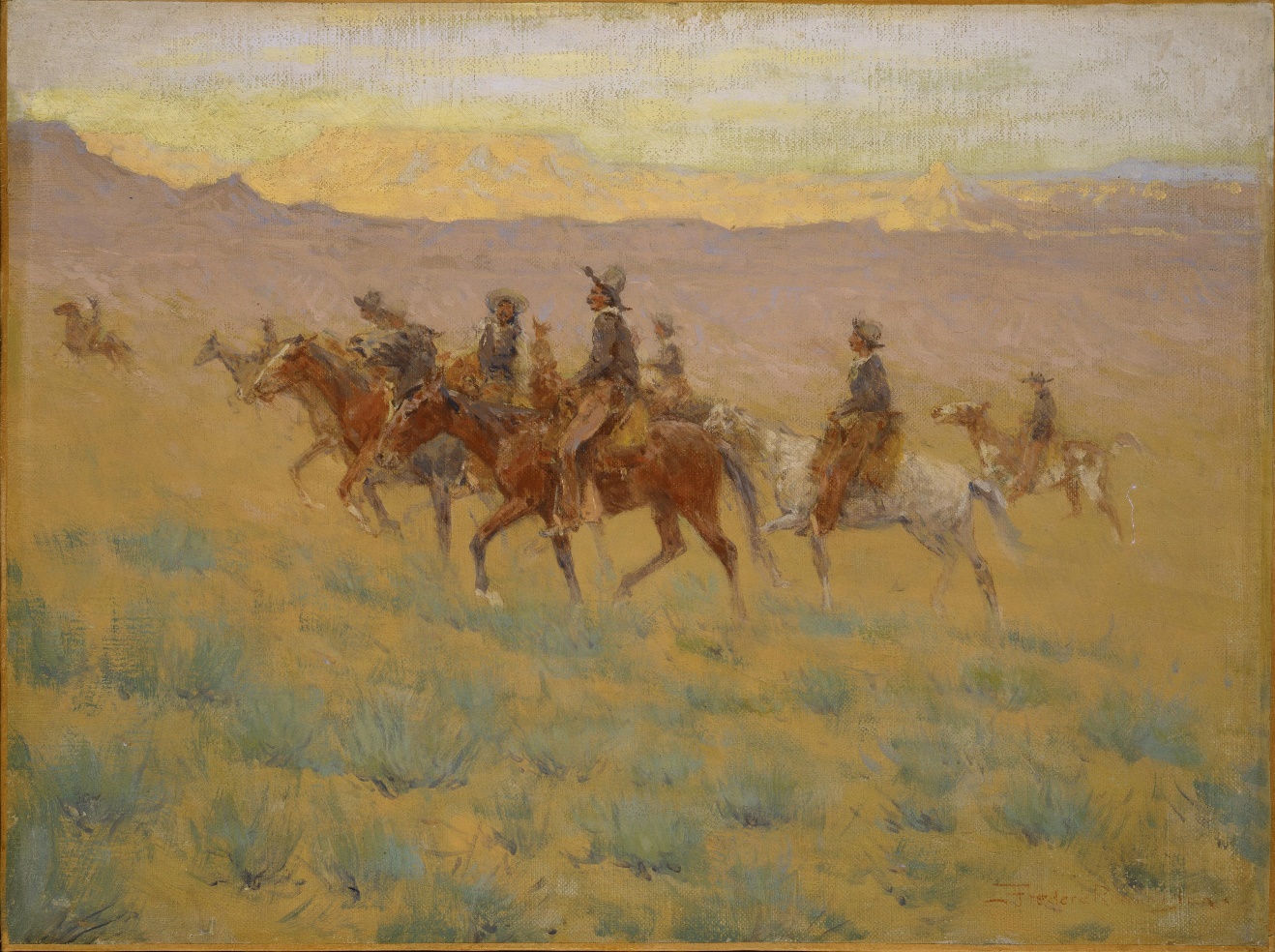 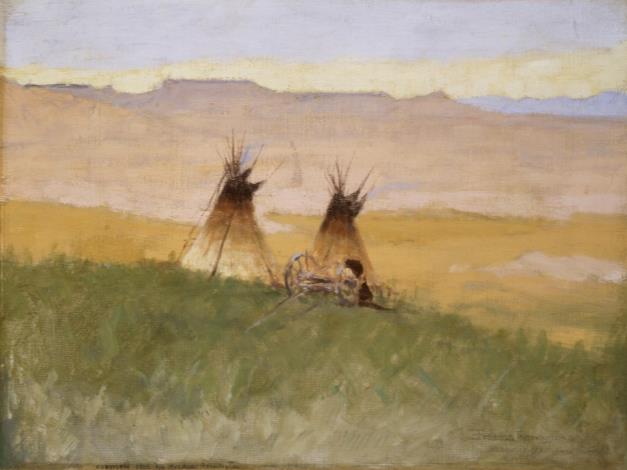 Stormy Morning in the Bad Lands
1906, oil on canvas. 40.67
Untitled (log ranch building with wagon [Wyoming])
1908, oil on board. 59.67
Ghosts of the Past
ca. 1908, oil on canvas. 60.67
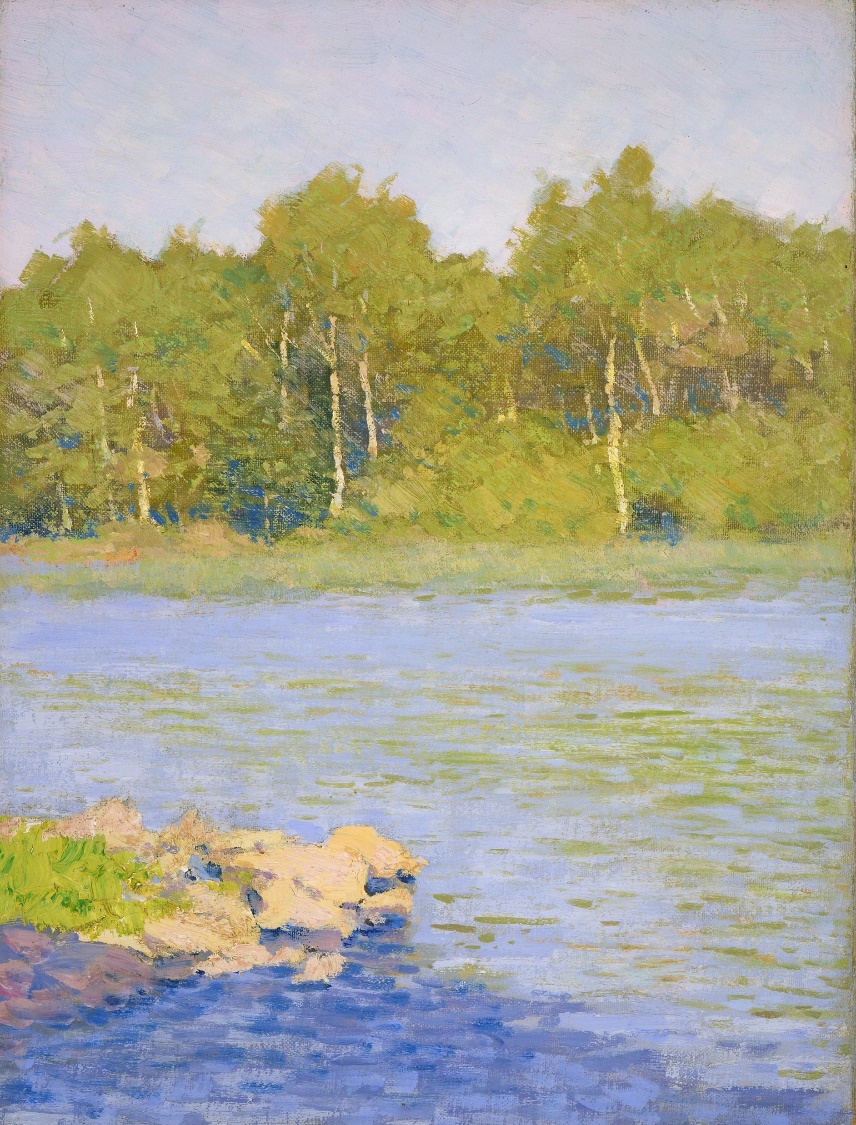 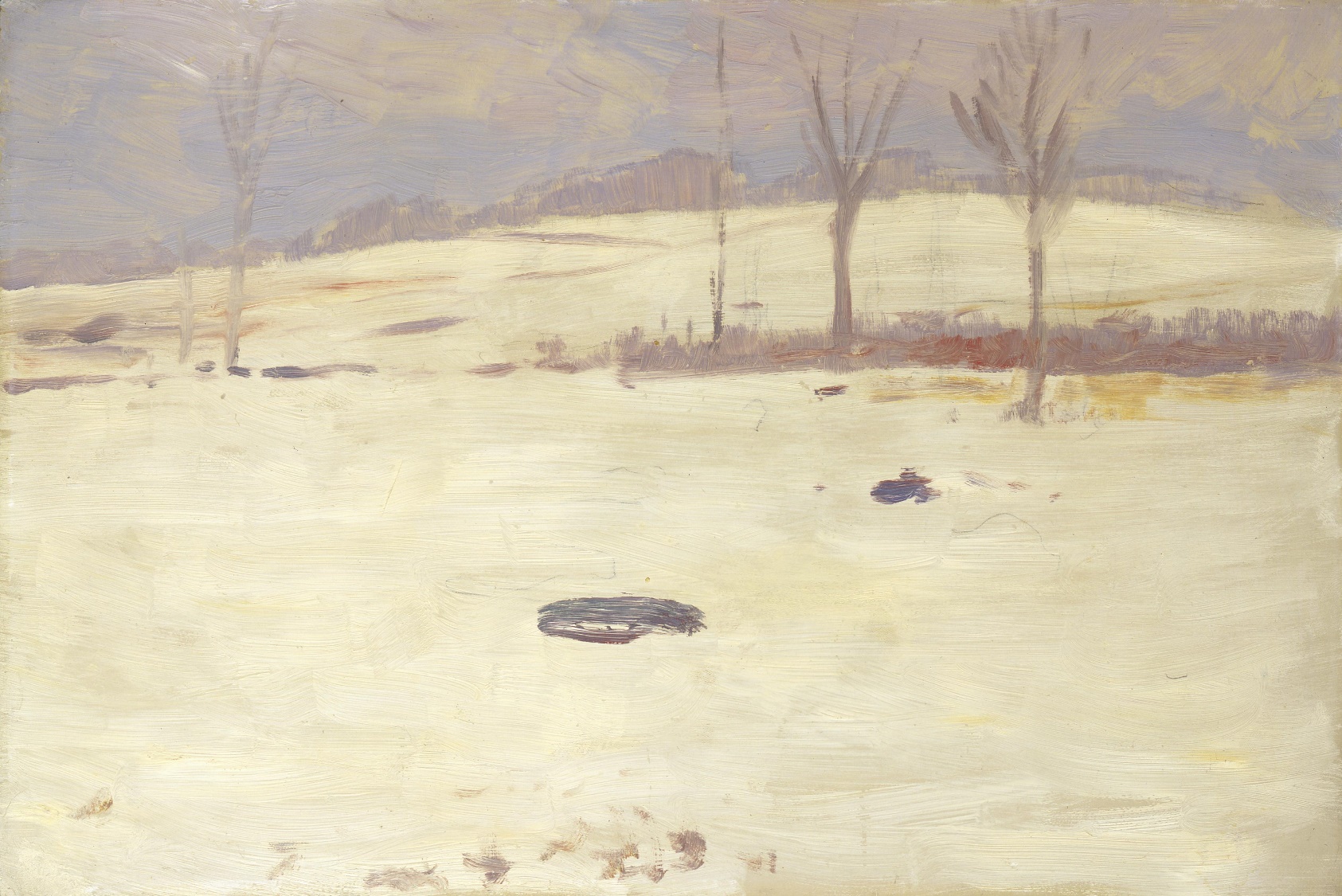 Clockwise from top left:
Lake and Quaken Aspen Trees in Back
N.d., oil on canvas. 18.67

Winter Sketch
N.d., oil on board. 79.67


Impressionistic Winter Scene
1908-1909, oil on board. 80.67

Impressionistic Winter Scene of New 
England Farm Barn
N.d., oil on board. 82.67

Winter Scene of Snow-covered Log Cabin
N.d., oil on board. 78.67
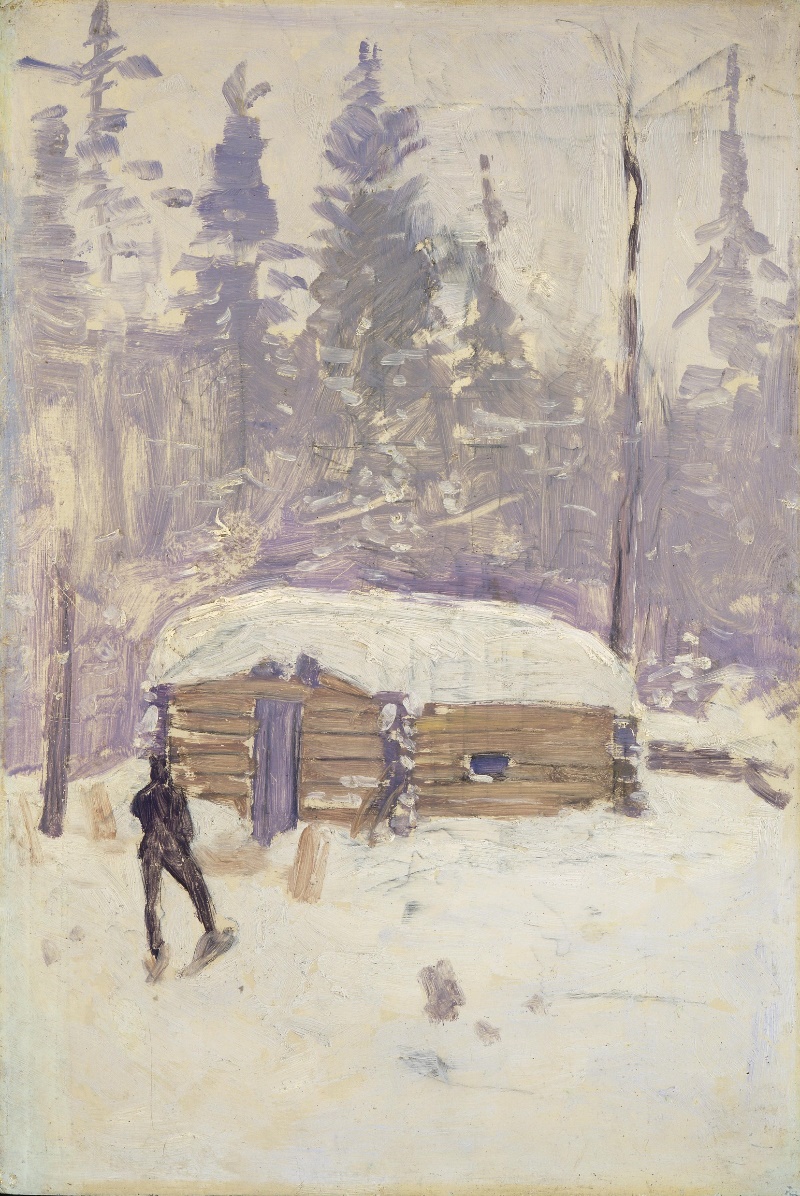 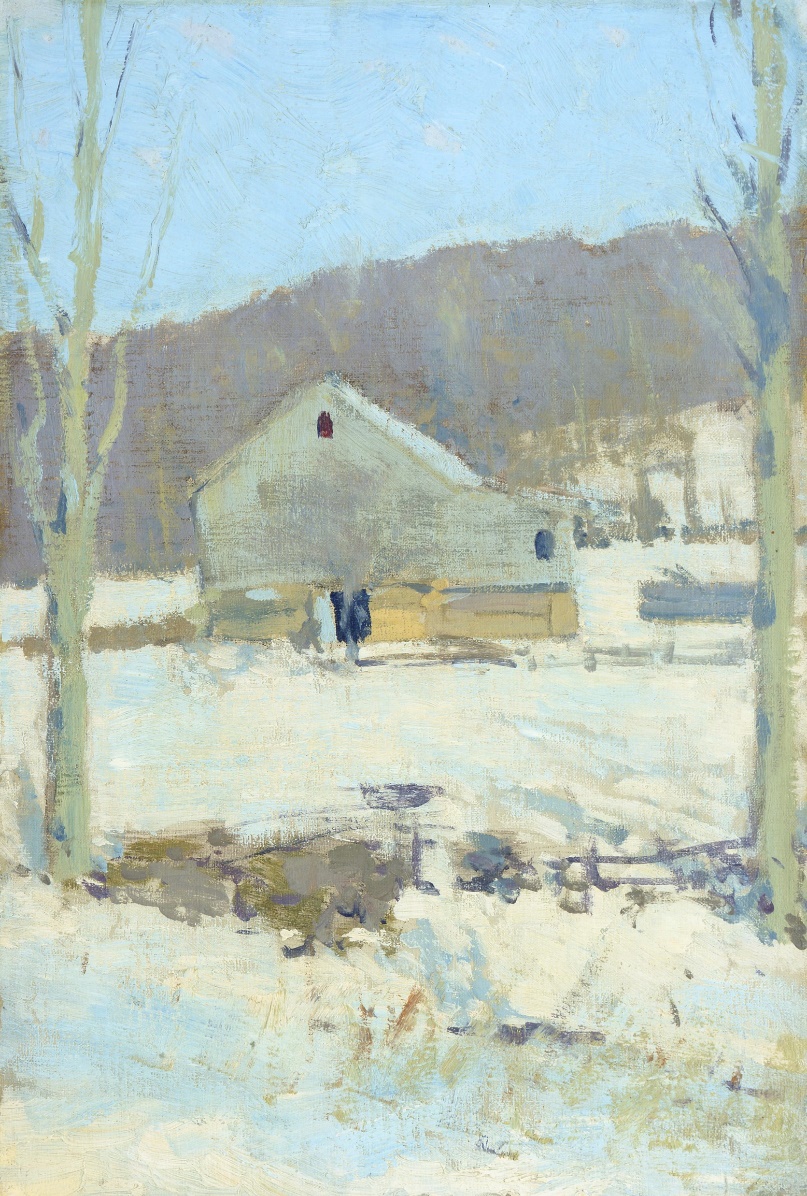 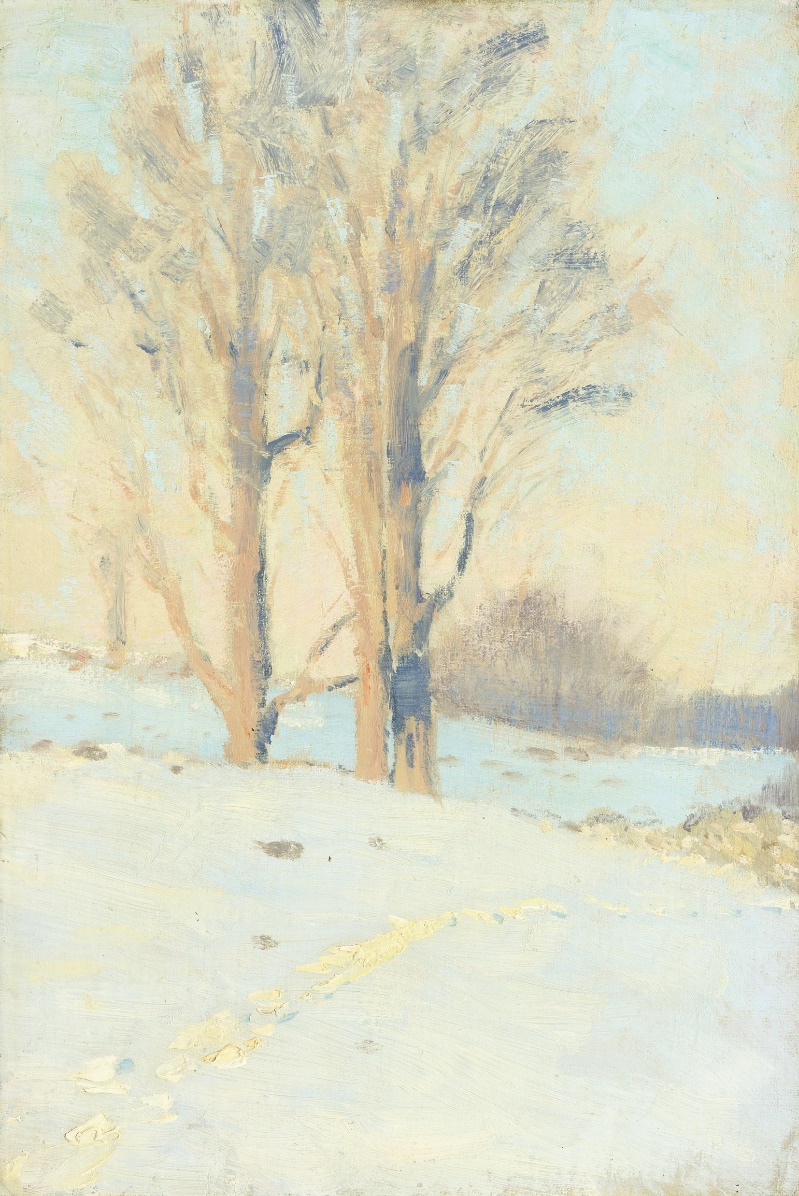 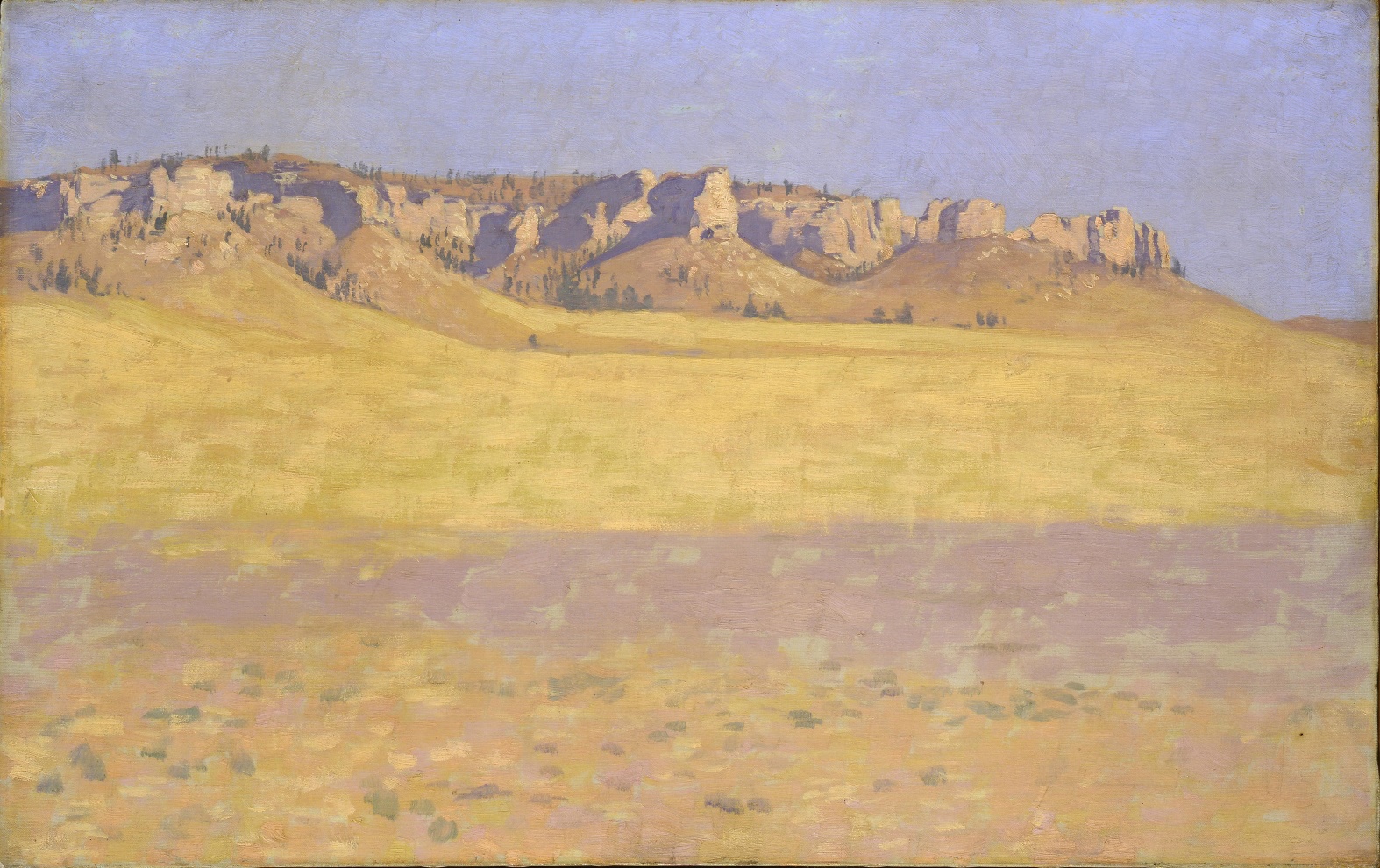 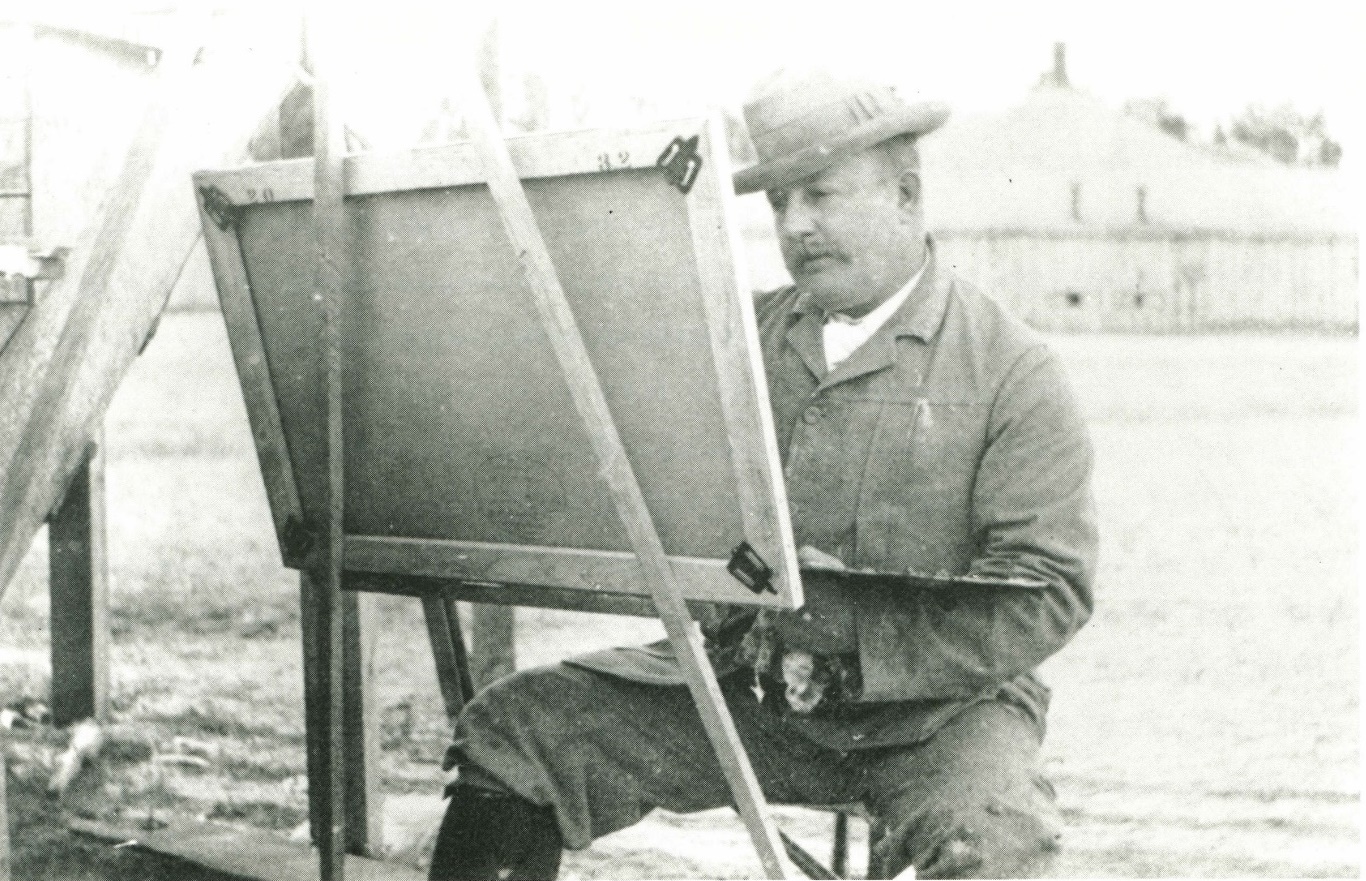 Remington painting at Fort Robinson, Nebraska, 1905 (FRAM)
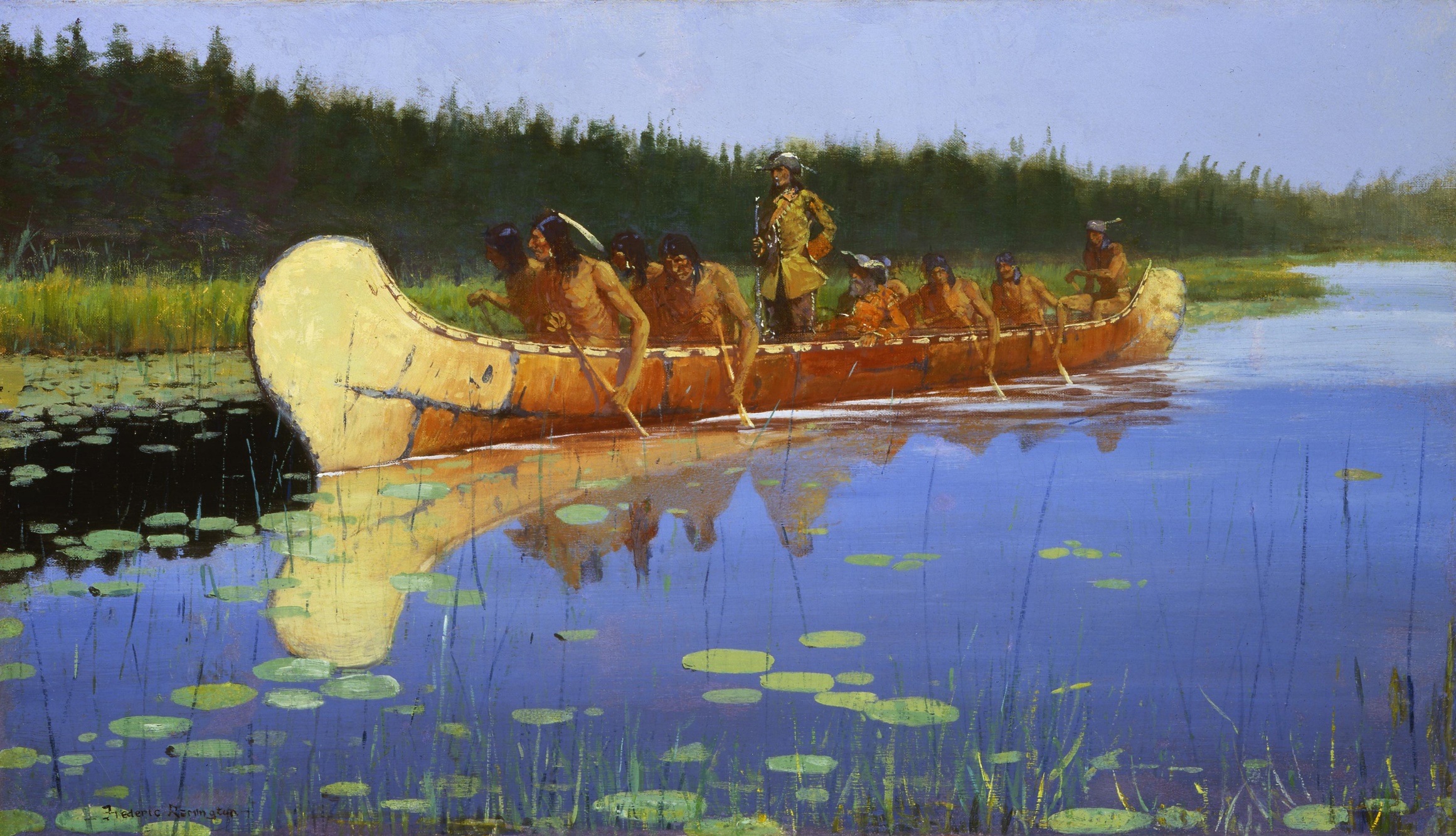 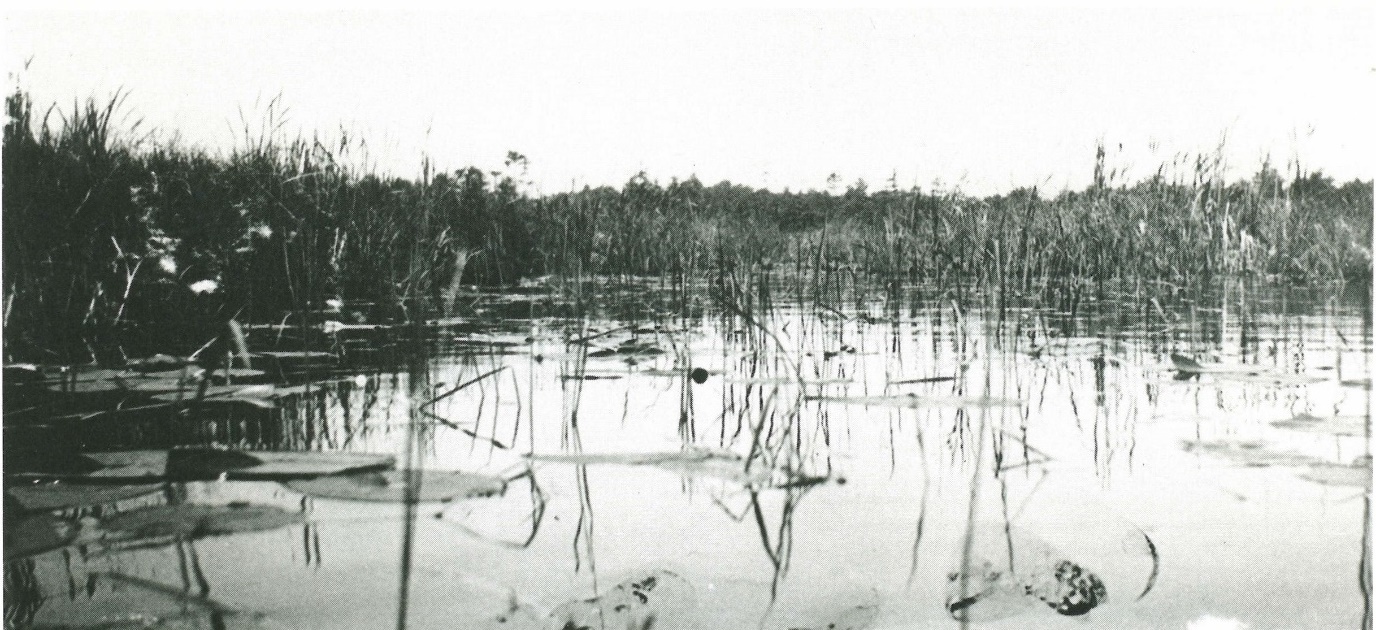 Photograph by Remington of water lilies, after 1901 (FRAM)
Frederic Remington, Radisson and Groseilliers
1905, oil on canvas. Gift of Mrs. Karl Frank. 14.86
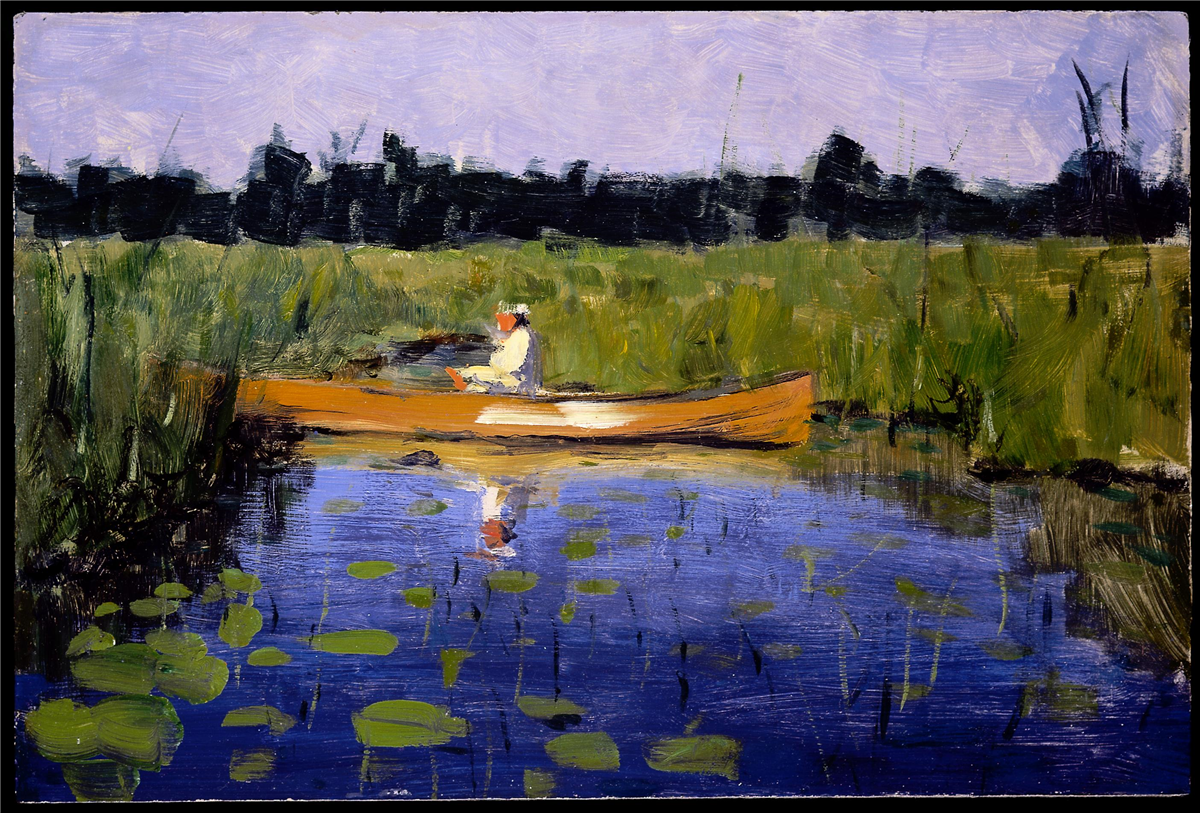 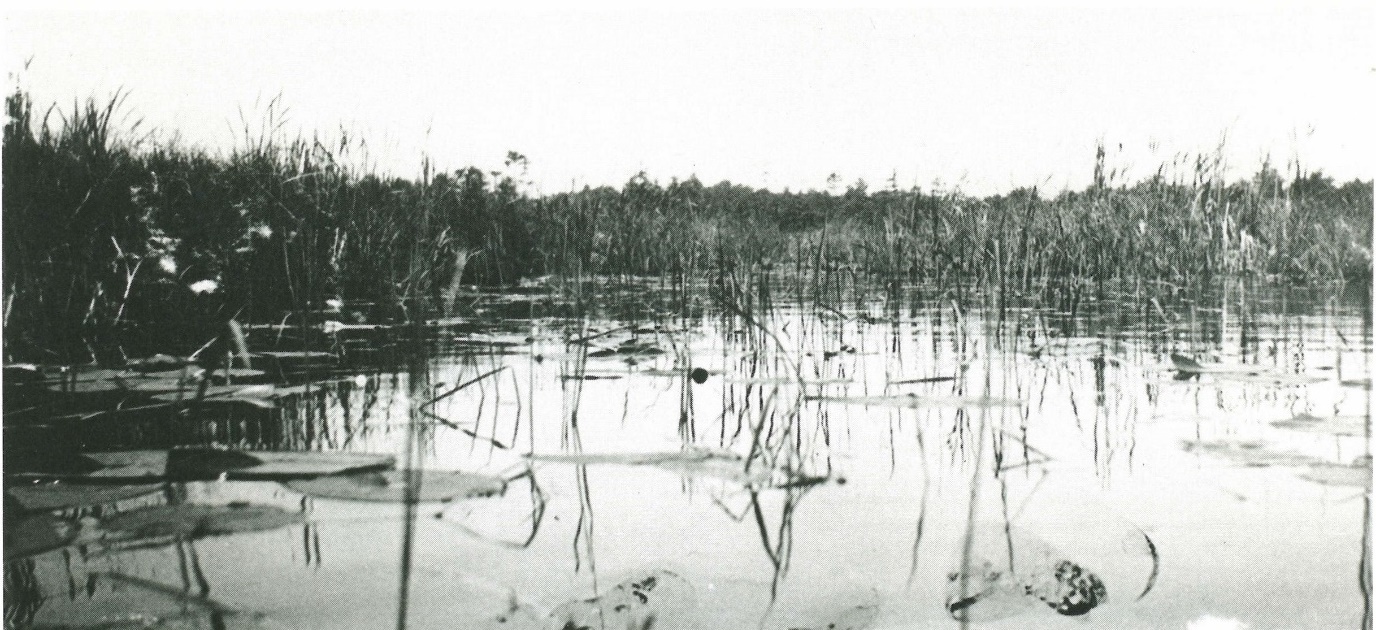 Photograph by Remington of water lilies, after 1901 (FRAM)
Frederic Remington, Untitled (Eva Remington, Chippewa Bay)
N.d, oil on board. 99.67
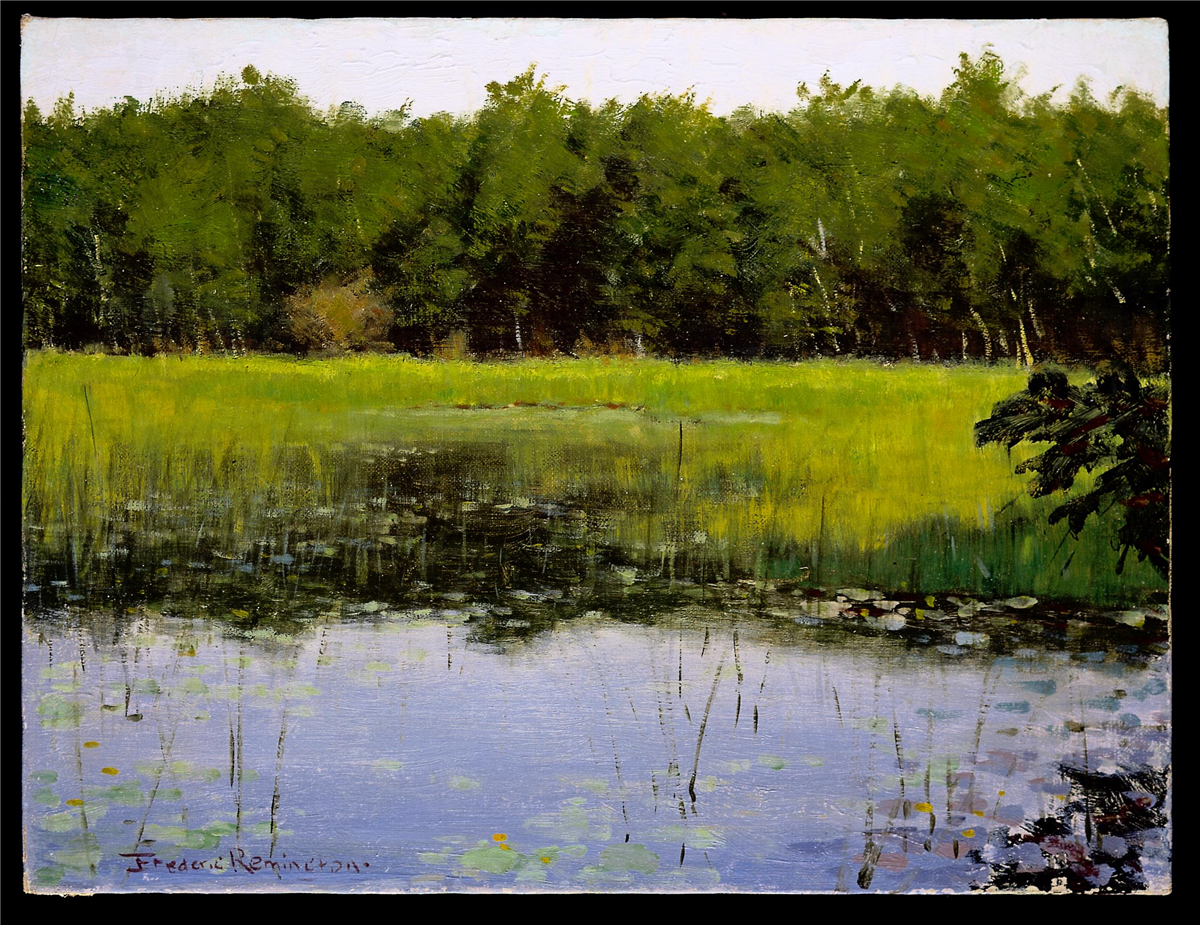 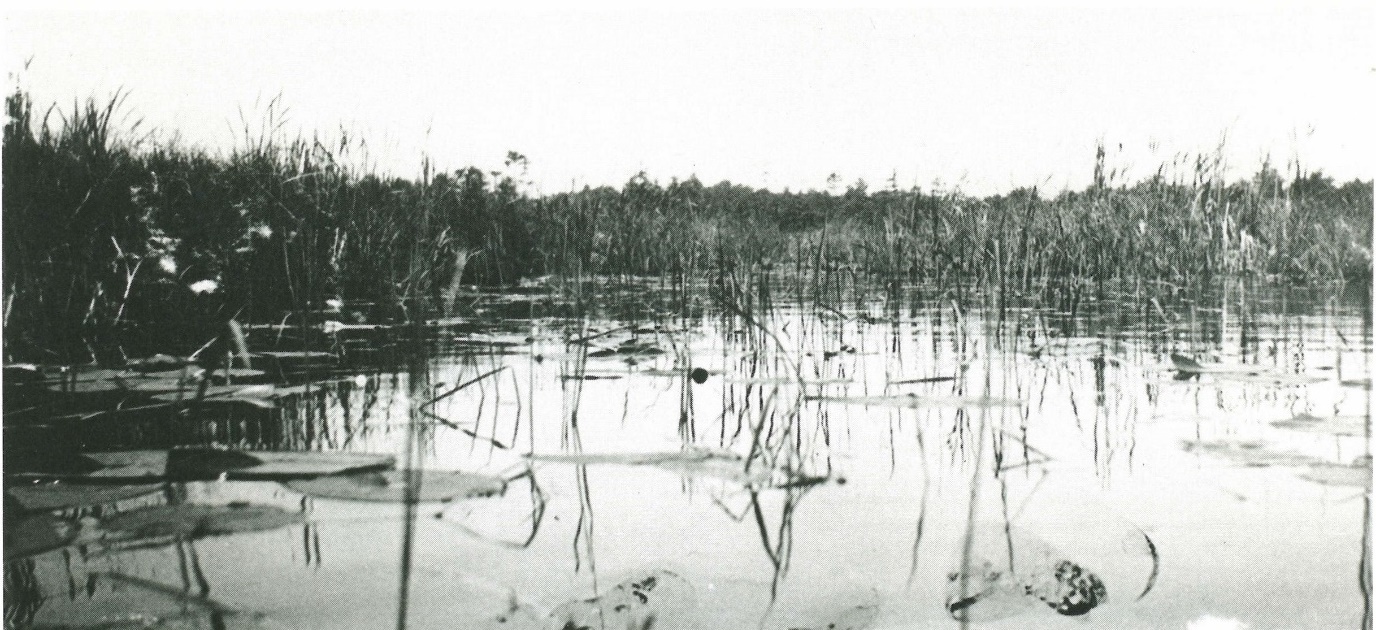 Photograph by Remington of water lilies, after 1901 (FRAM)
Untitled (Impressionistic scene), N.d, oil on board. 88.67
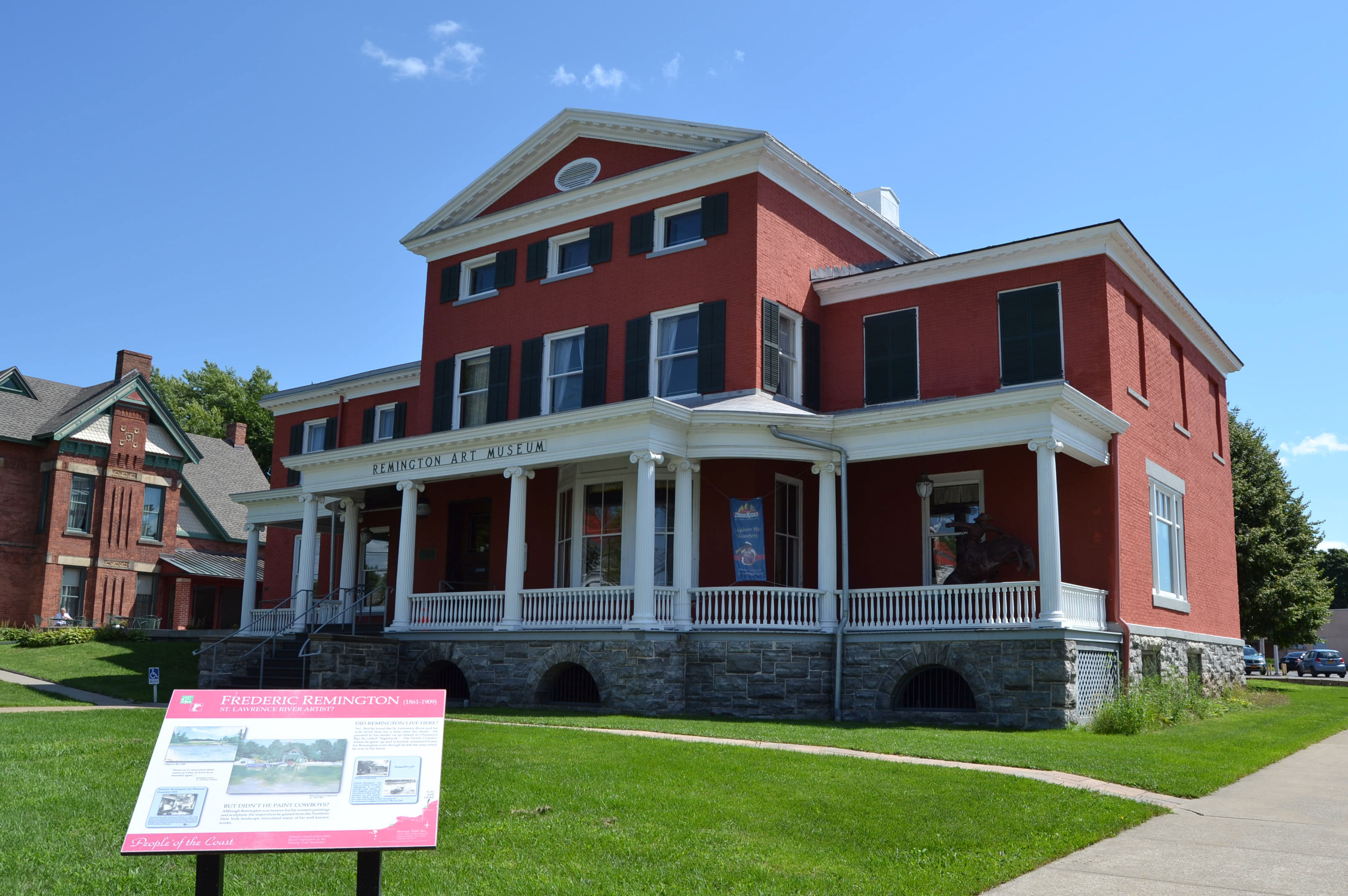 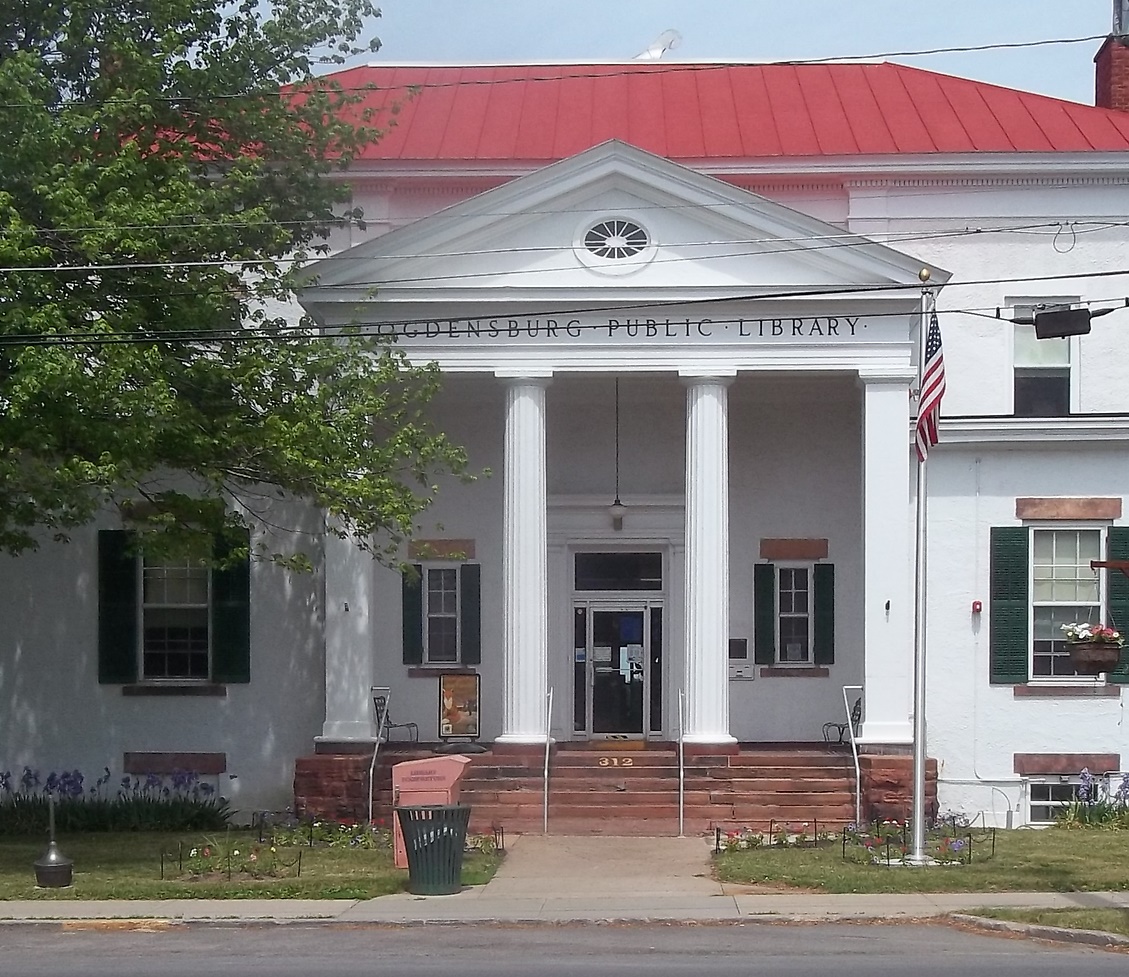 Ogdensburg Public Library
Parish Mansion, home of the Frederic Remington Art Museum
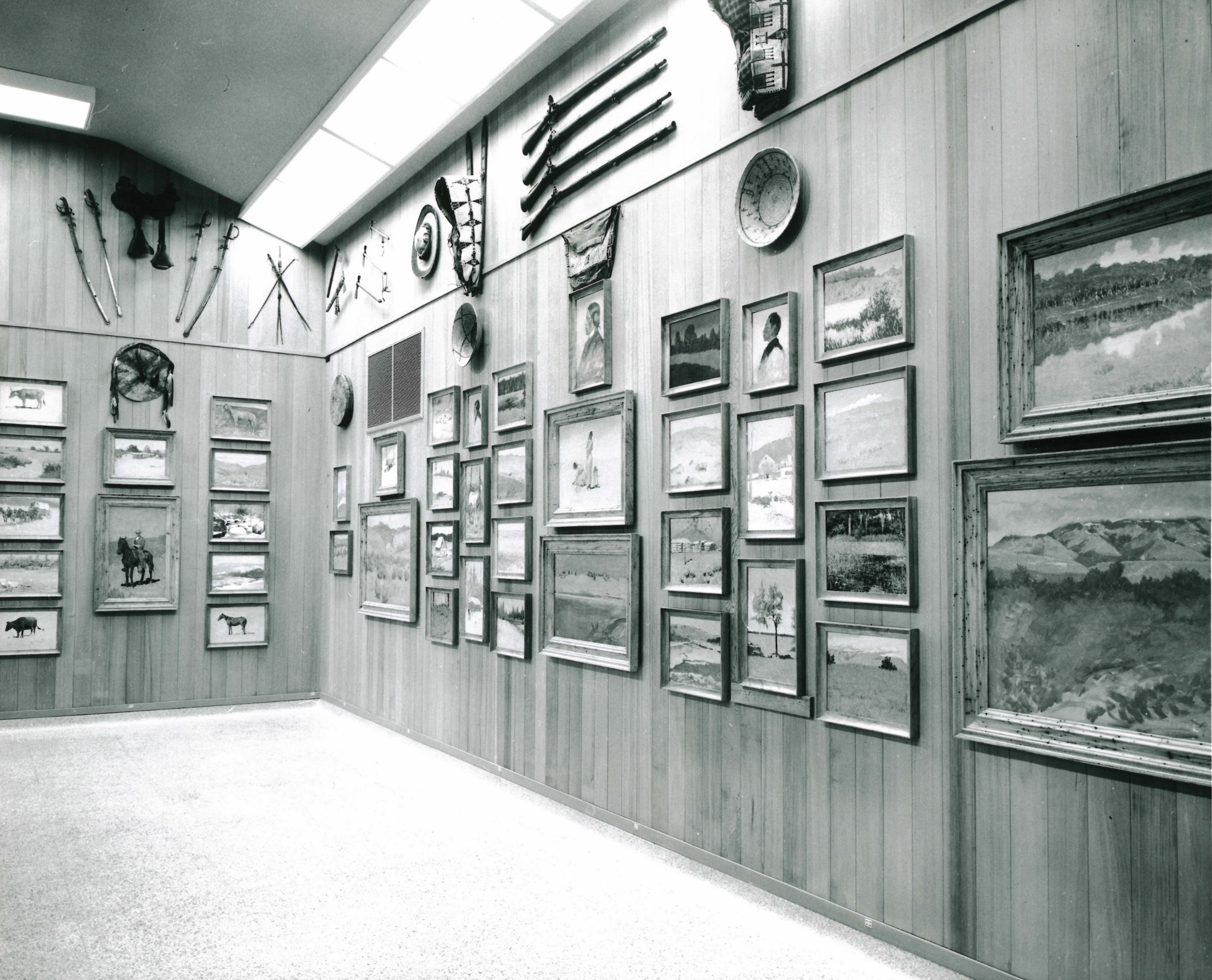 The Remington Studio Collection installed at the Whitney Gallery of Western Art, 1959
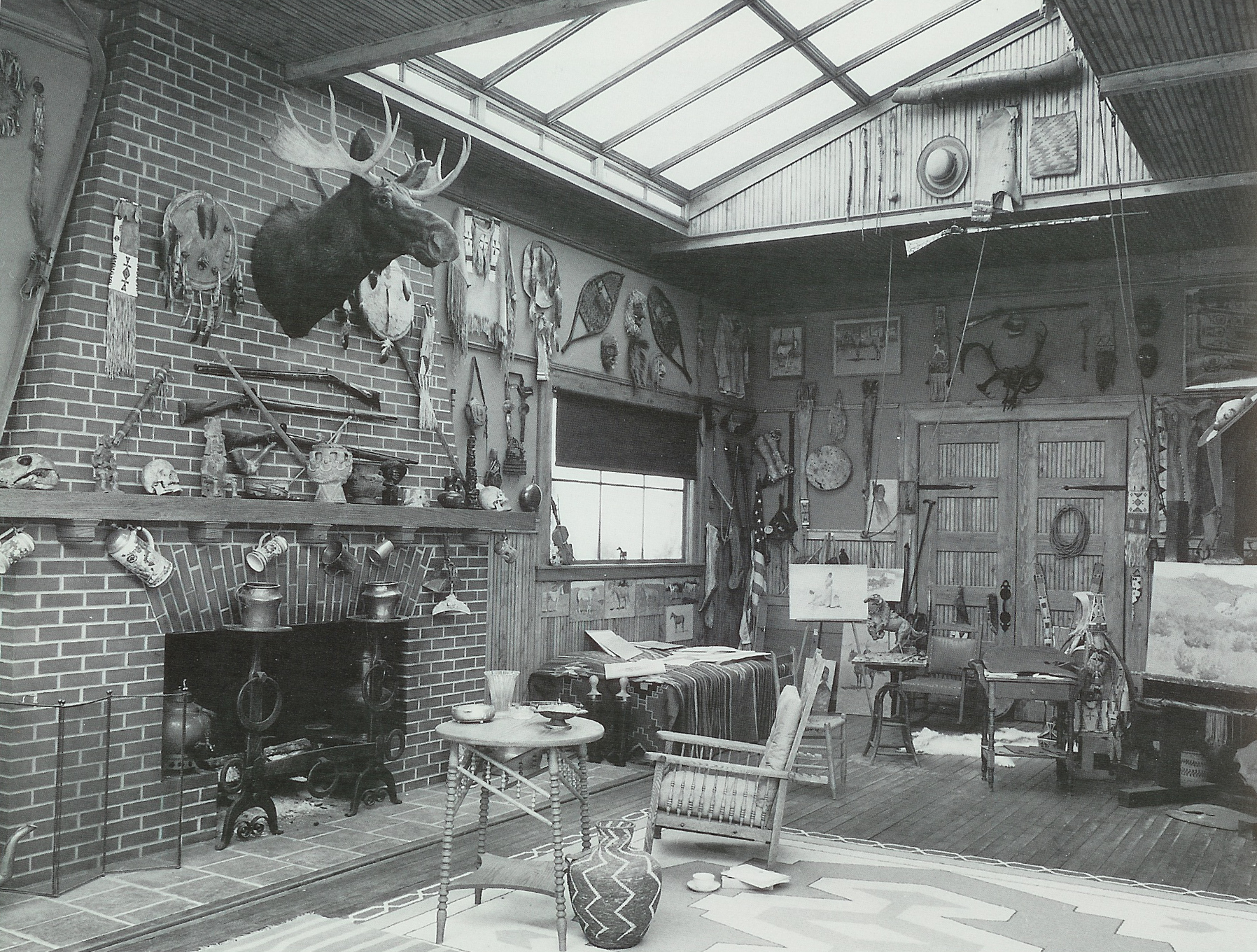 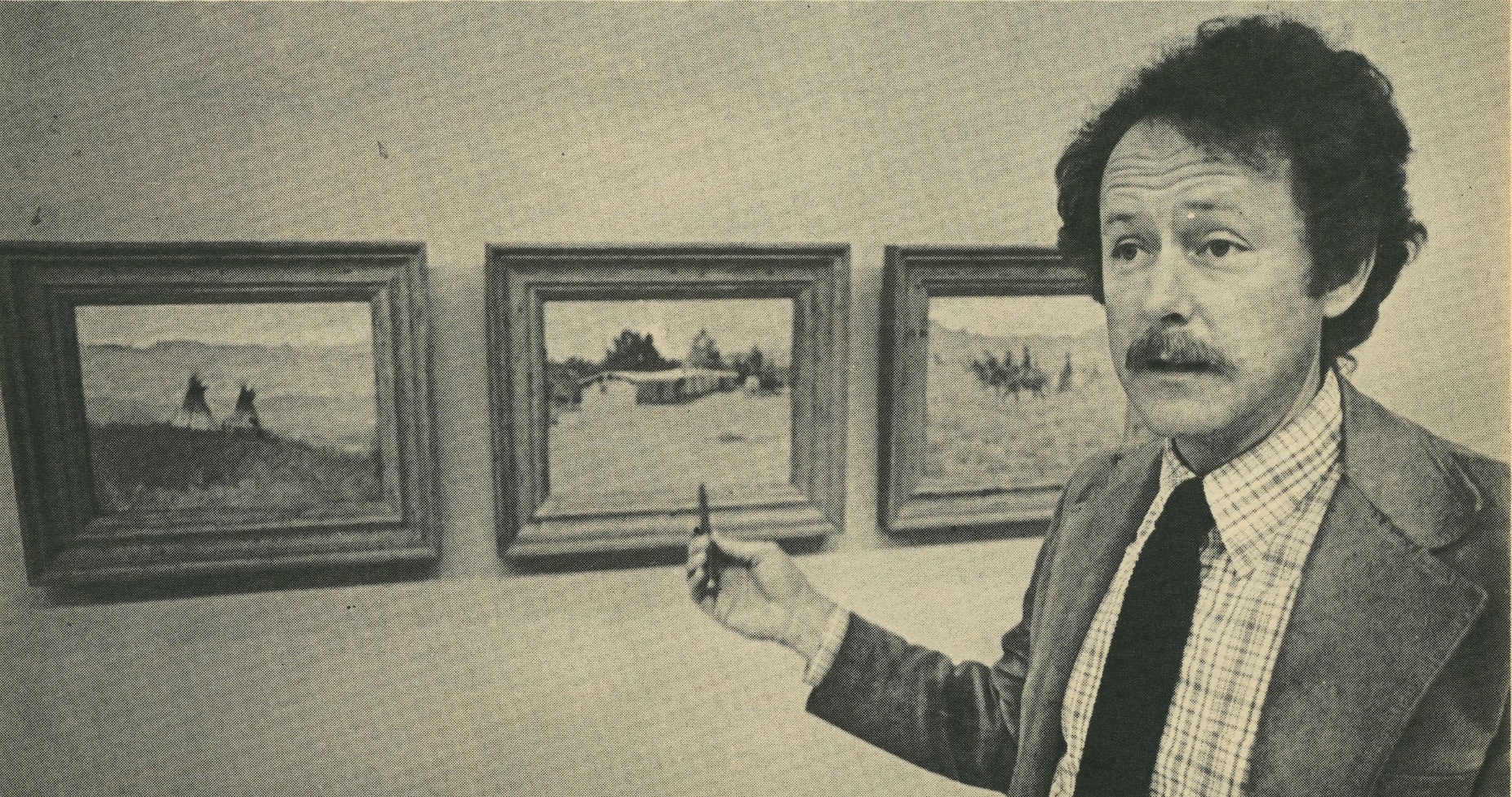 Peter Hassrick, 1981

The Remington Studio Collection re-installed at the Whitney Gallery of Western Art, 1981
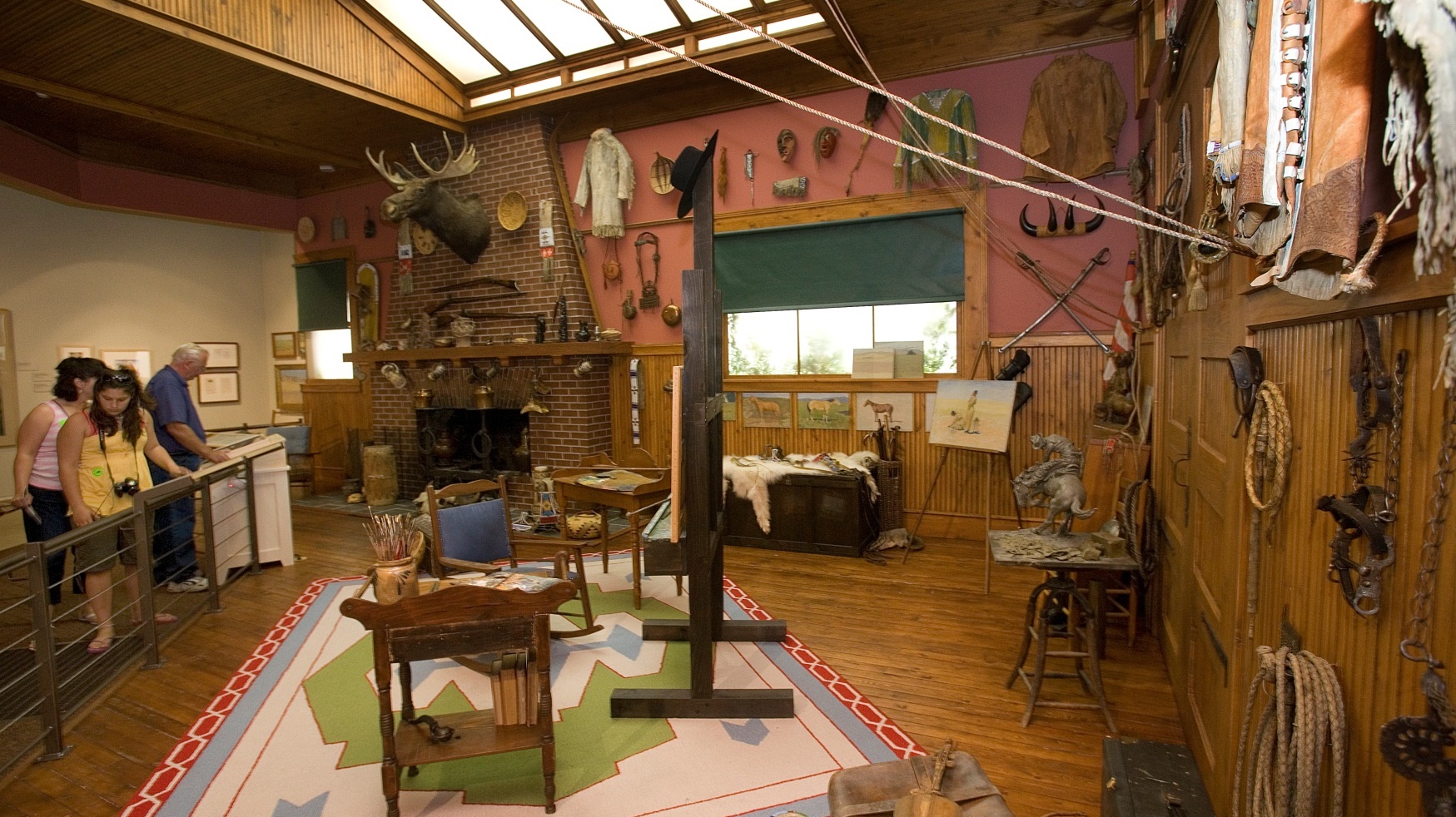 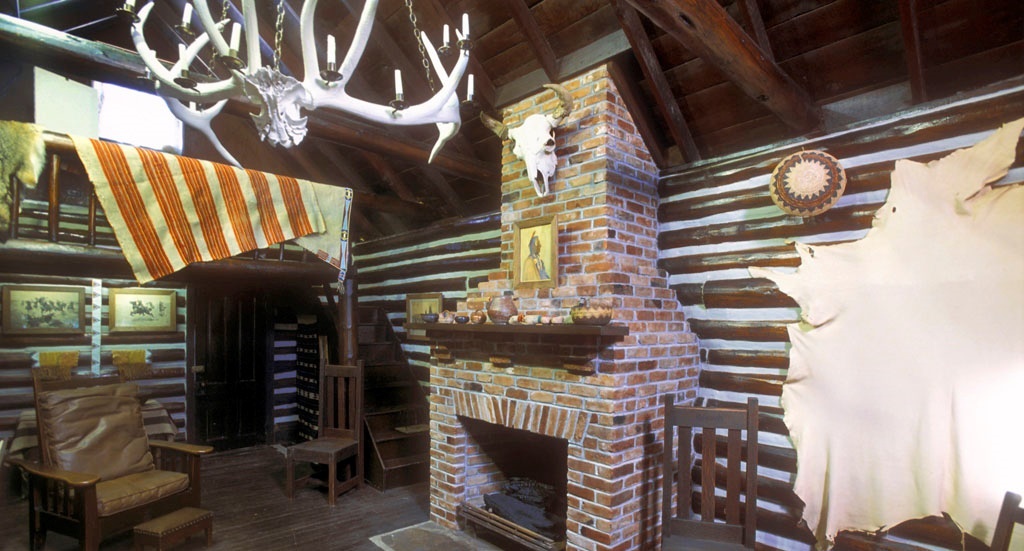 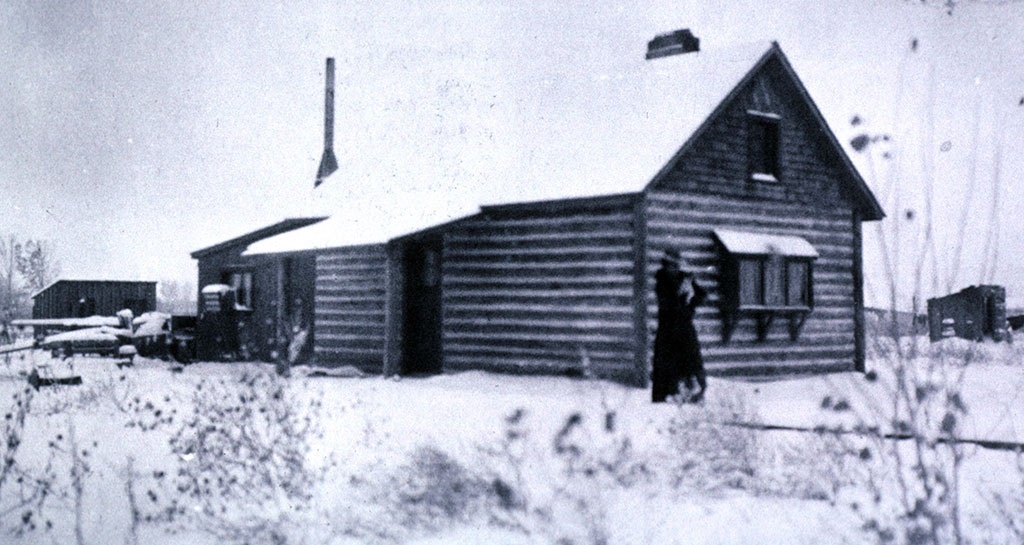 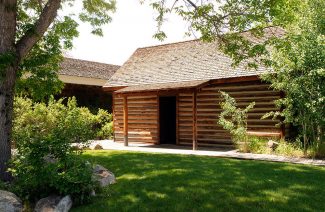 Joseph Henry Sharp’s “Absarokee Hut” (cabin from Crow Agency)
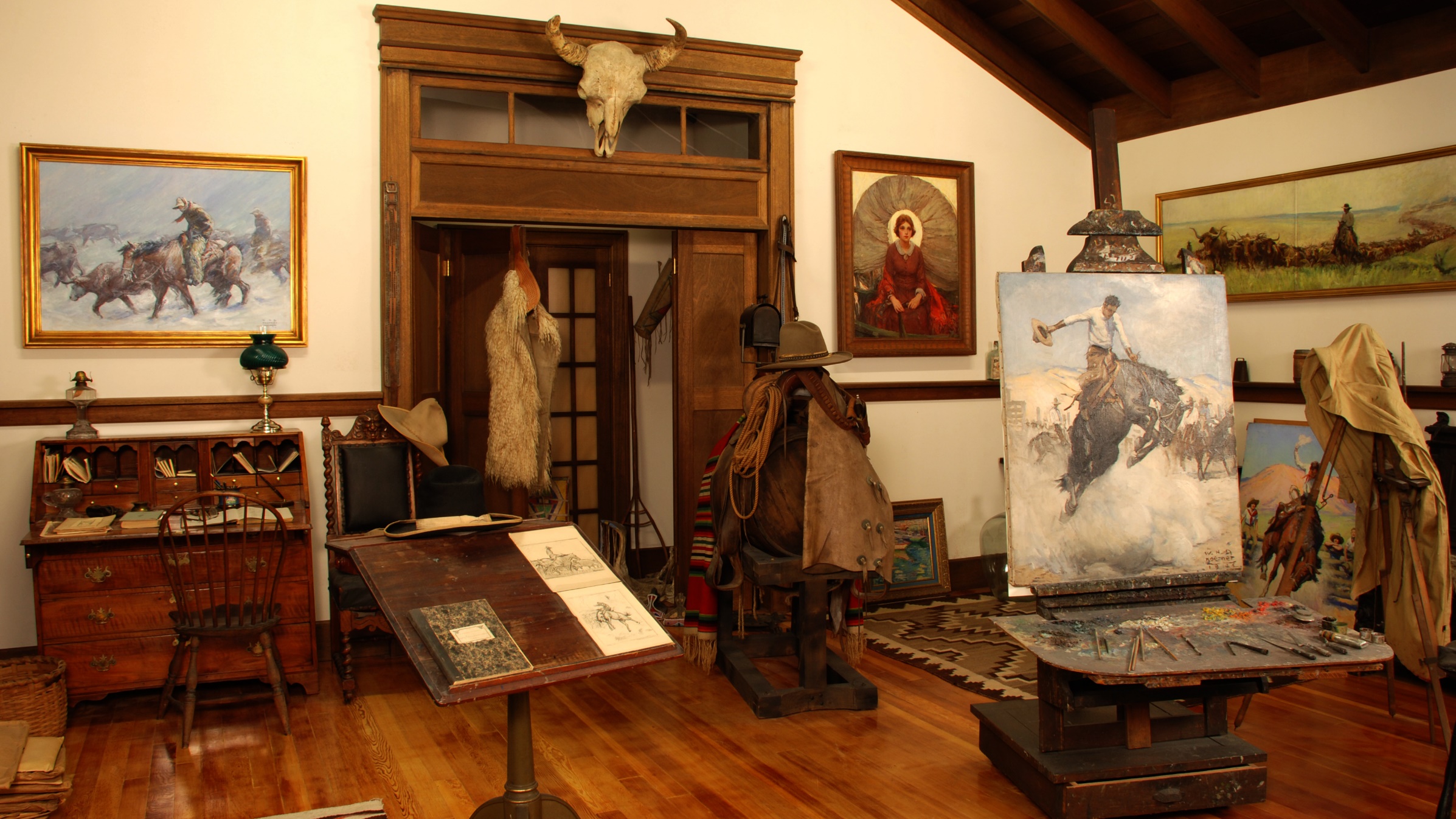 The W.H.D. Koerner Studio Collection
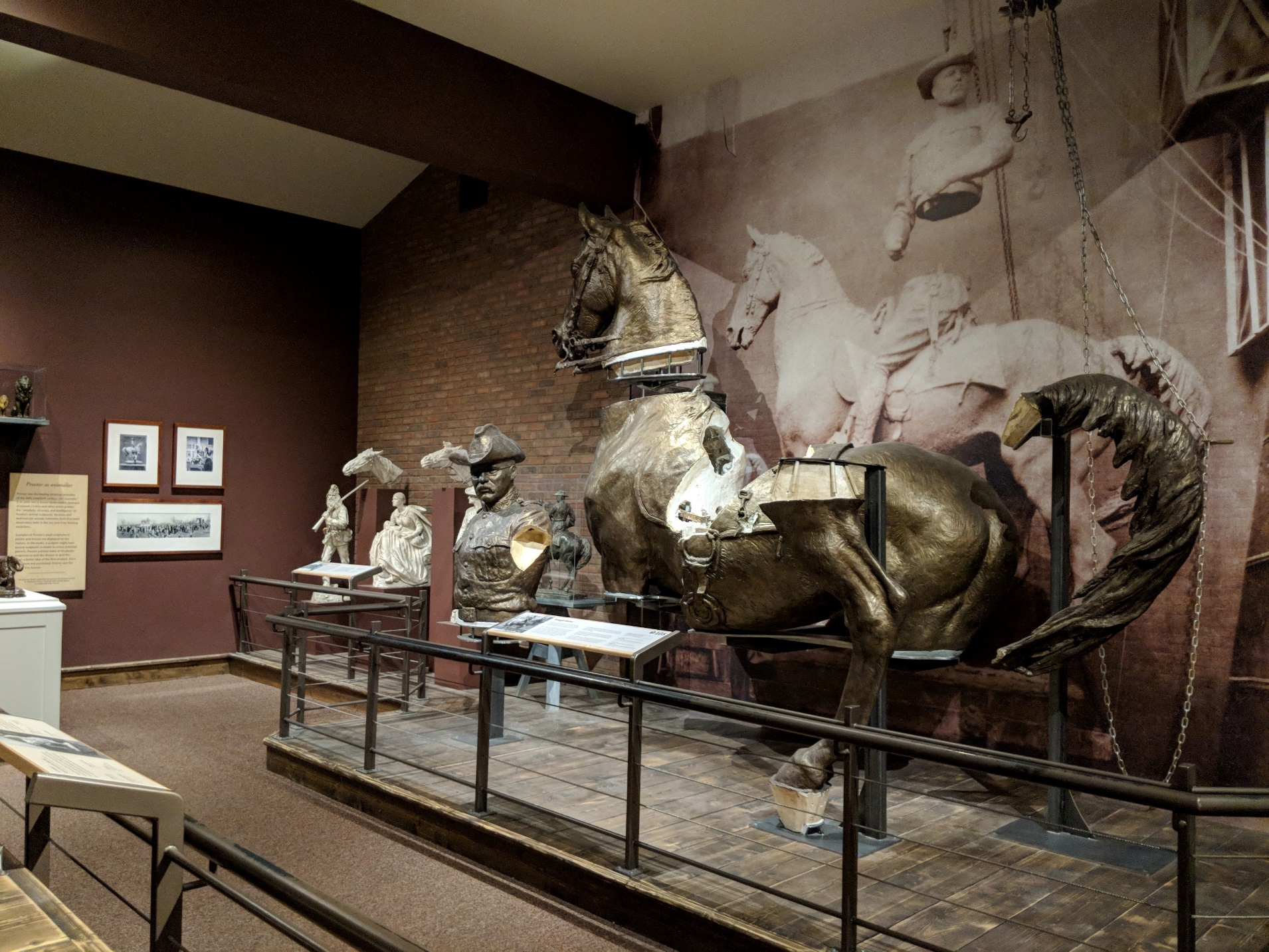 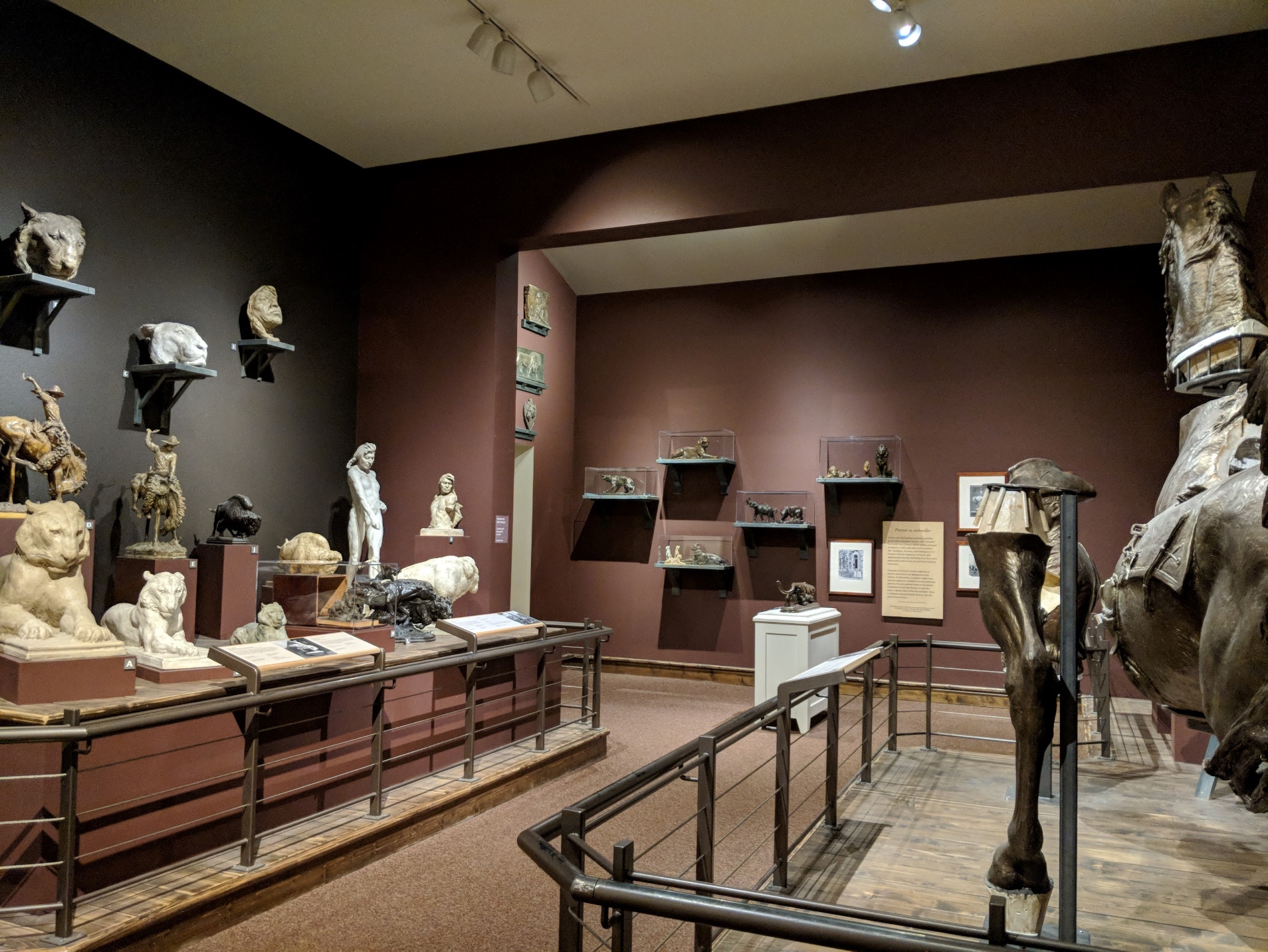 The Alexander Phimister Proctor Studio
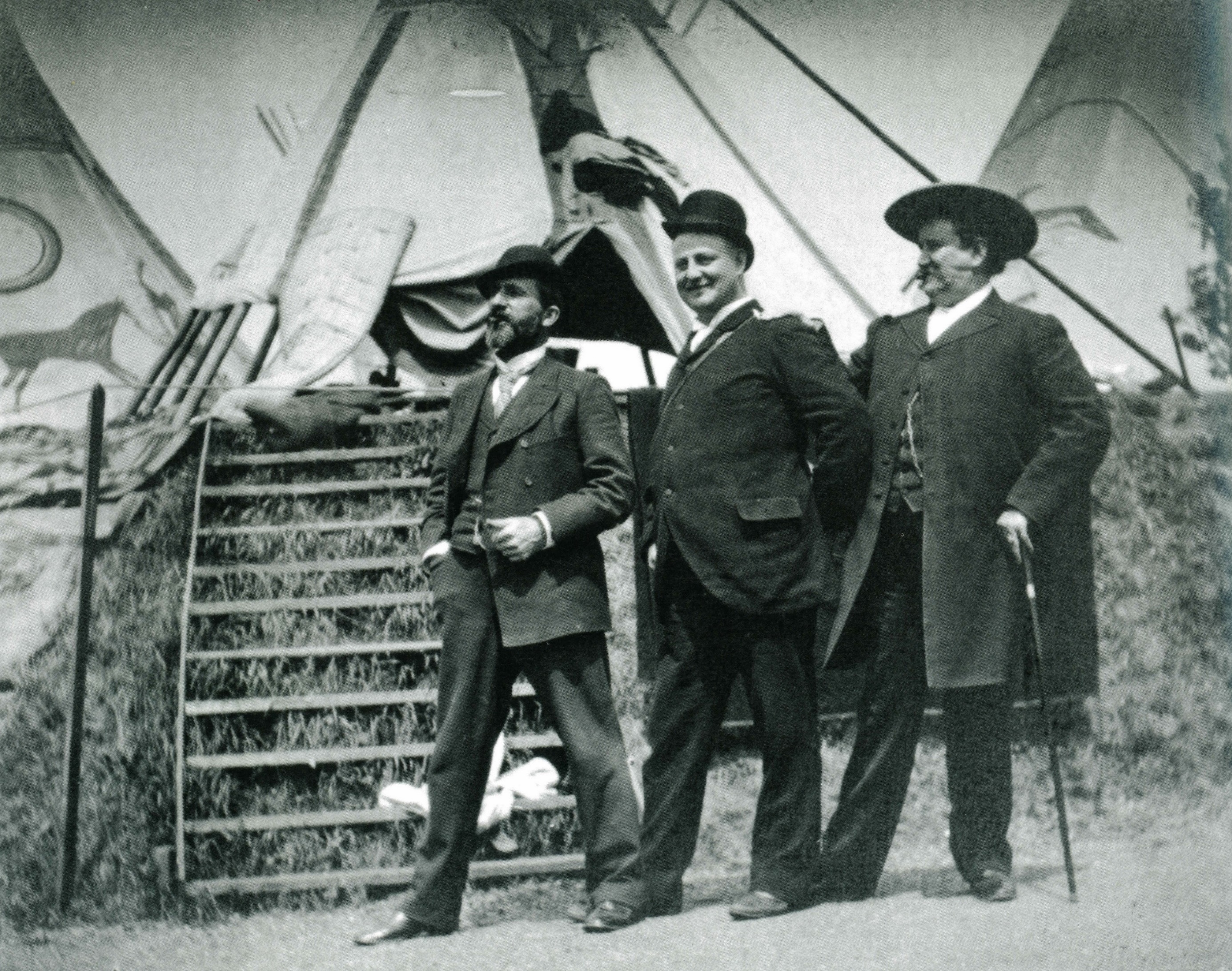 Remington at Buffalo Bill Cody’s Wild West
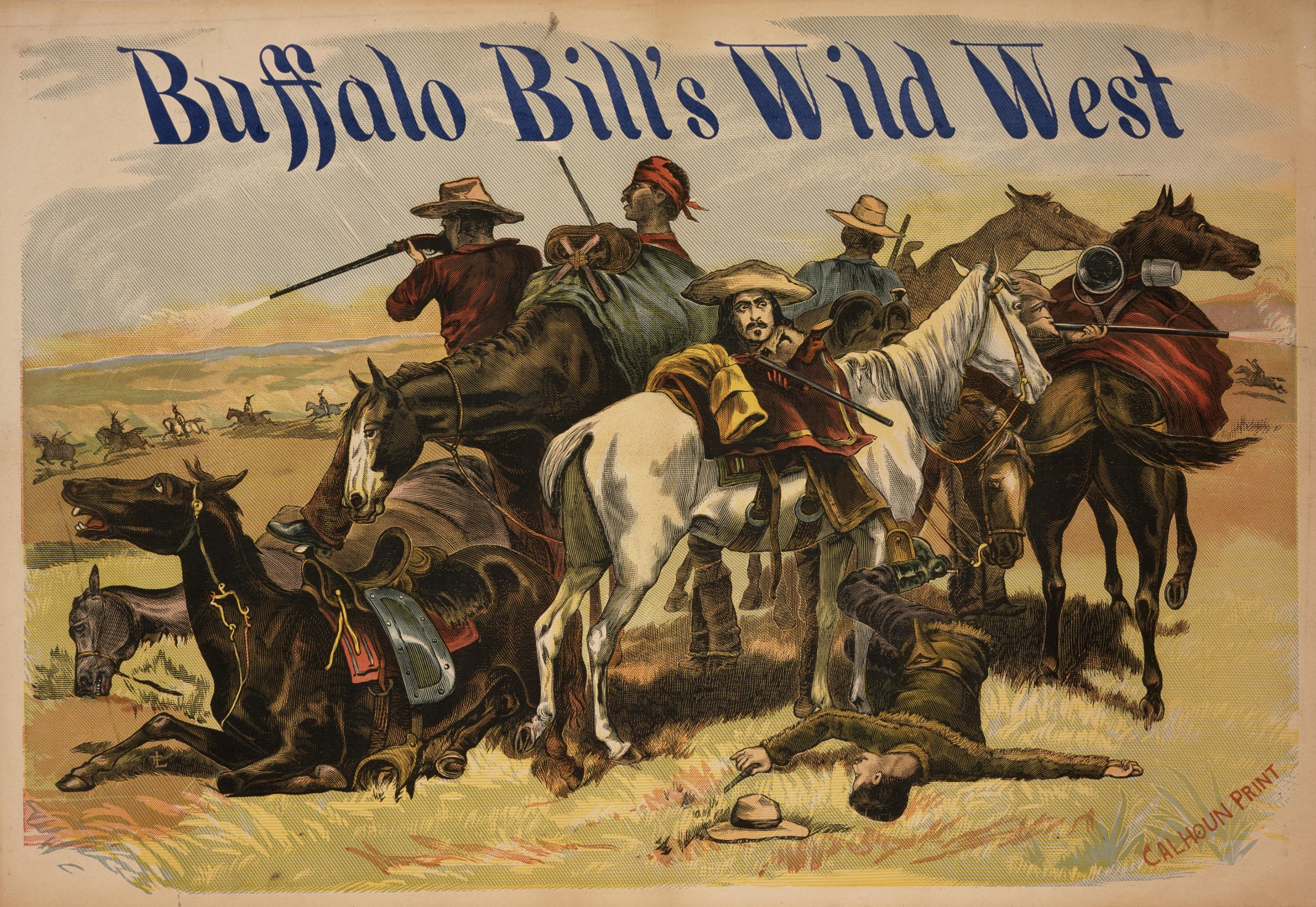 Calhoun Printing Company, Hartford, CT, Besieged Cowboys, 1885. Woodblock on paper. Museum Purchase. 1.69.6148
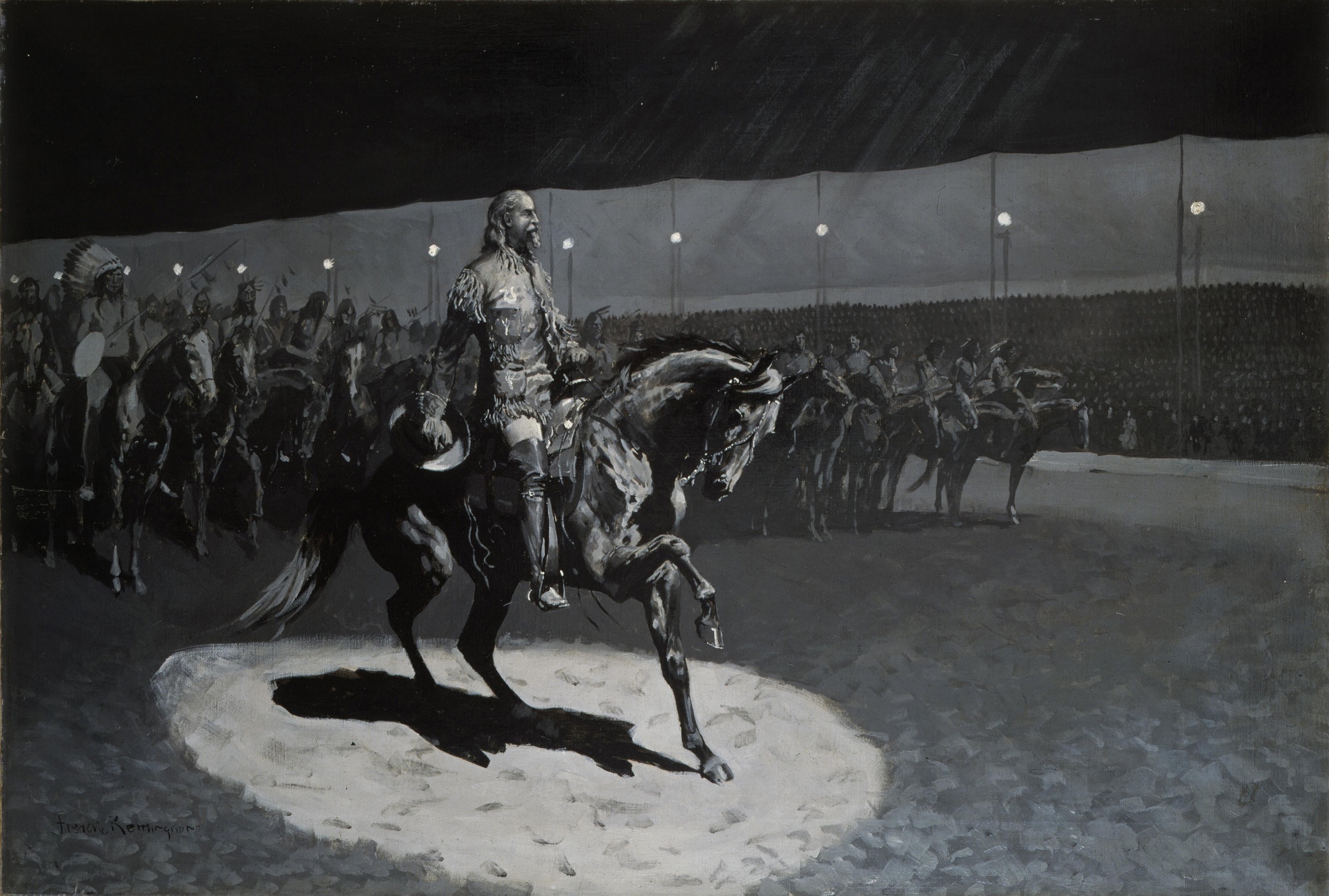 Frederic Remington, Buffalo Bill in the Limelight, ca.1899. Oil on canvas.
Gift of The Coe Foundation, H.P. Skoglund, Ernest Goppert, Sr. and John S. Bugas. 23.71
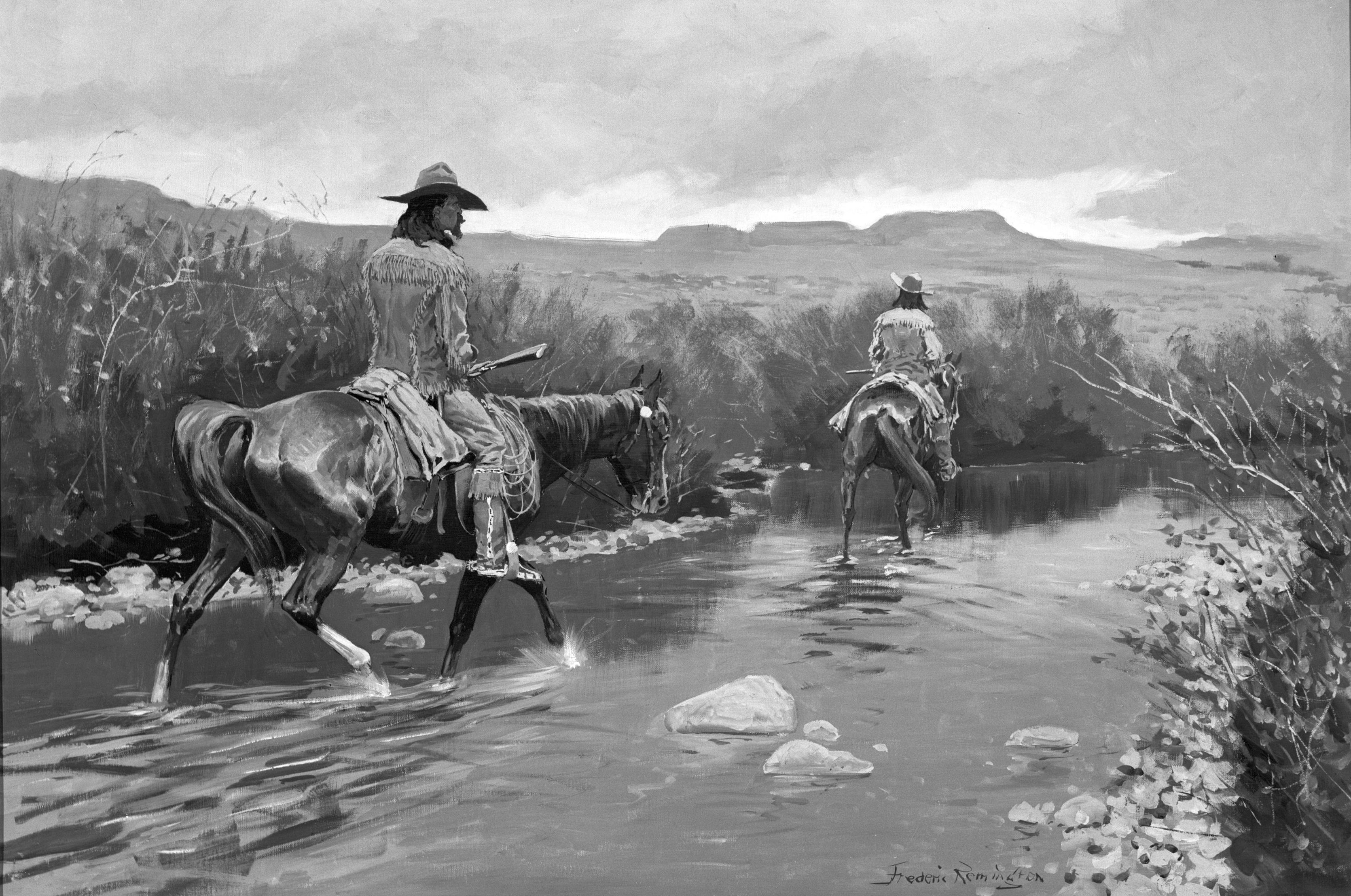 Frederic Remington, Hiding the Trail, ca.1899. Oil on canvas. Mary Jester Allen Collection. 114.67
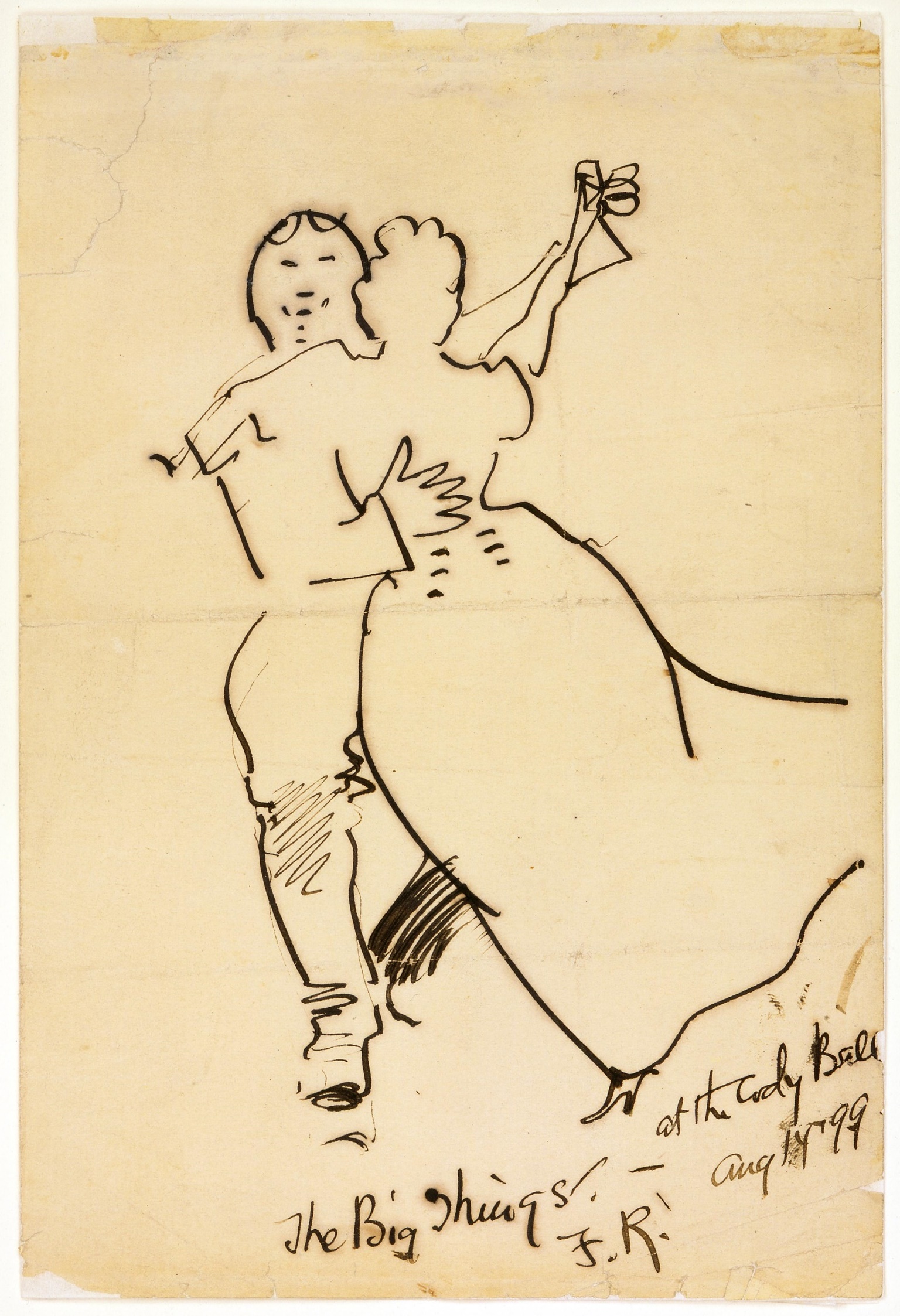 Frederic Remington, The Big Things (At the Cody Ball)
1899. Pen and ink on paper. Museum Purchase. 78.69
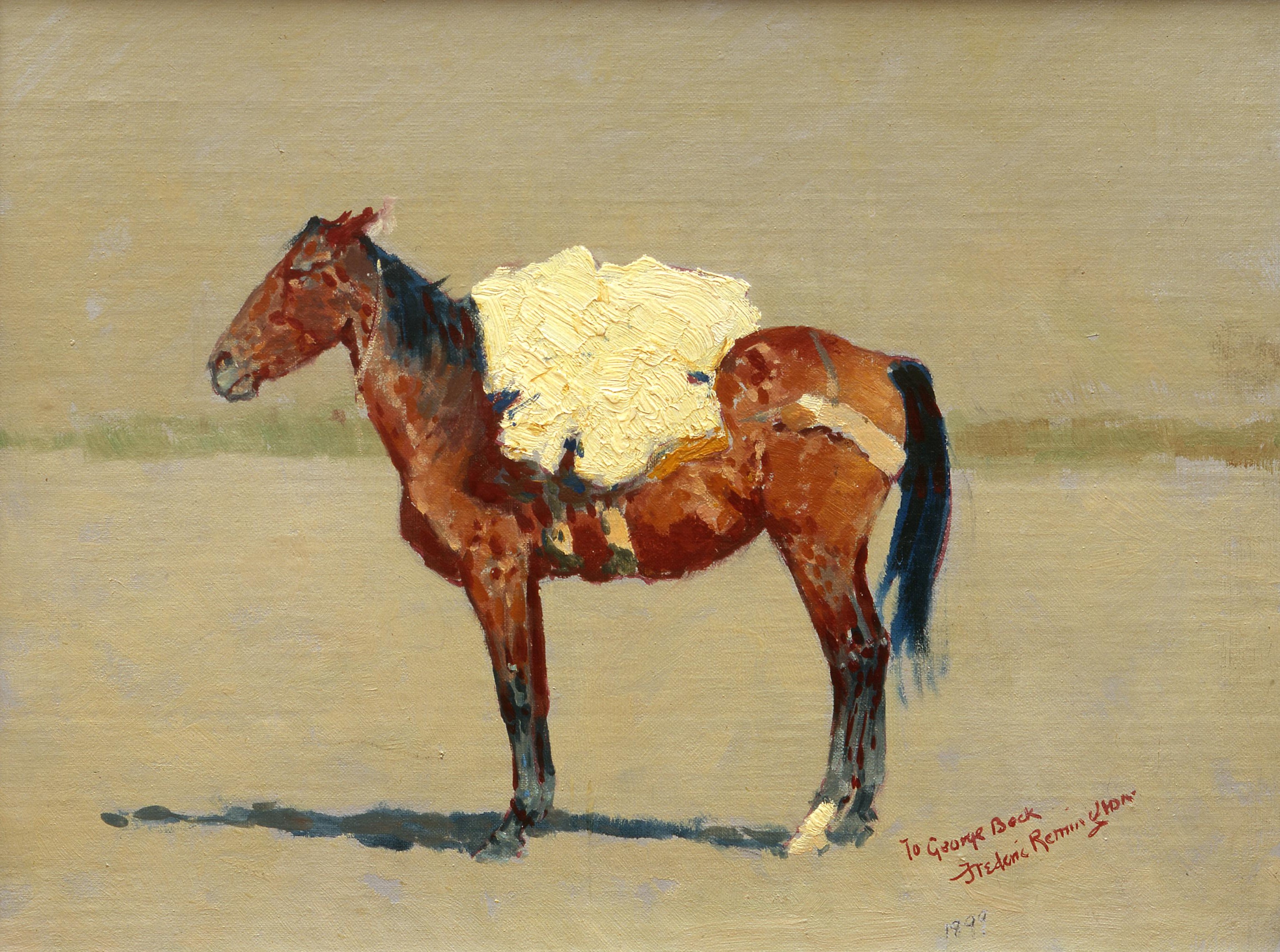 Frederic Remington, Unhaltered Pack Horse, 1899. Oil on canvas. Gift in fond memory of our dear parents, from their devoted sons Dr. Peter Kooi Simpson and Sen. Alan Kooi Simpson. 21.98.1
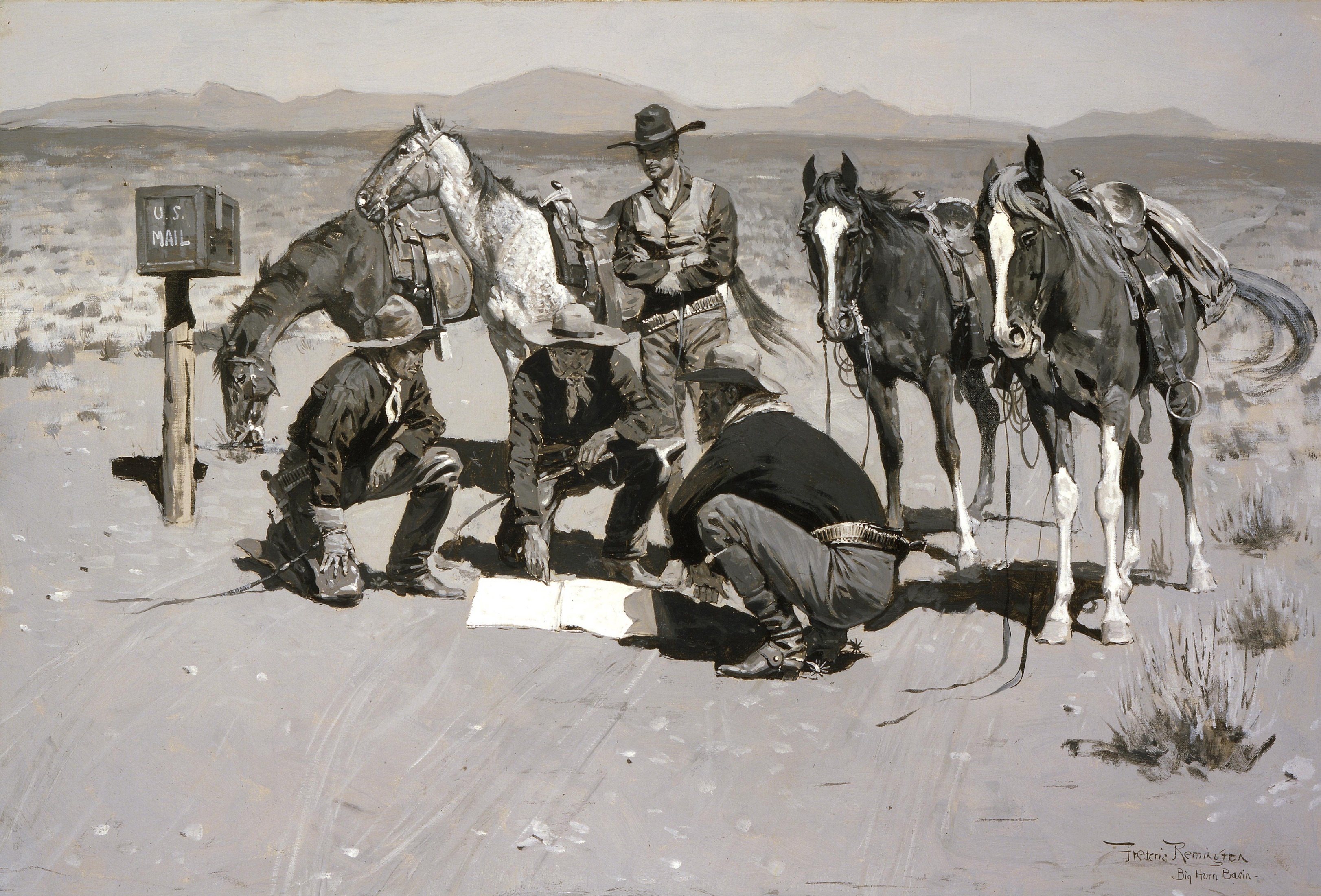 Frederic Remington, A Post Office in the "Cow Country,” ca. 1901. Oil on canvas. Museum Purchase. 11.76
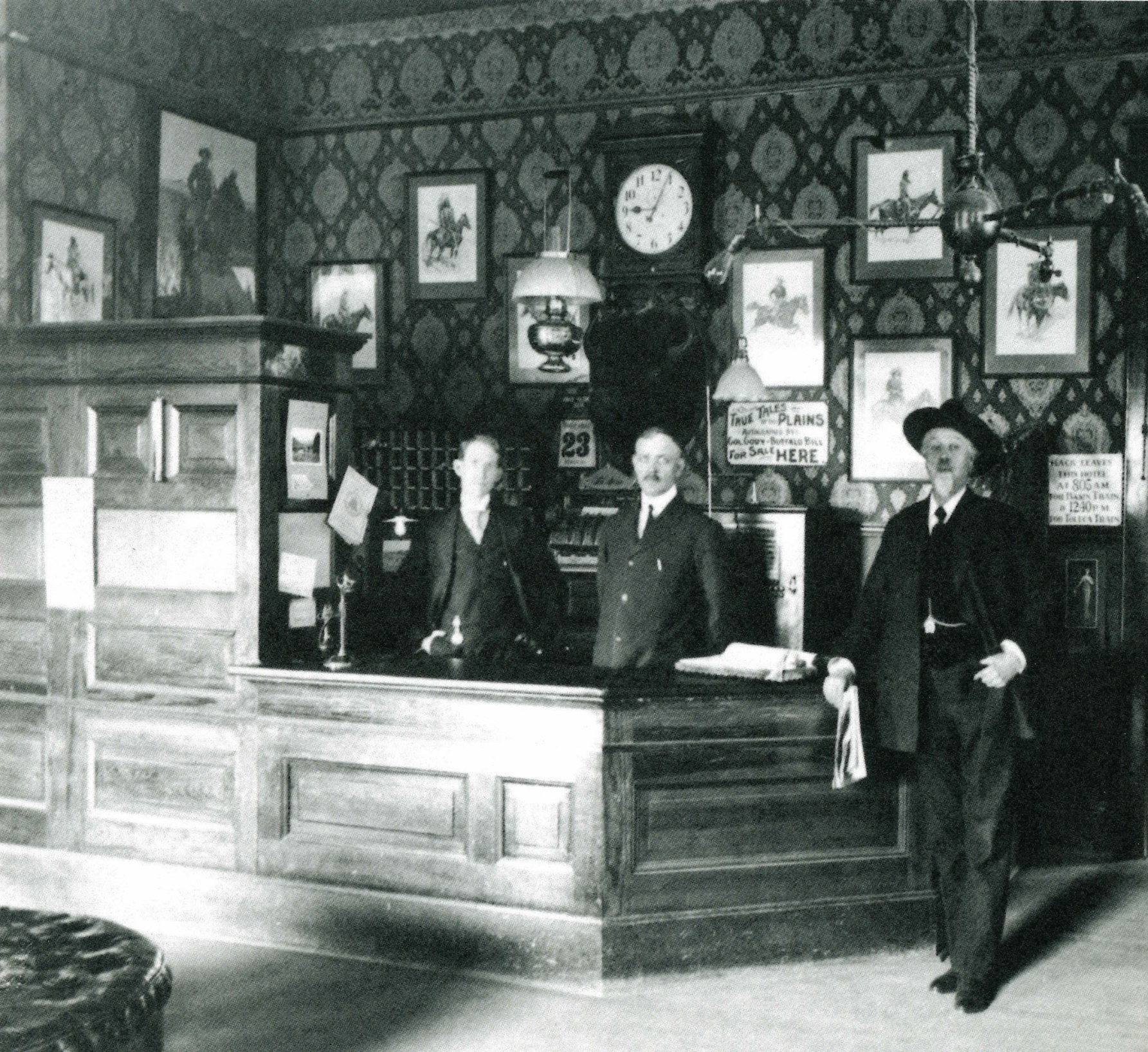 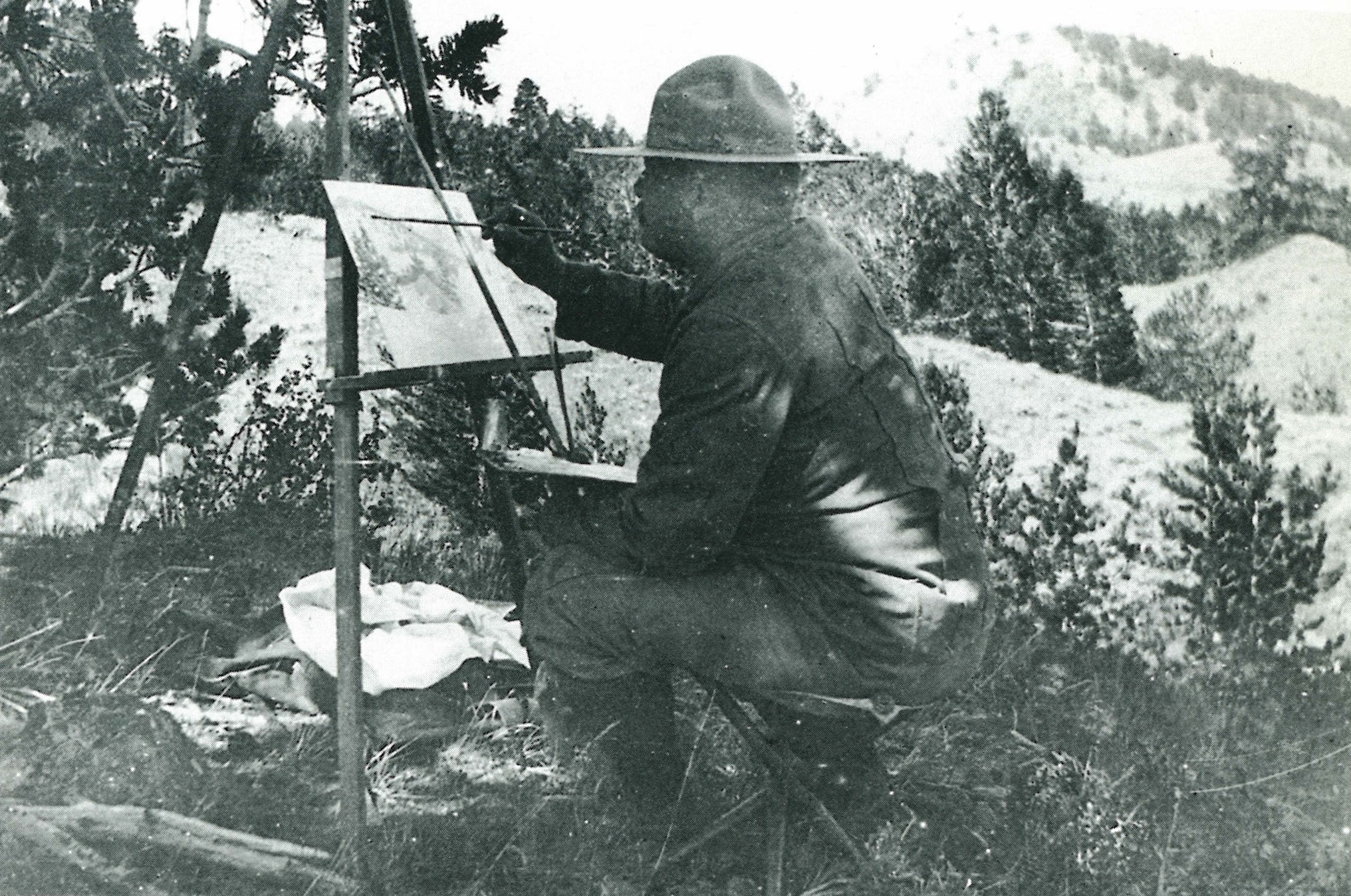 Remington painting in Wyoming, 1908, his last trip west (FRAM)
Remington’s A Bunch of Buckskins
at Buffalo Bill’s Irma Hotel
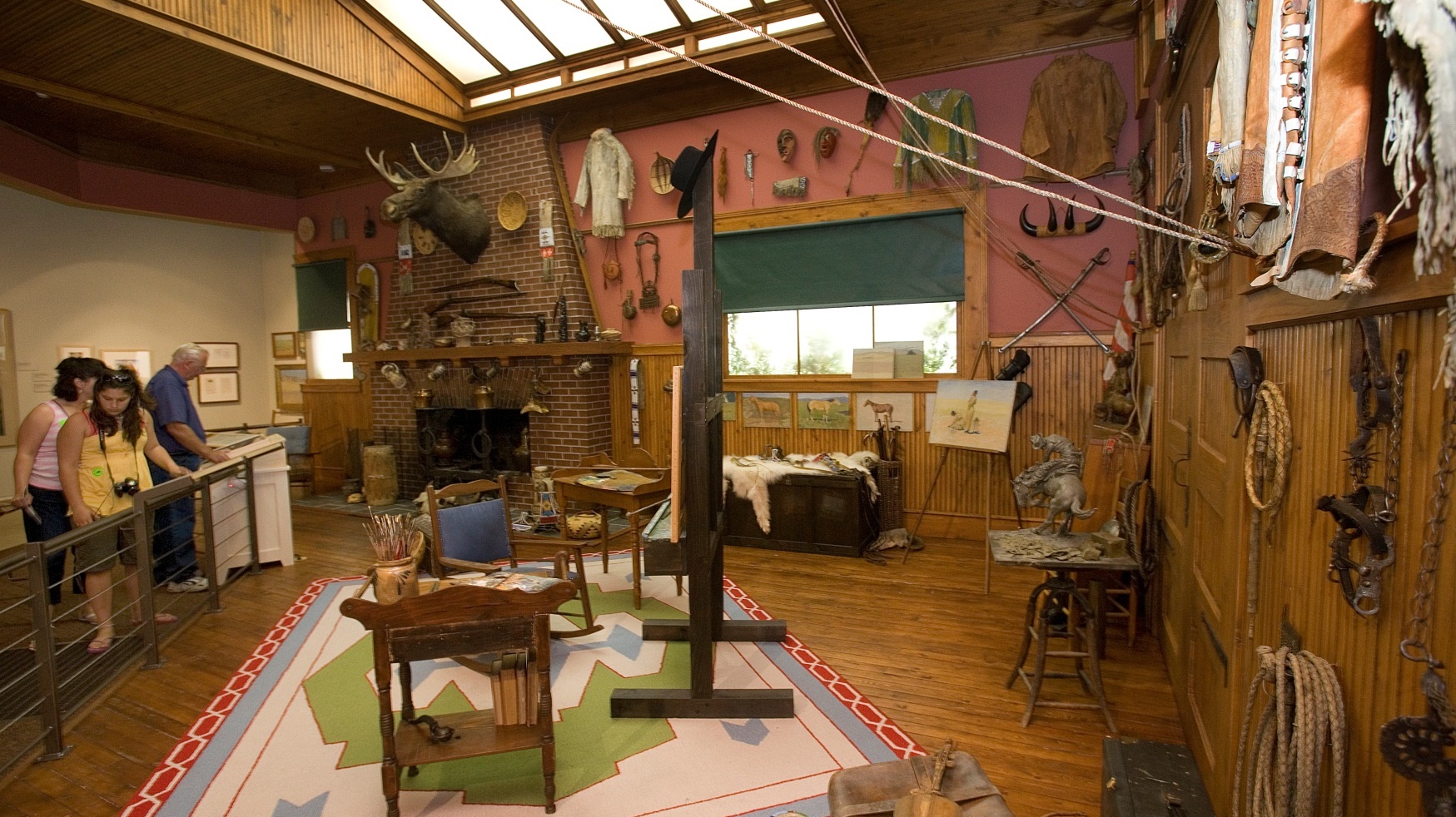